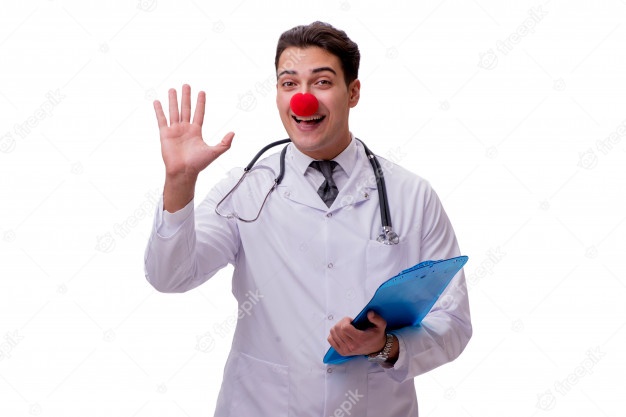 Maatregelen gericht op het individu
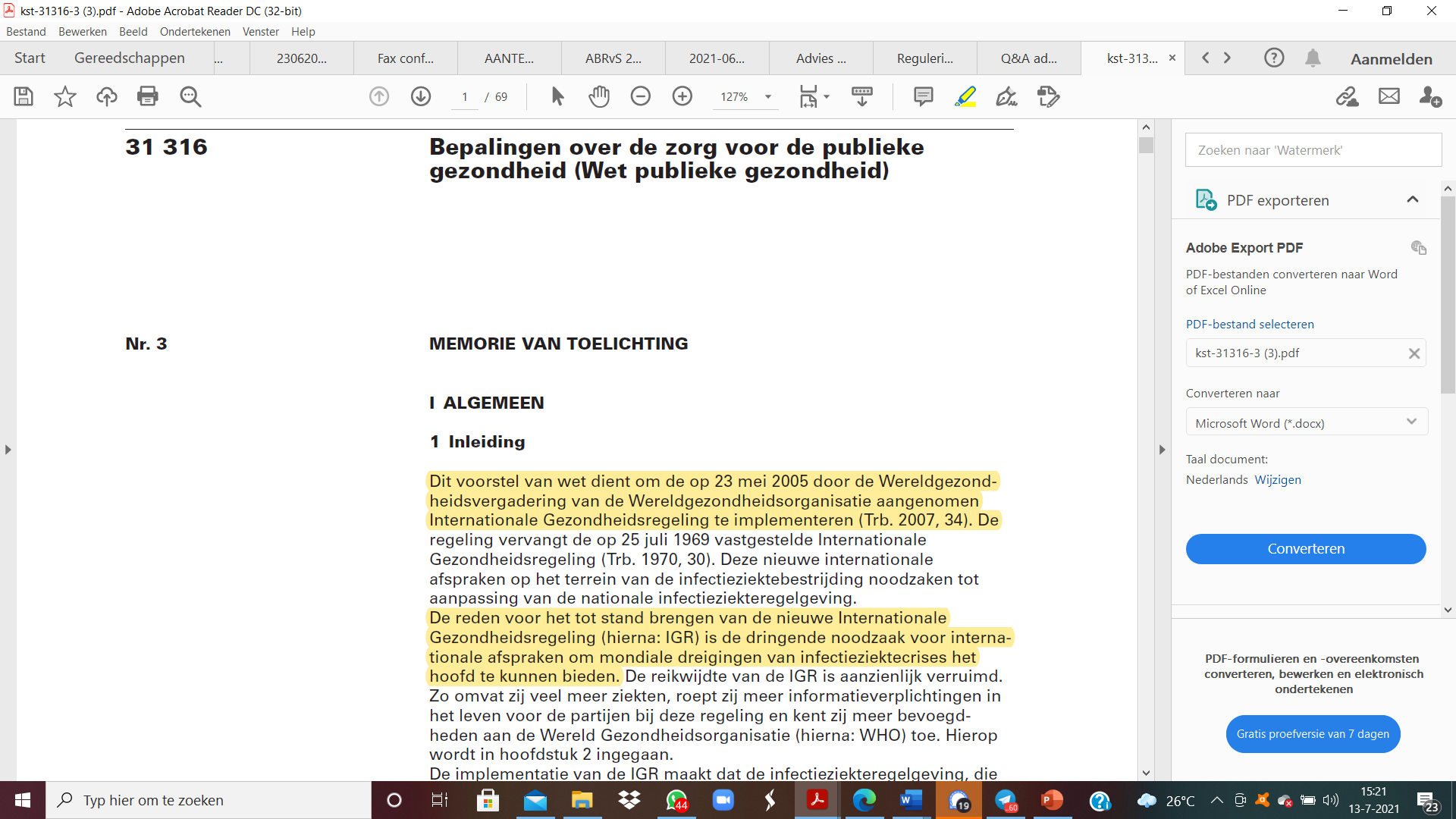 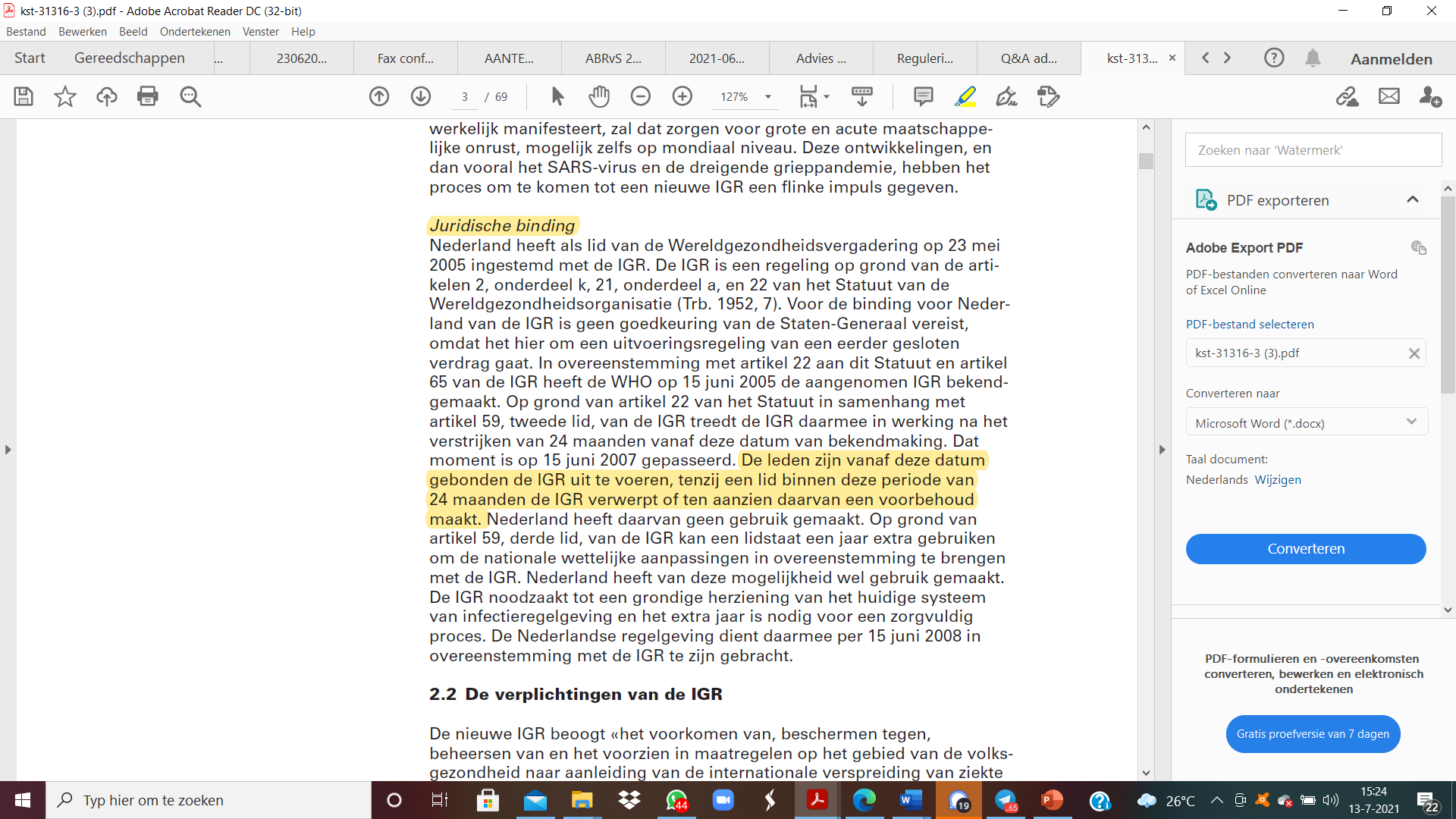 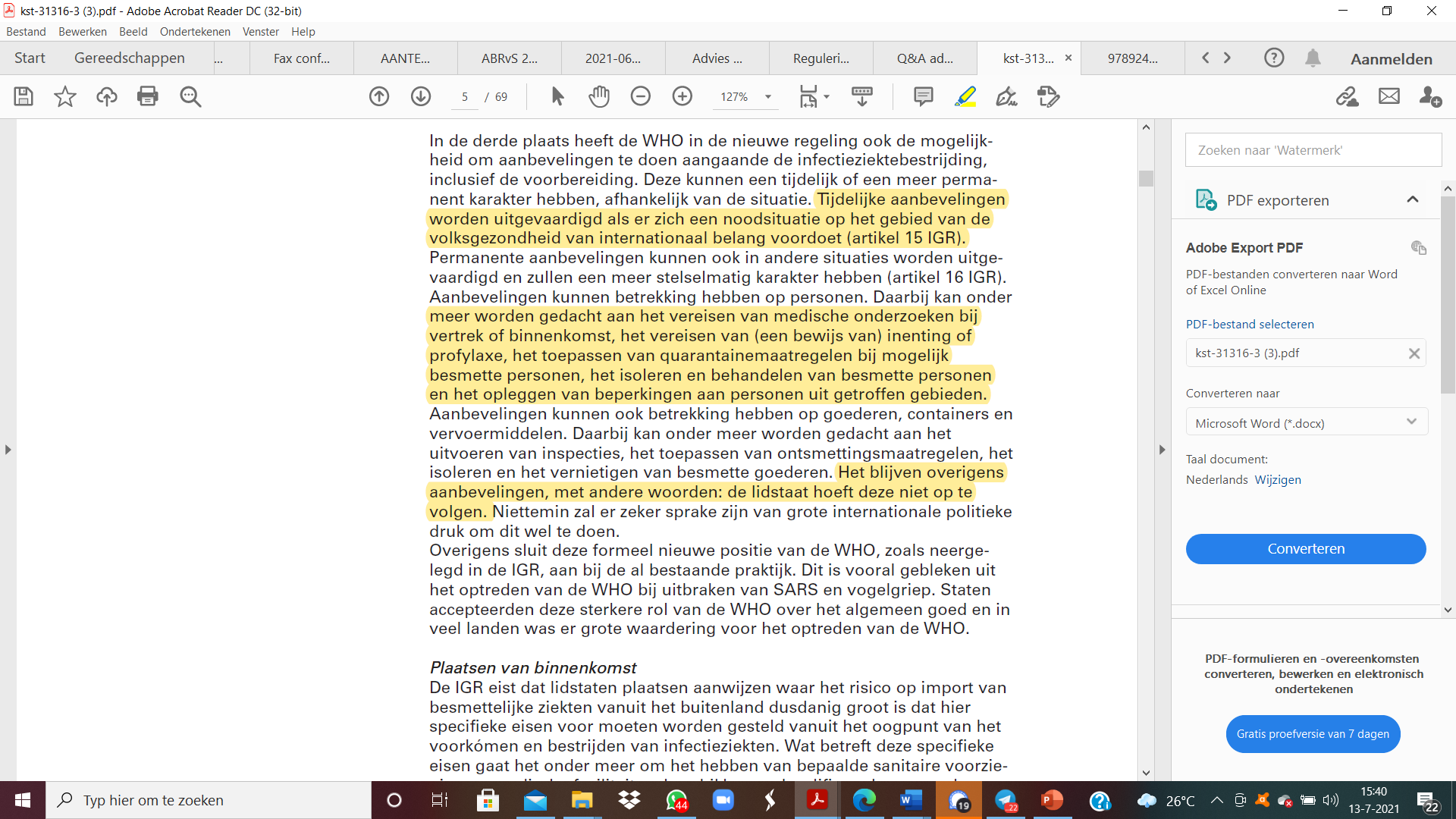 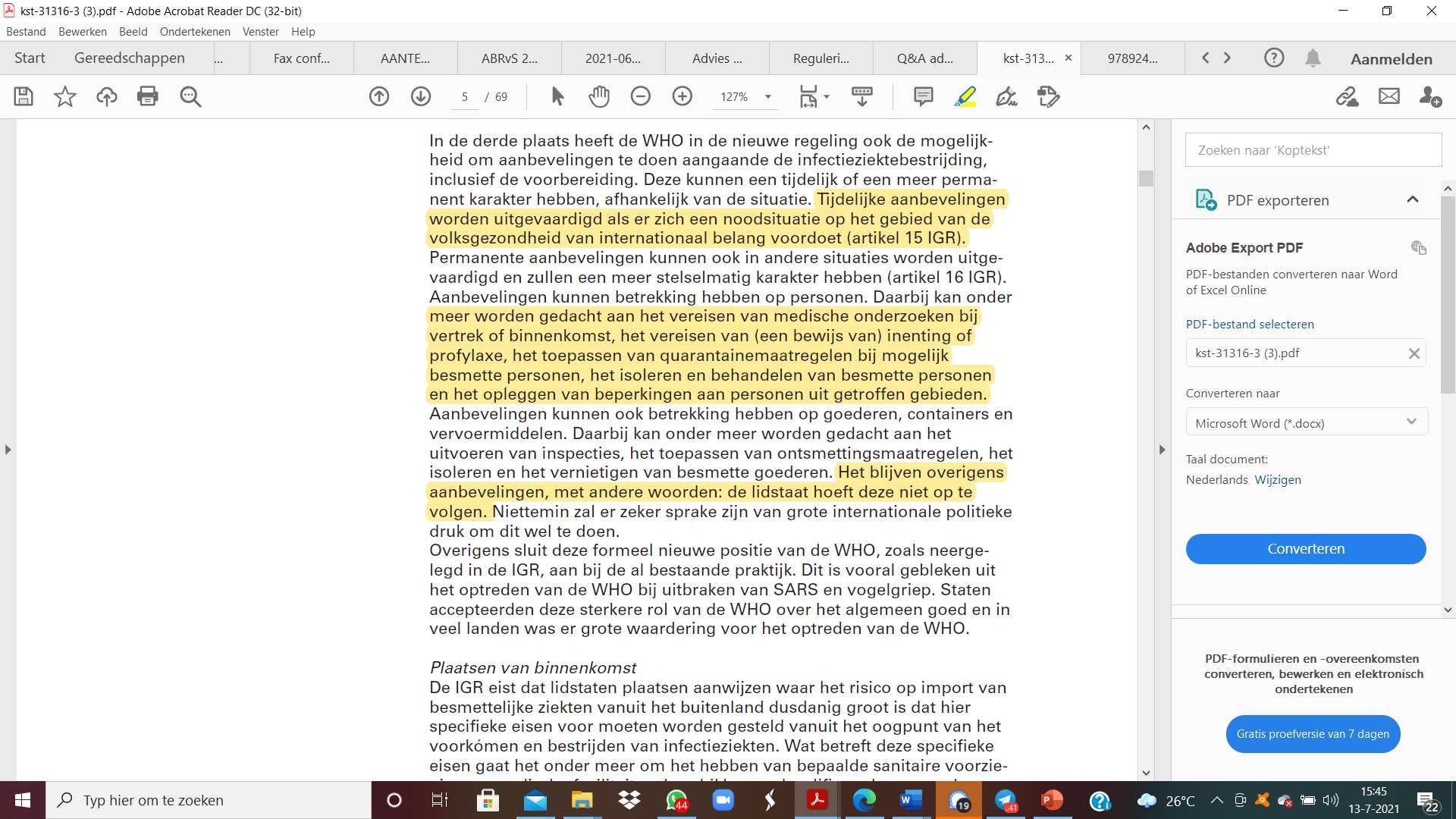 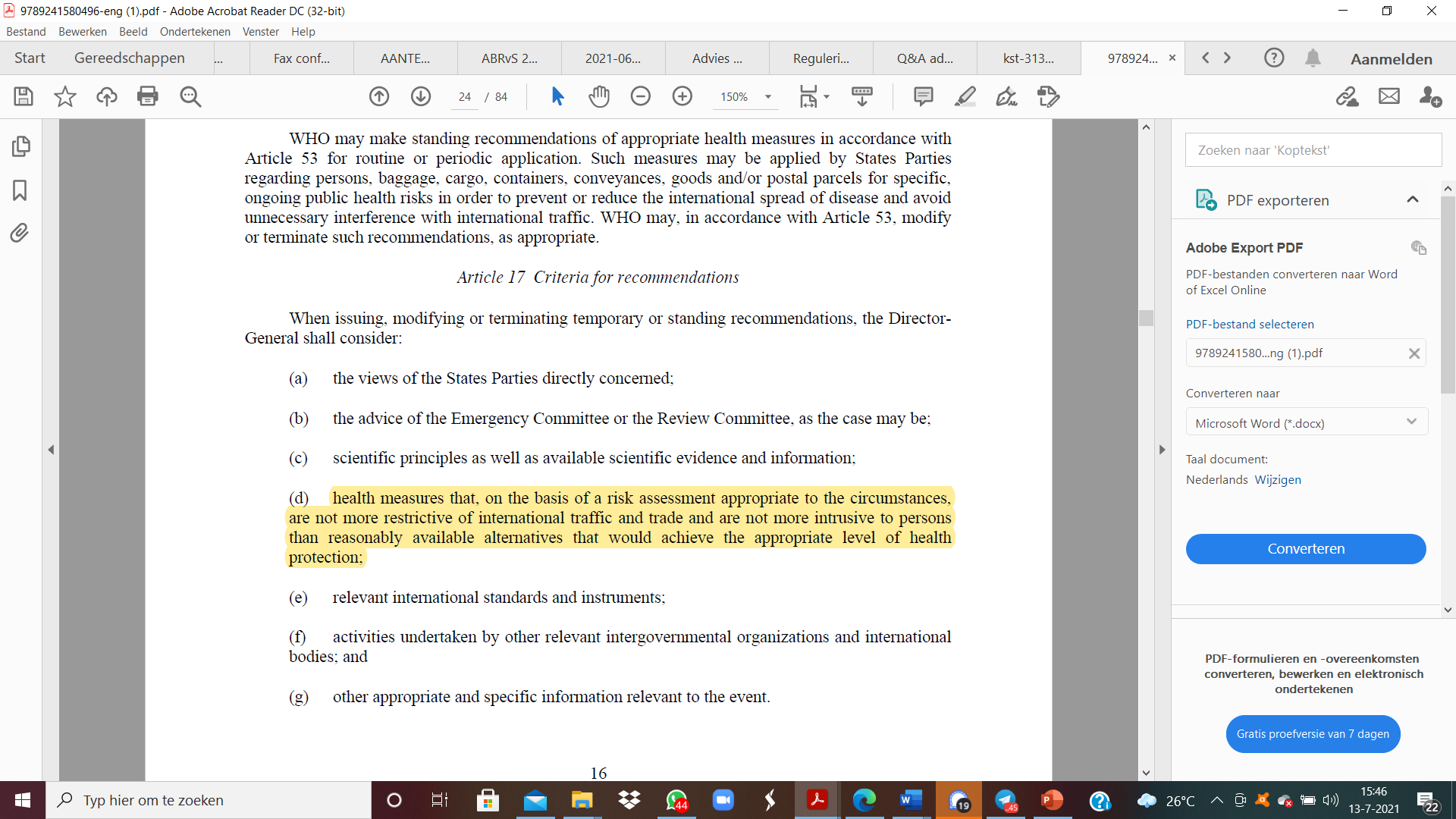 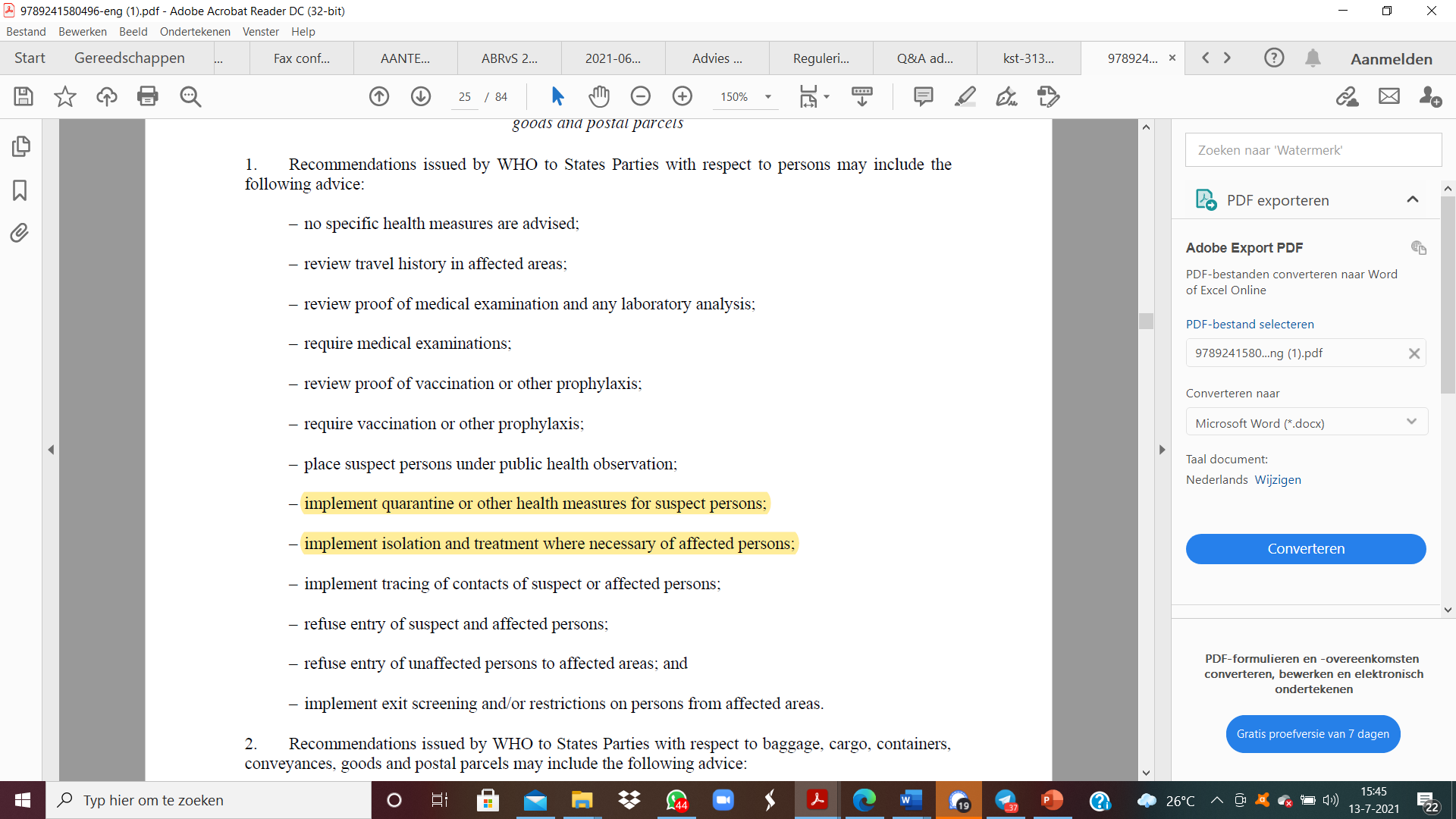 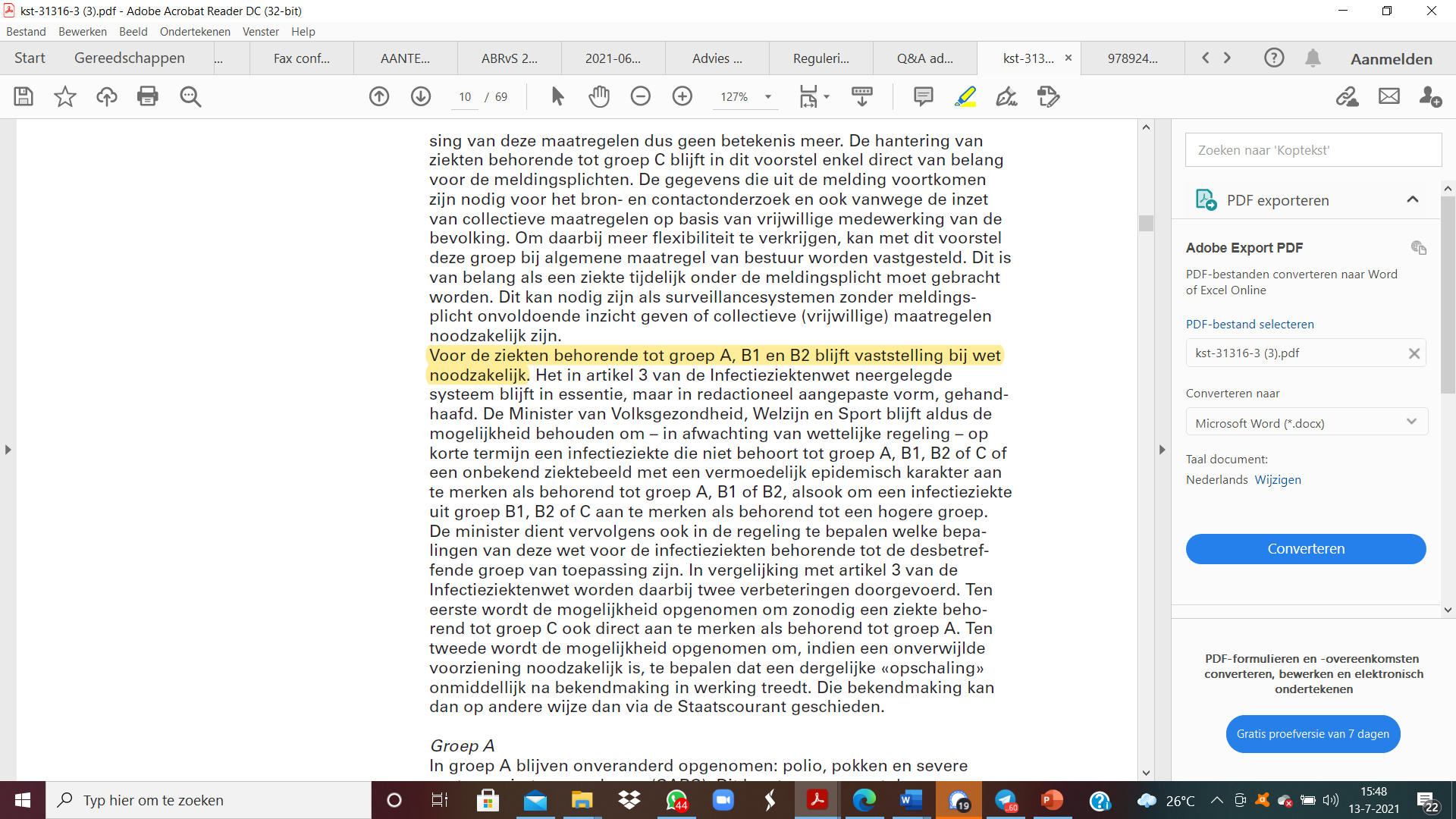 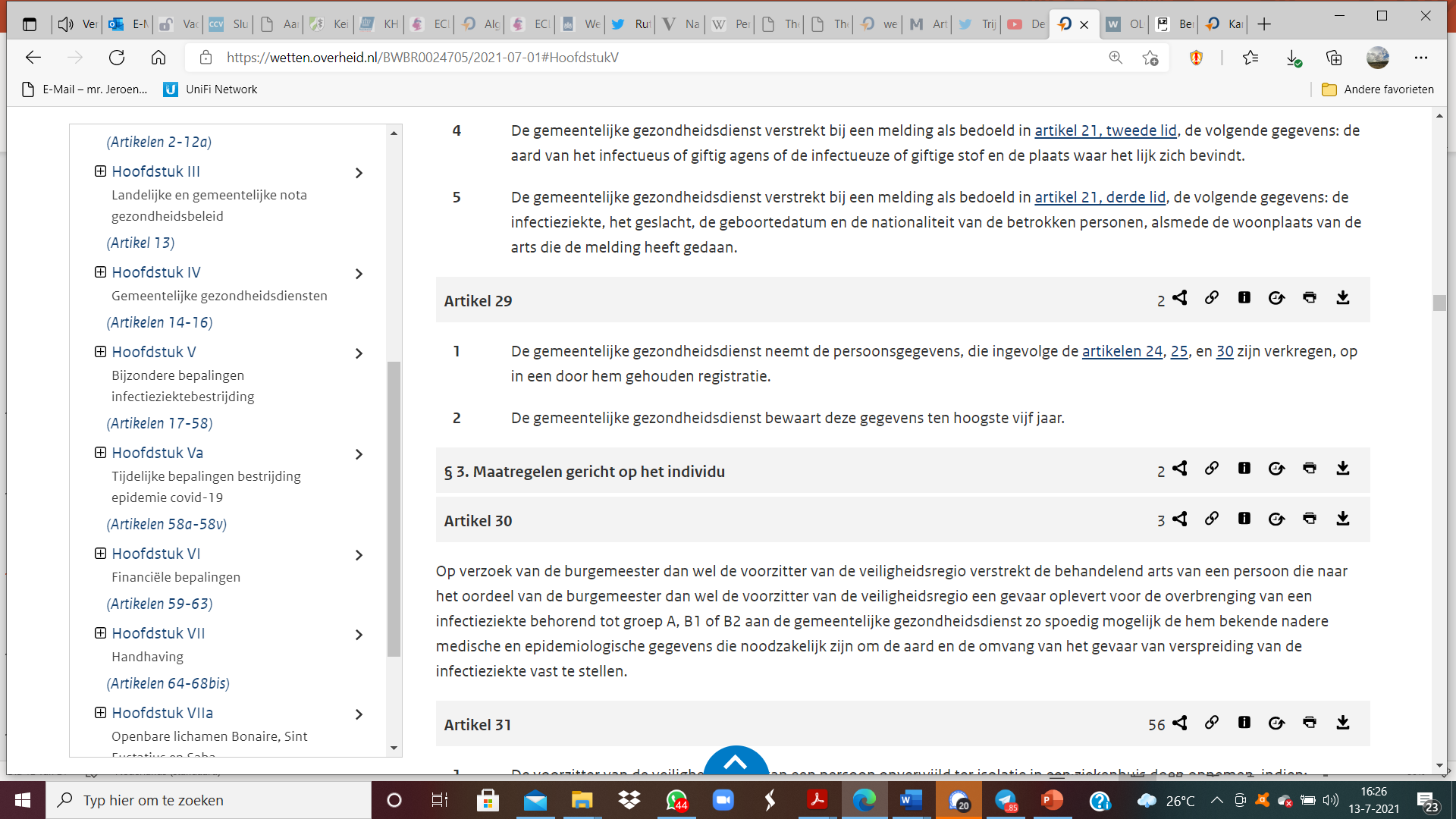 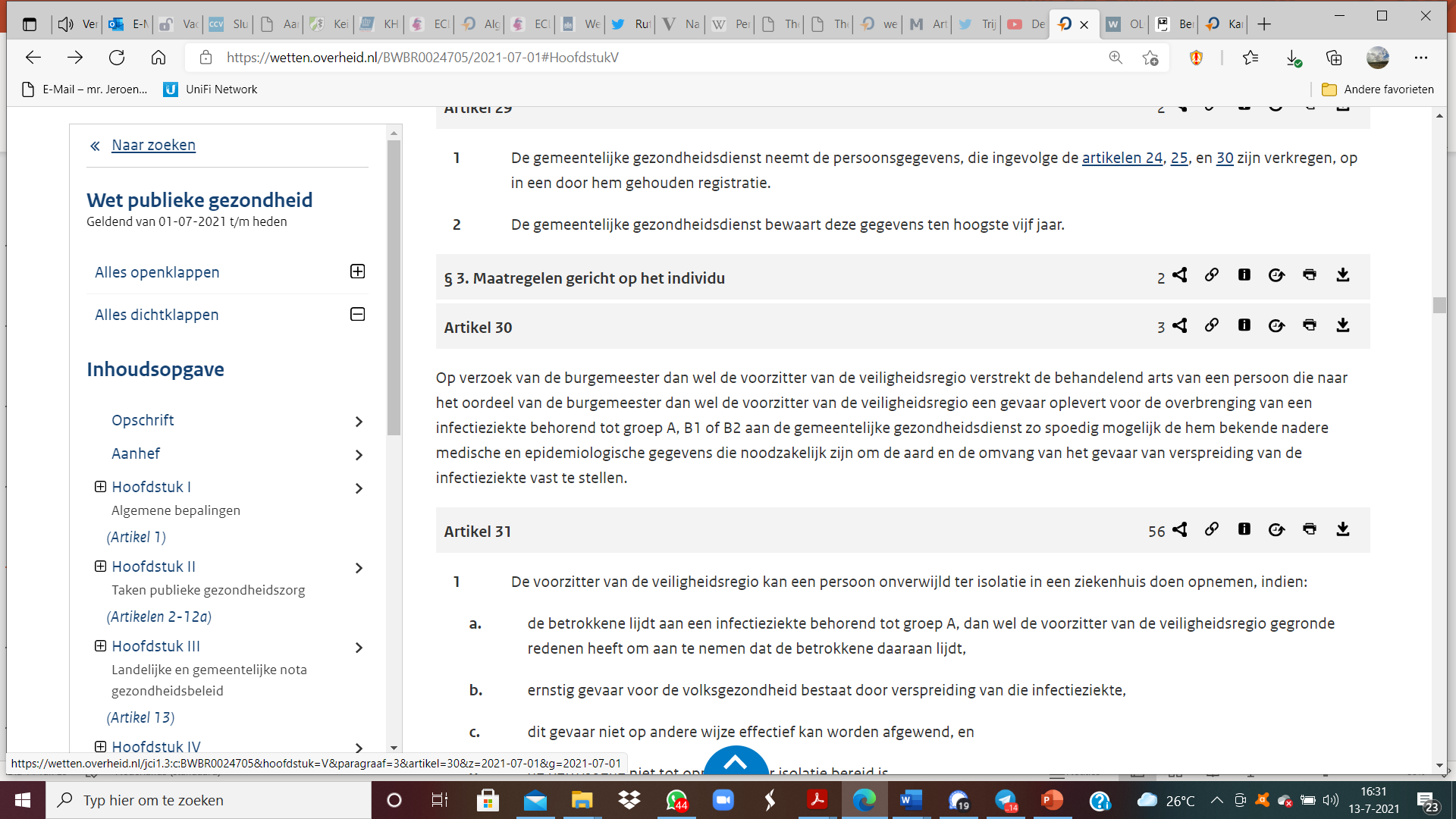 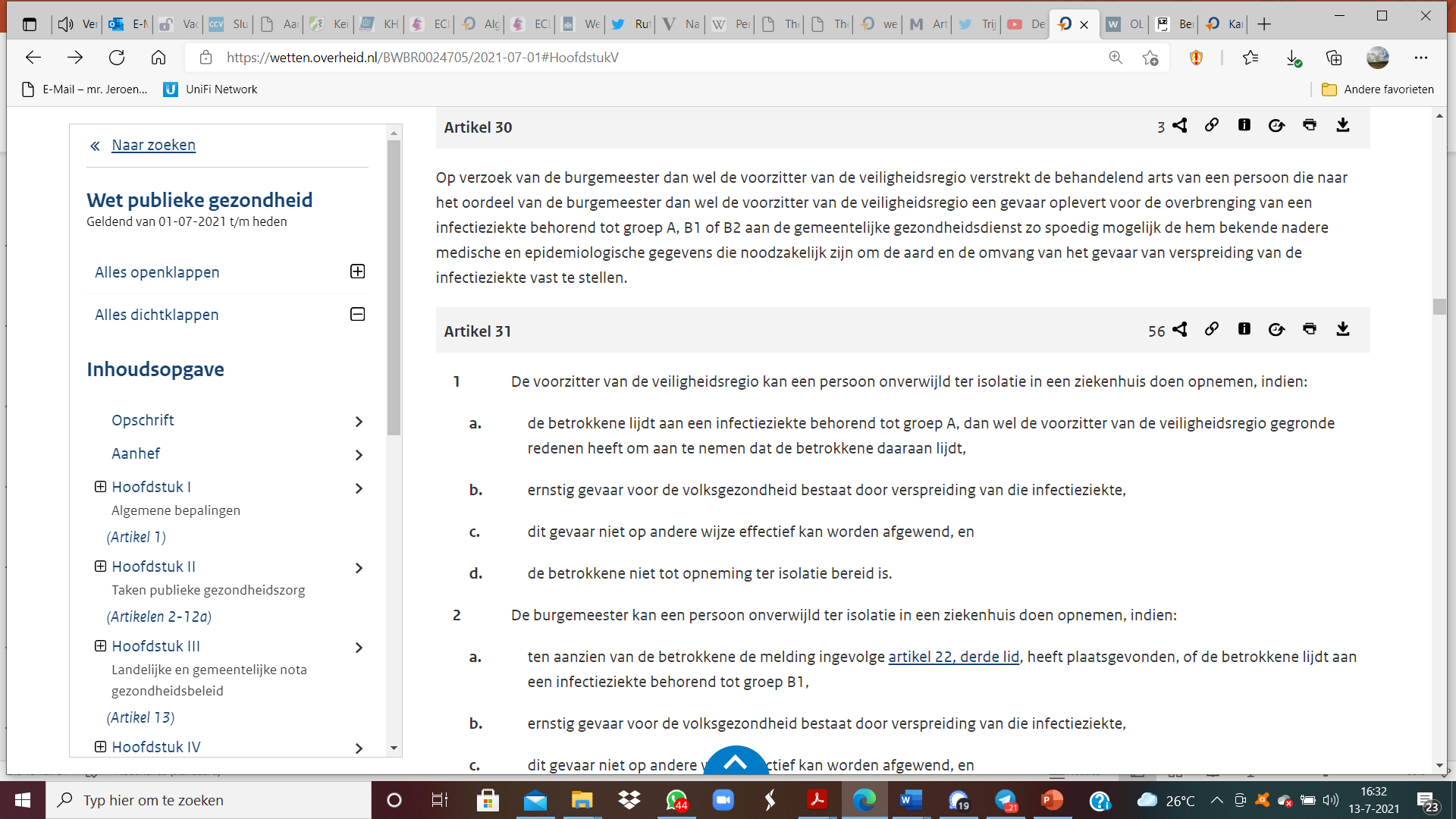 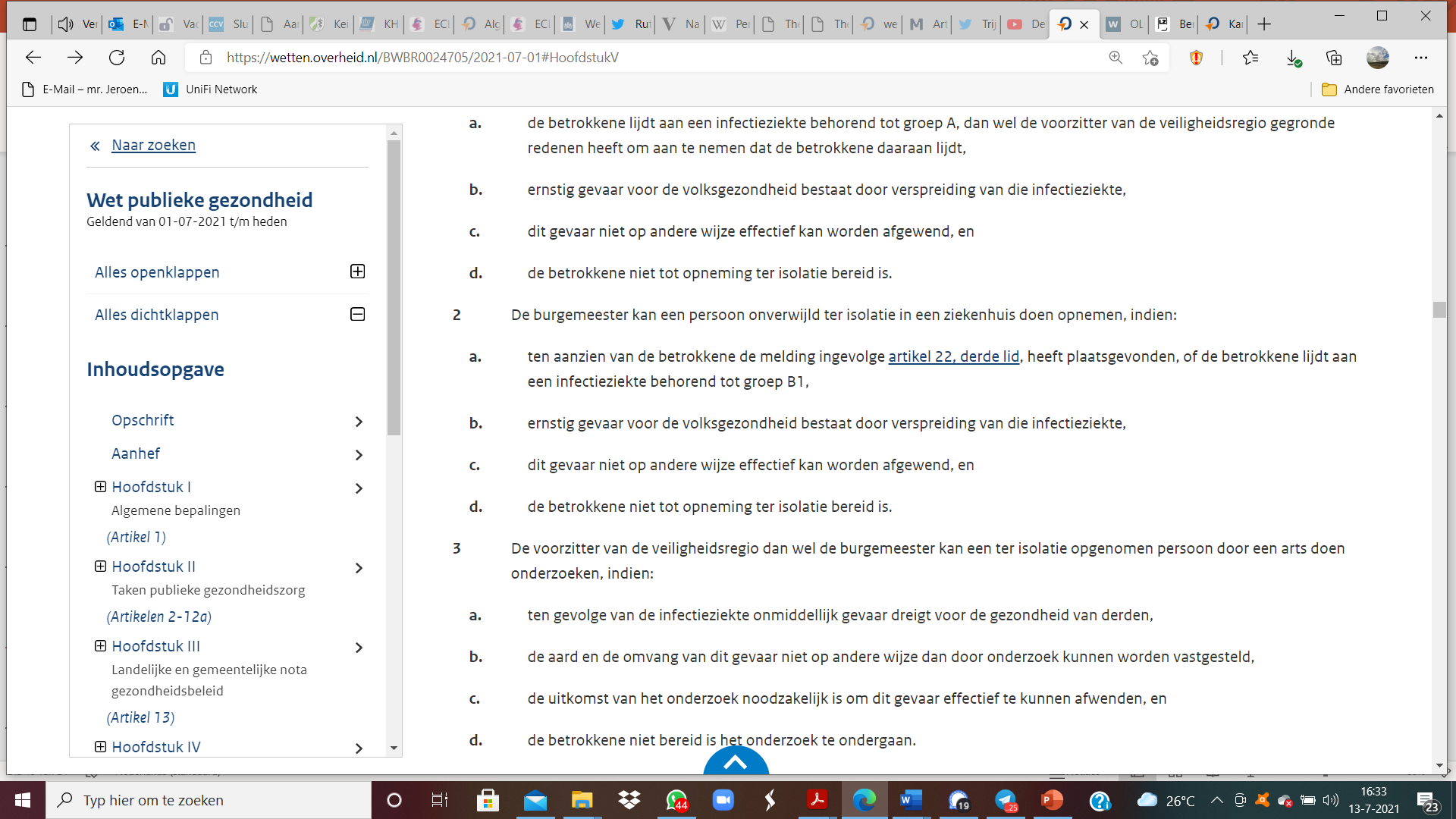 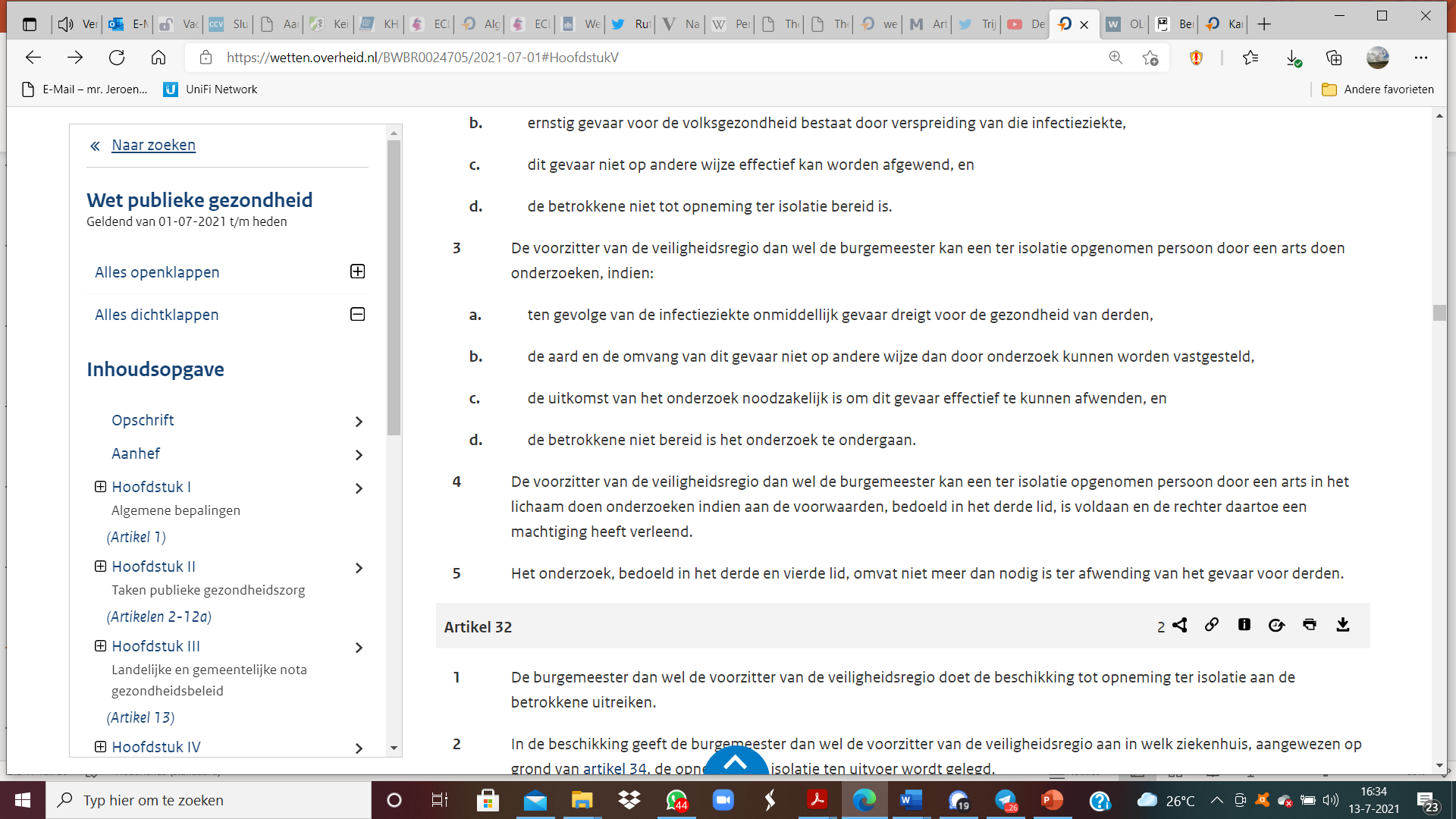 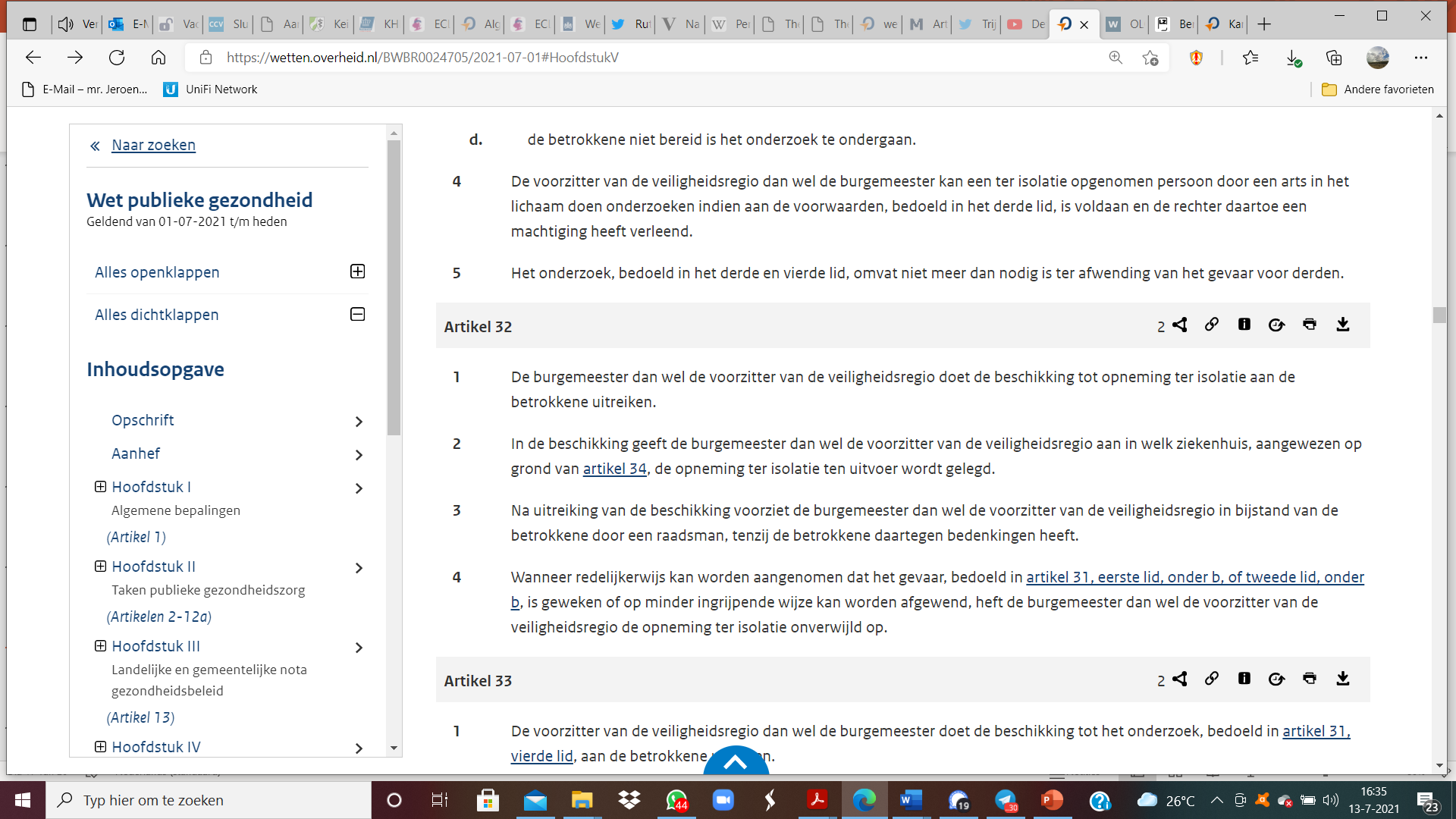 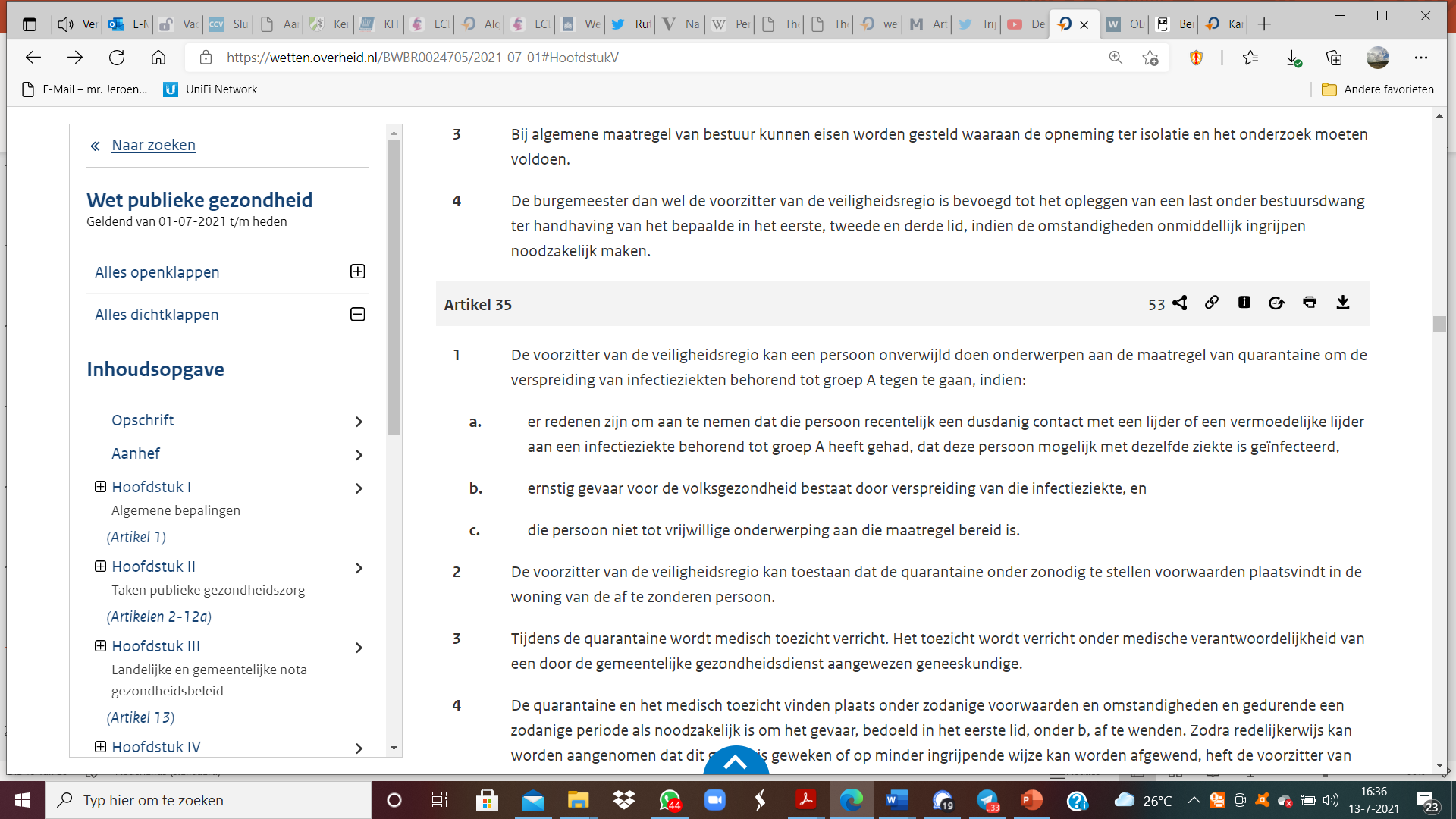 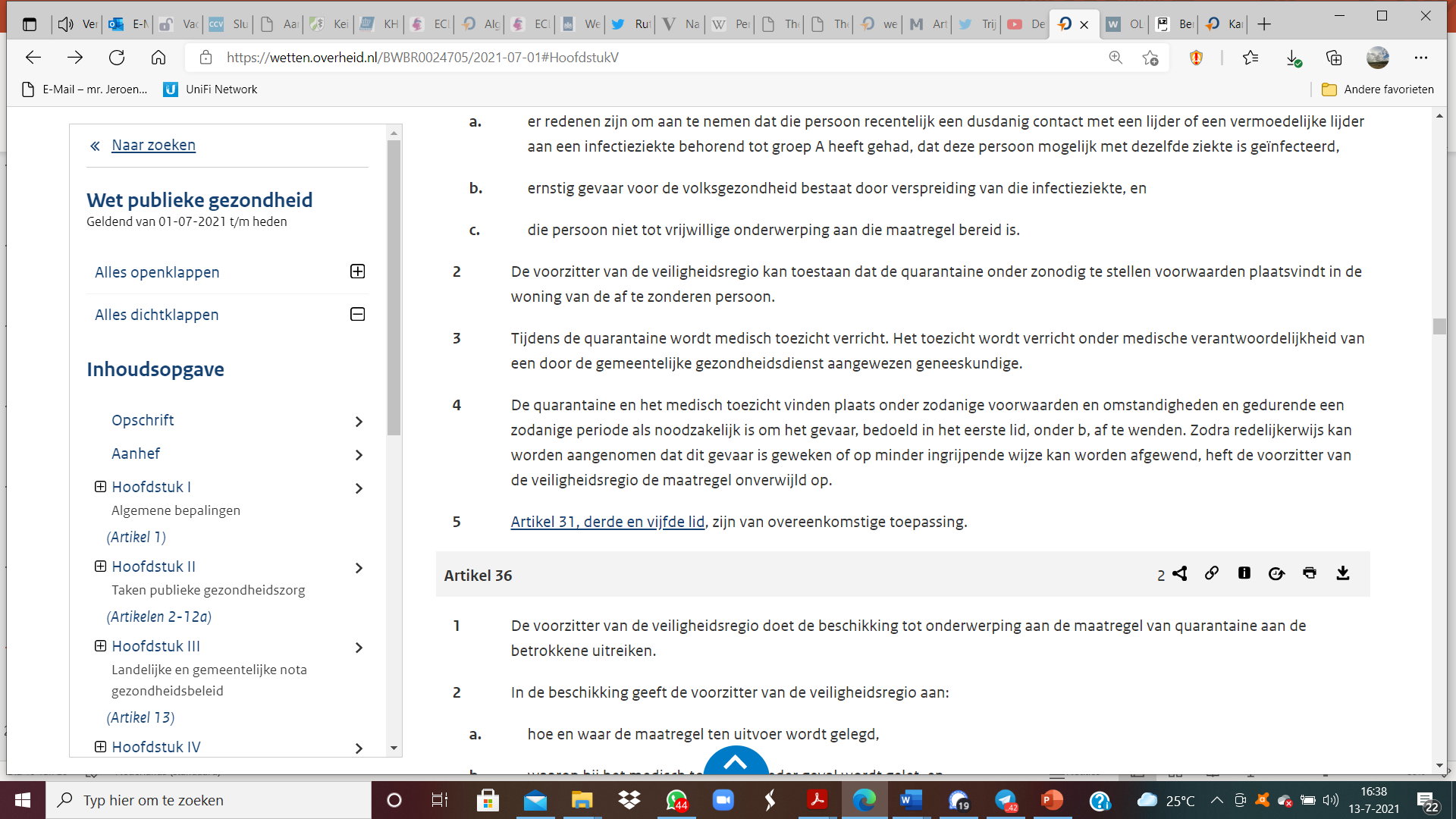 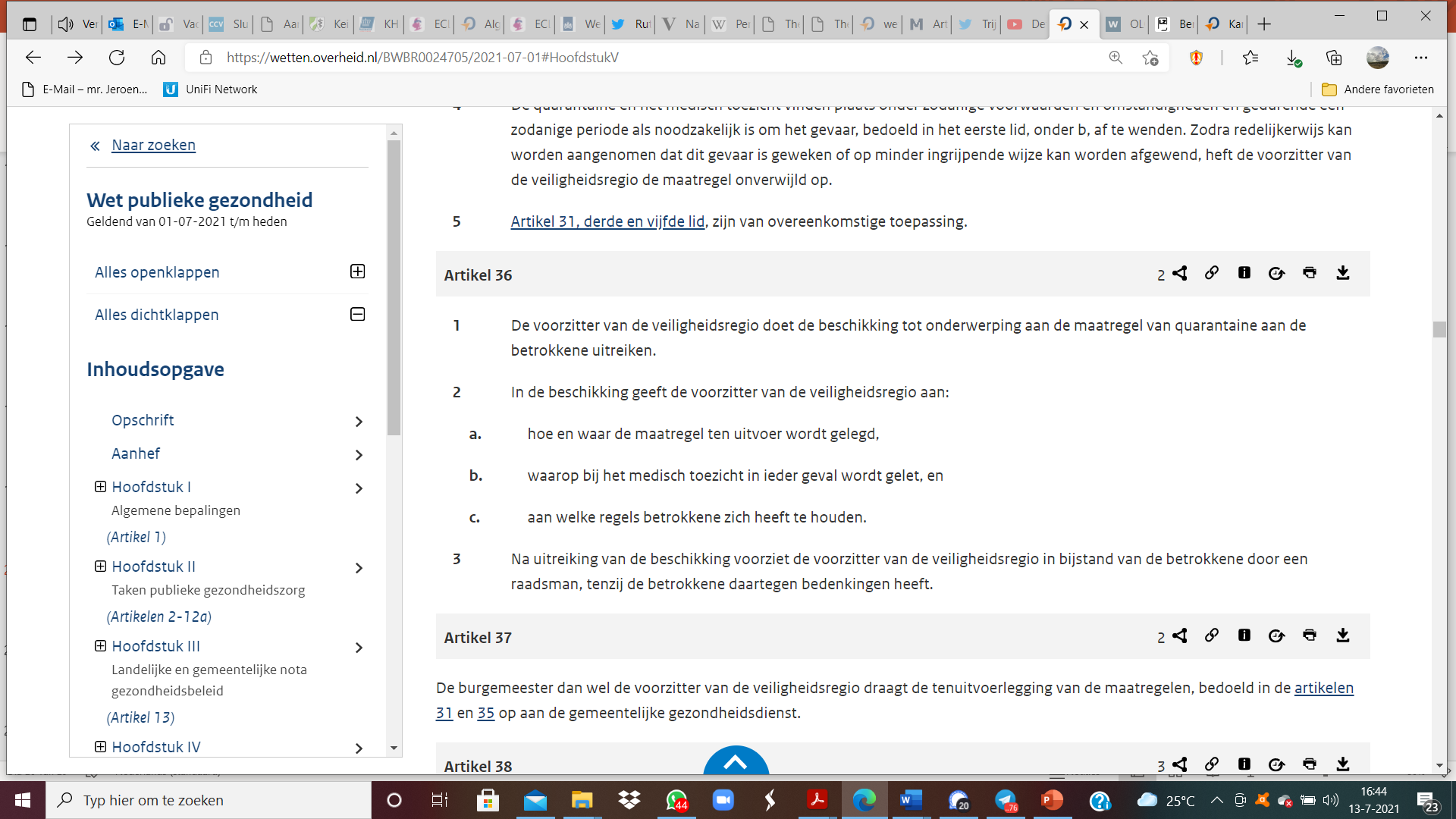 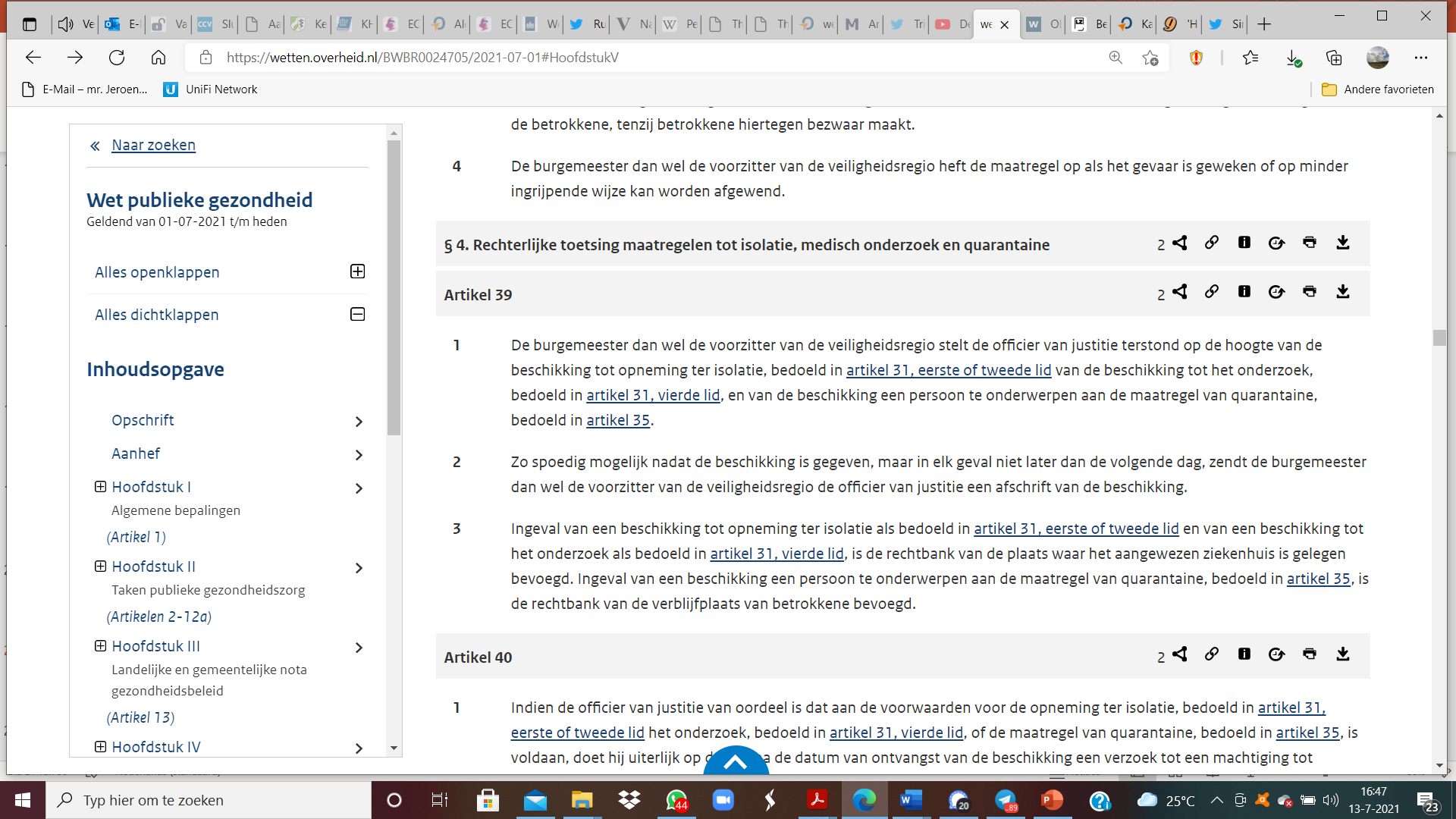 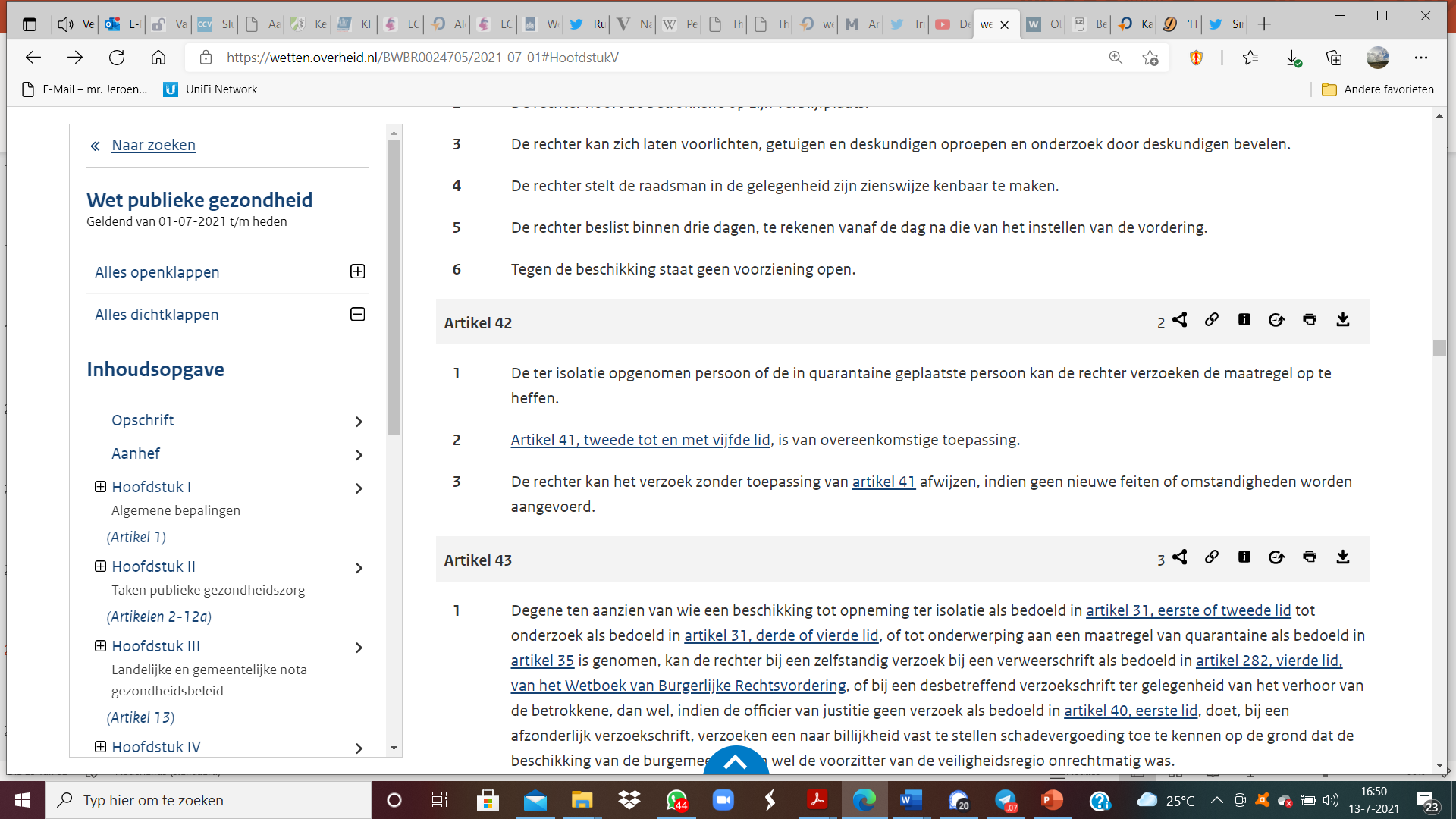 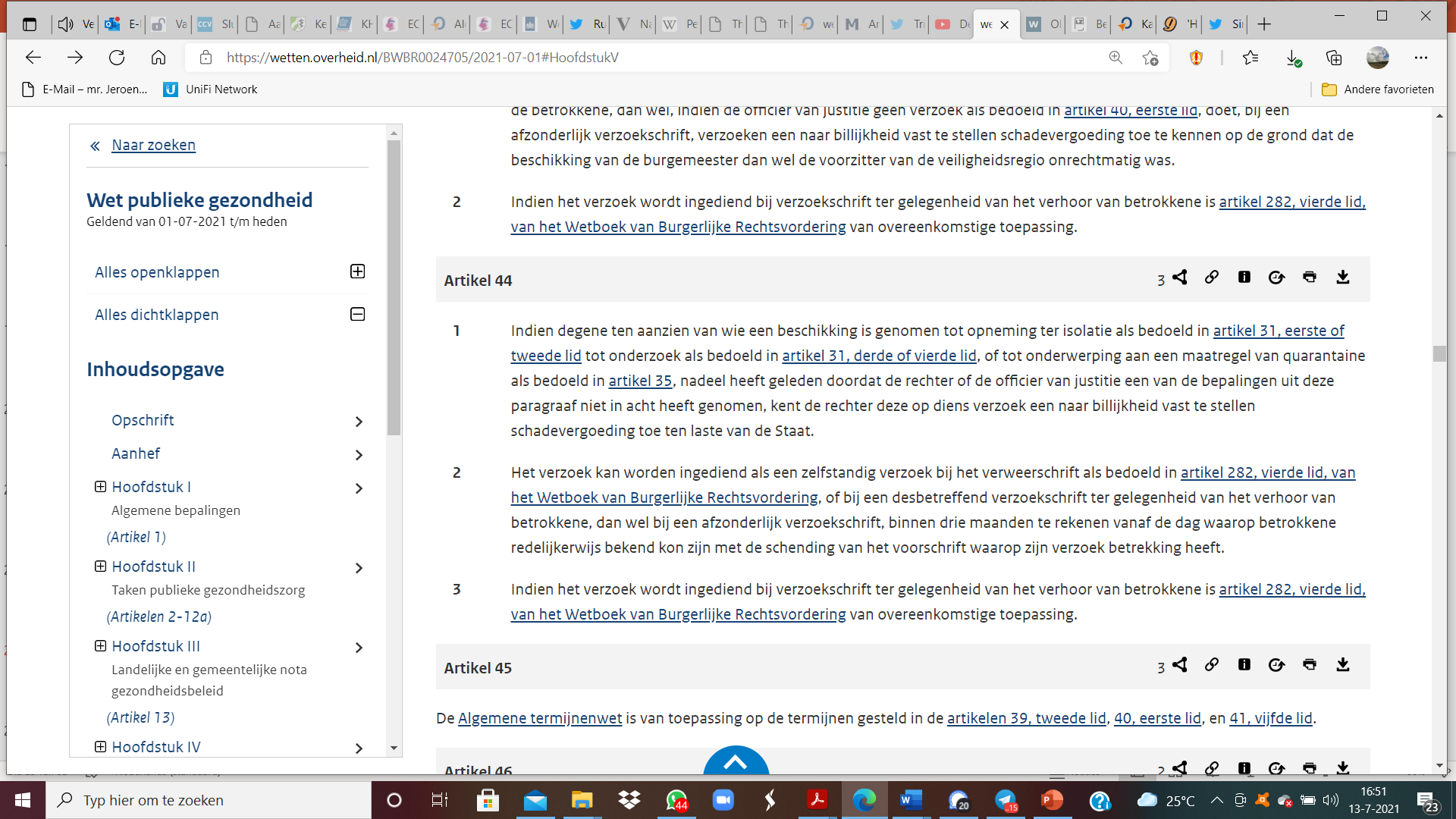 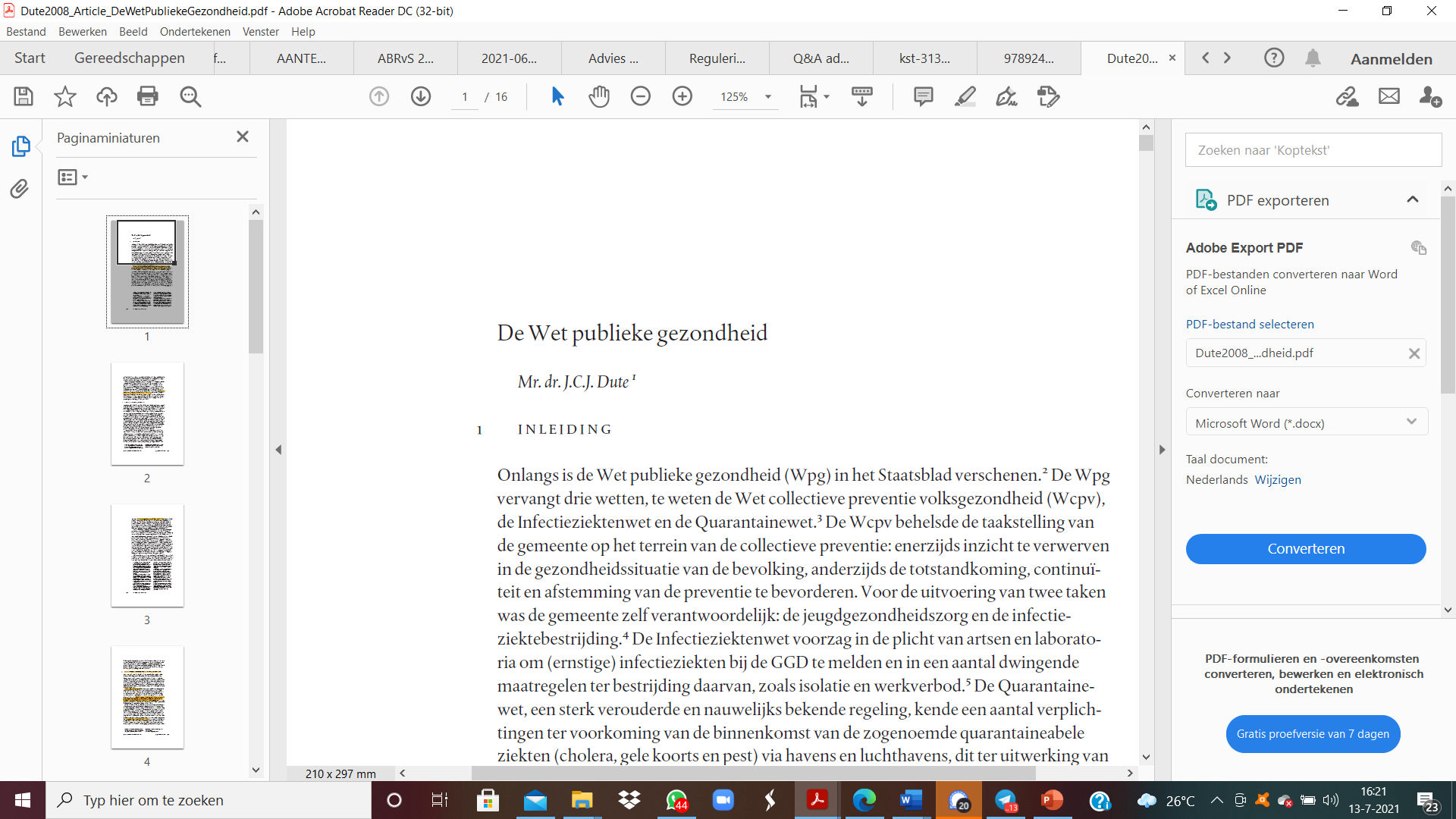 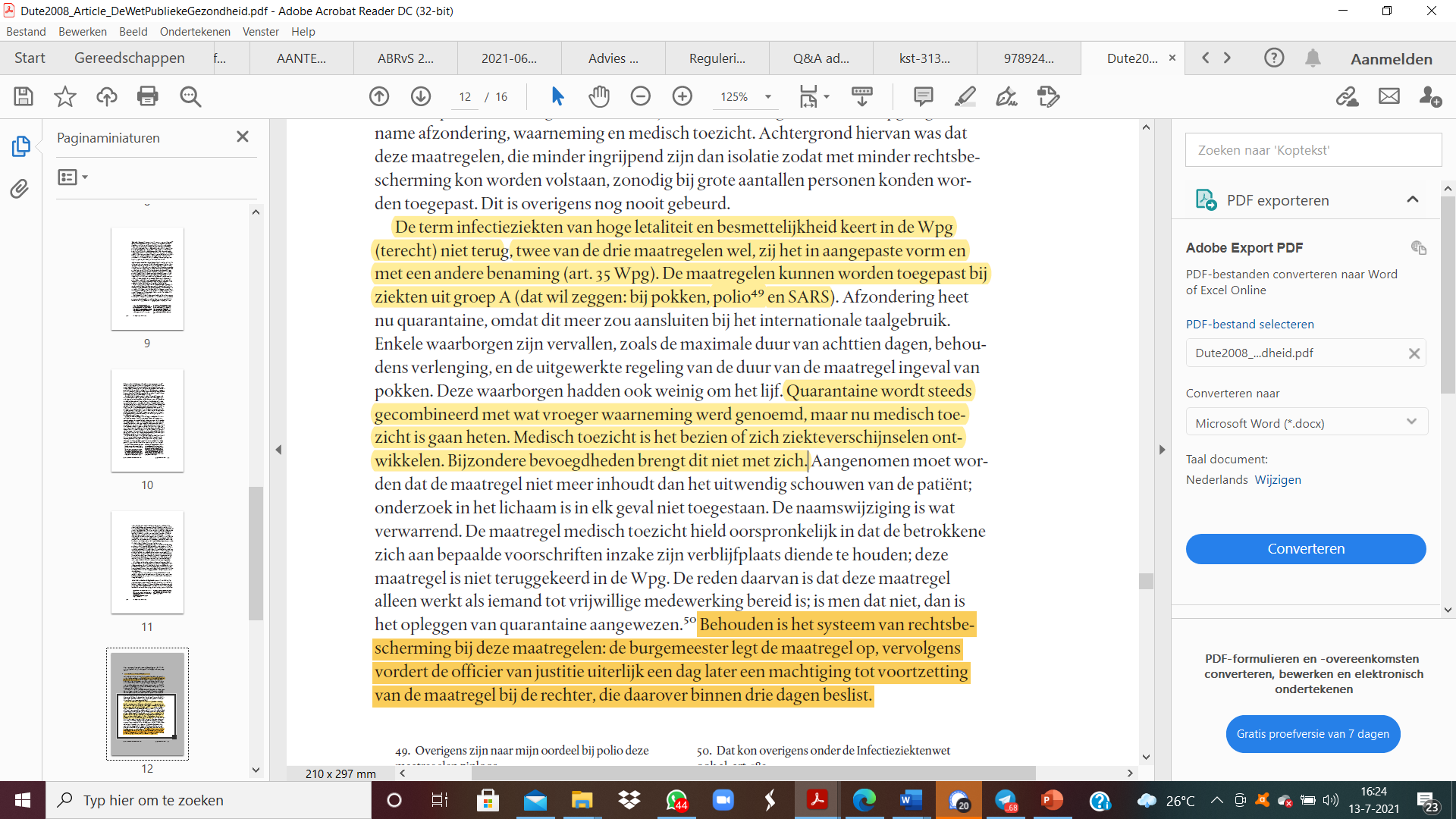 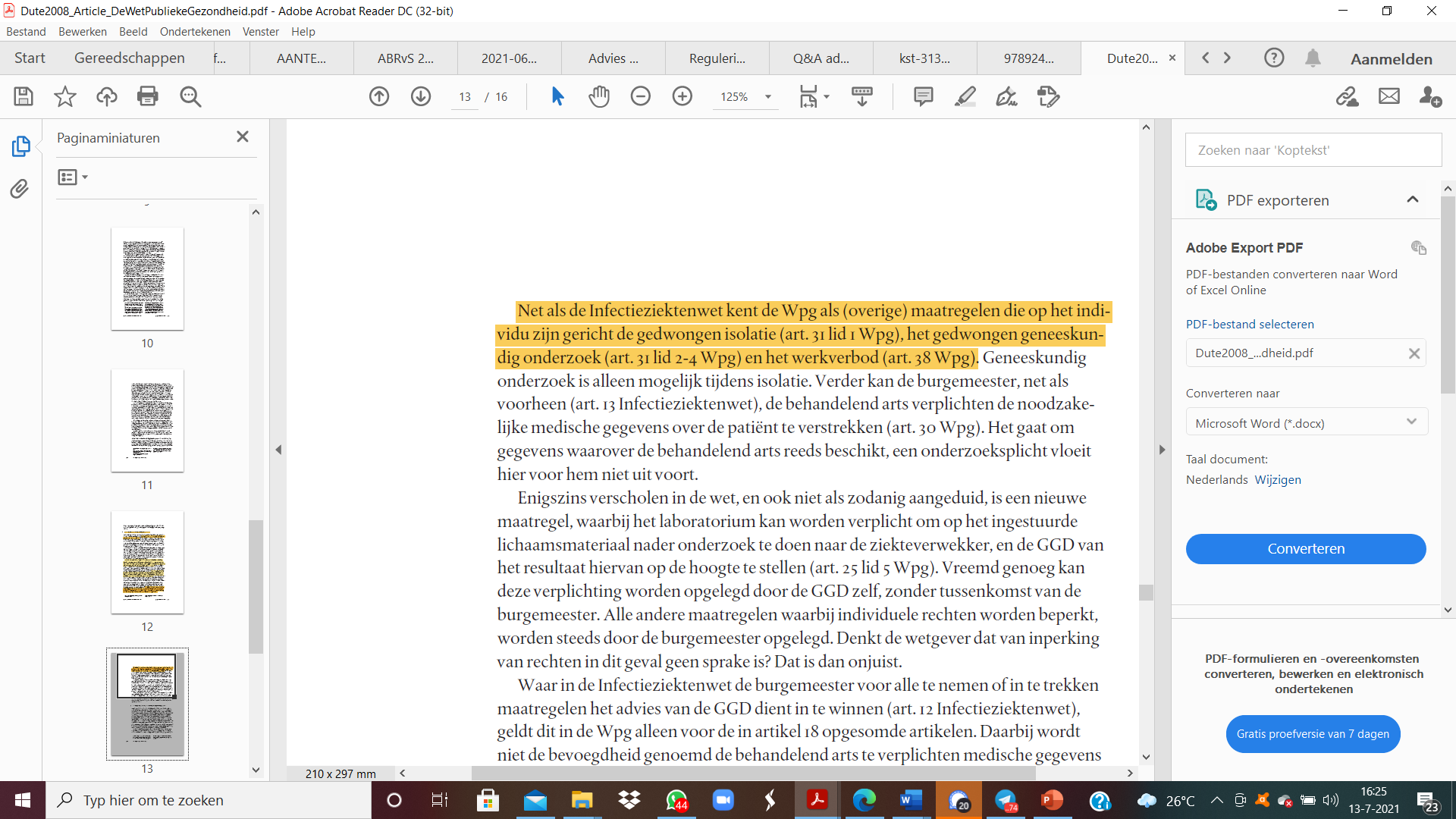 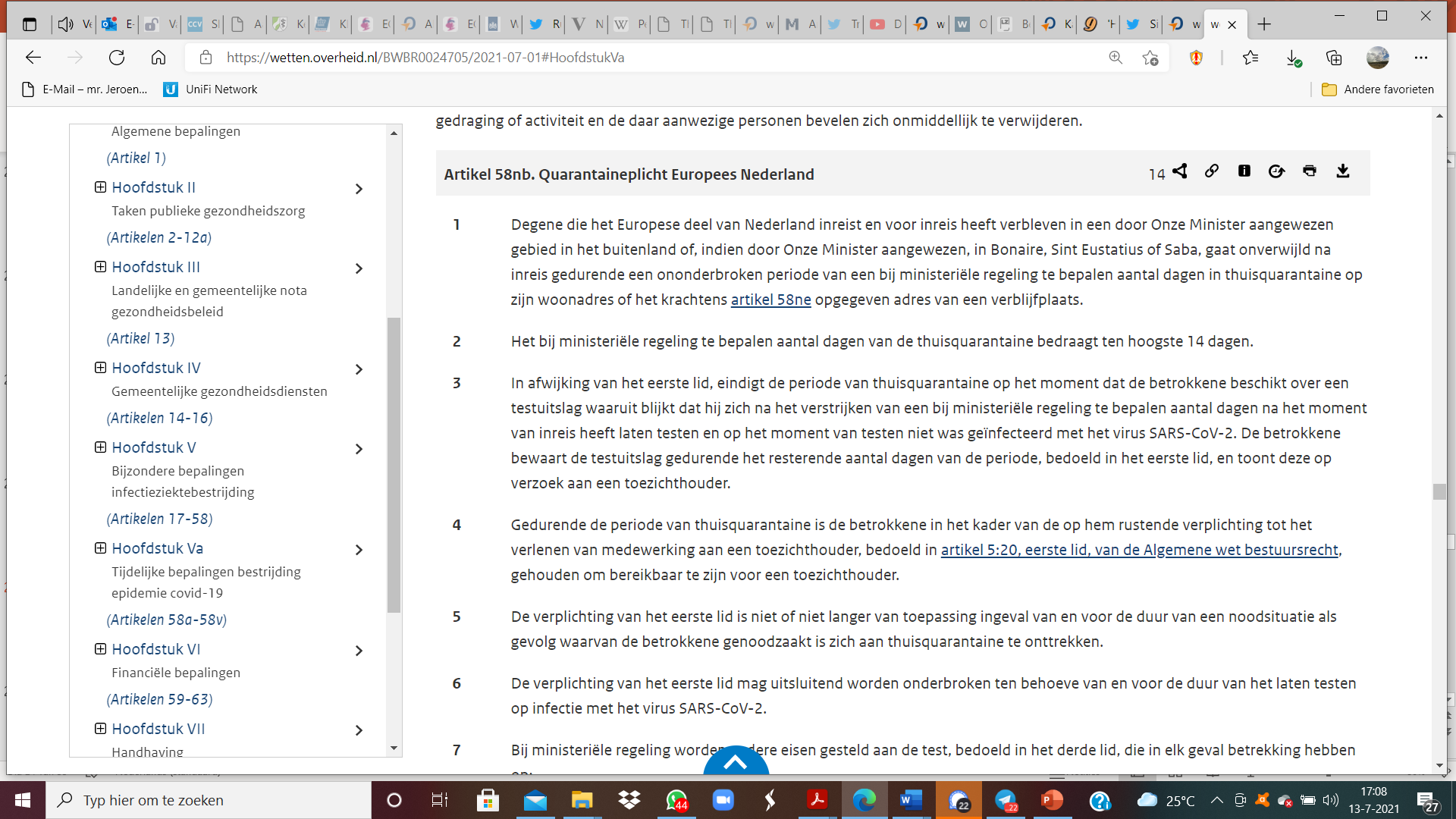 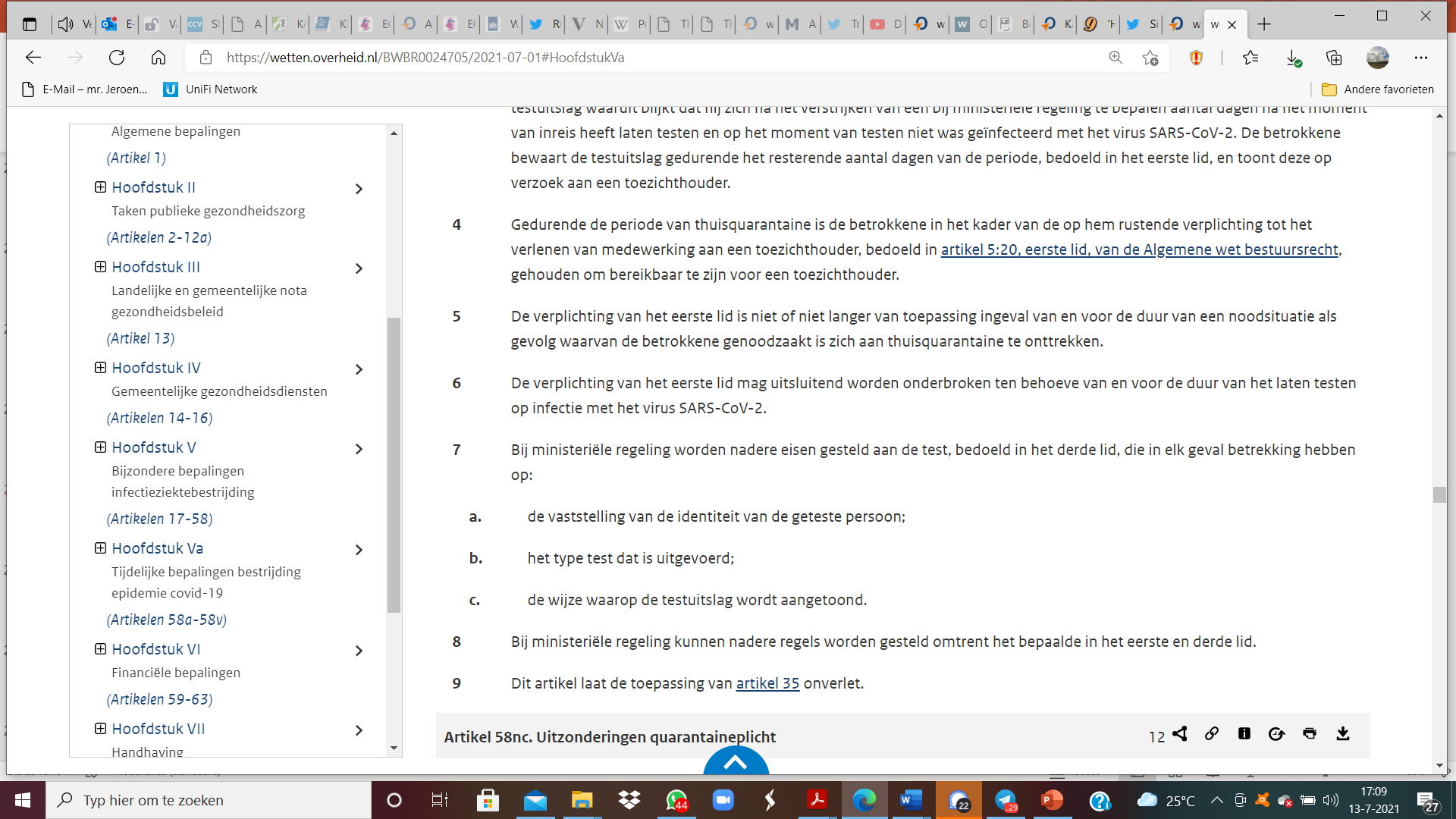 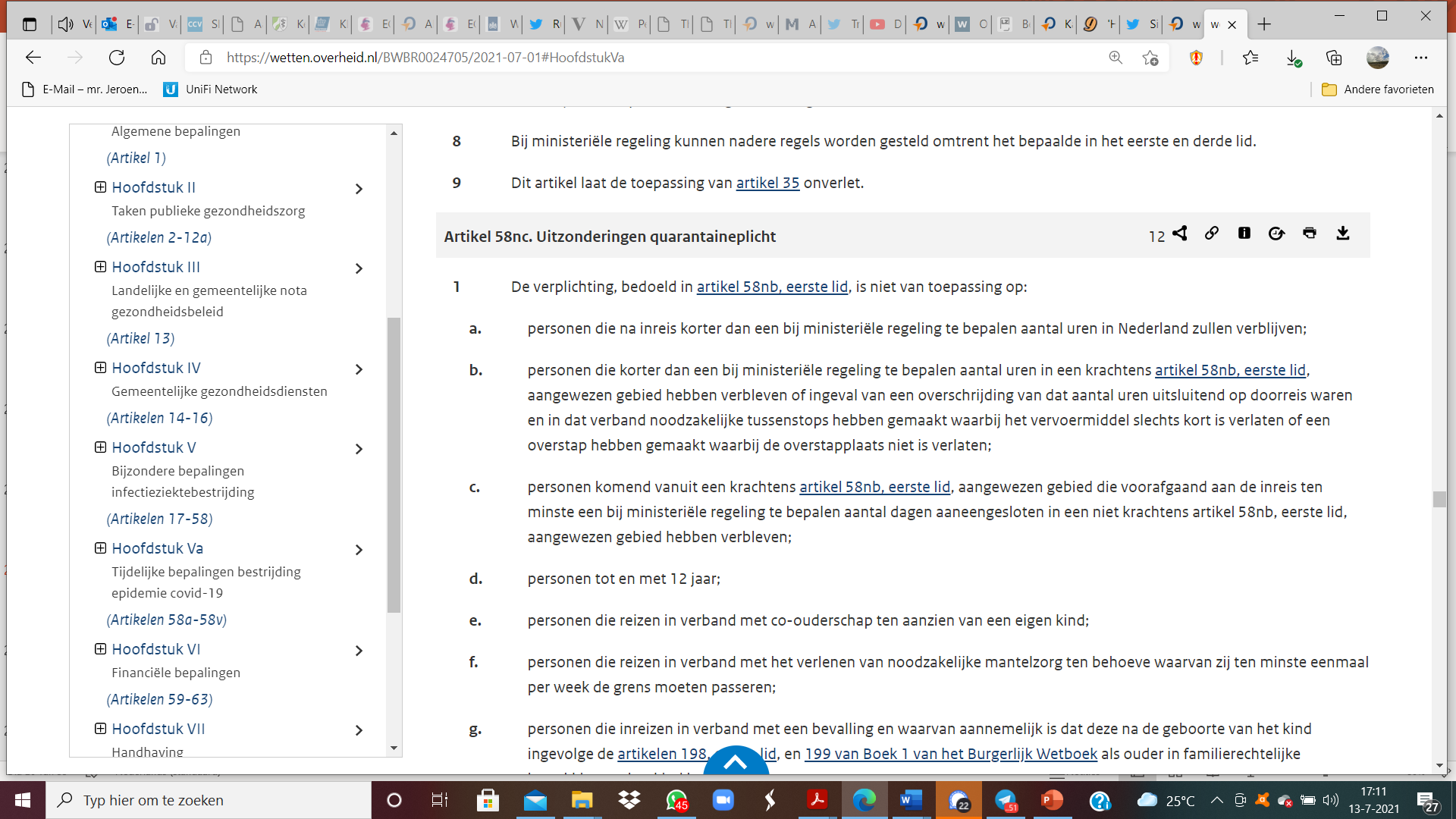 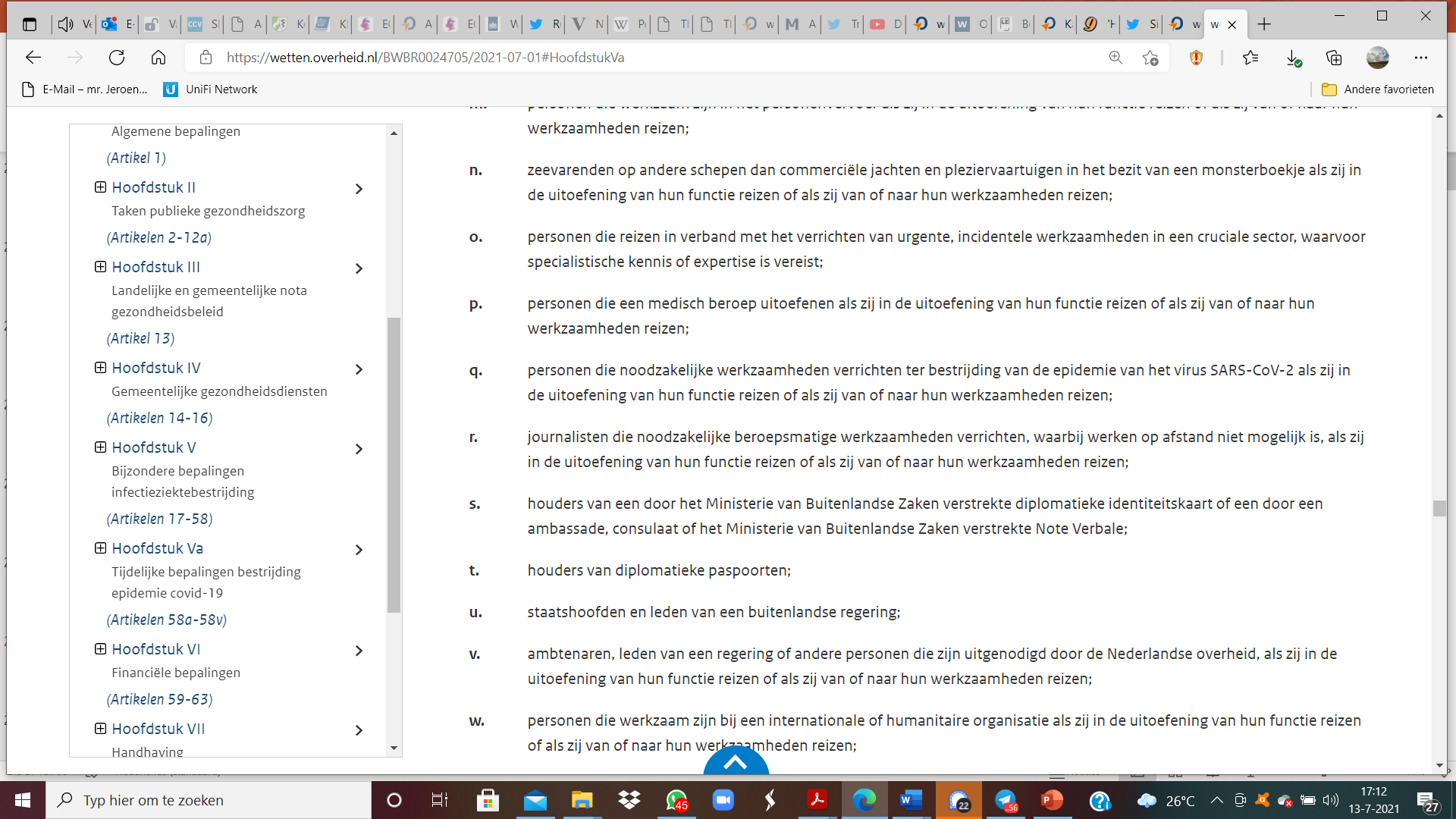 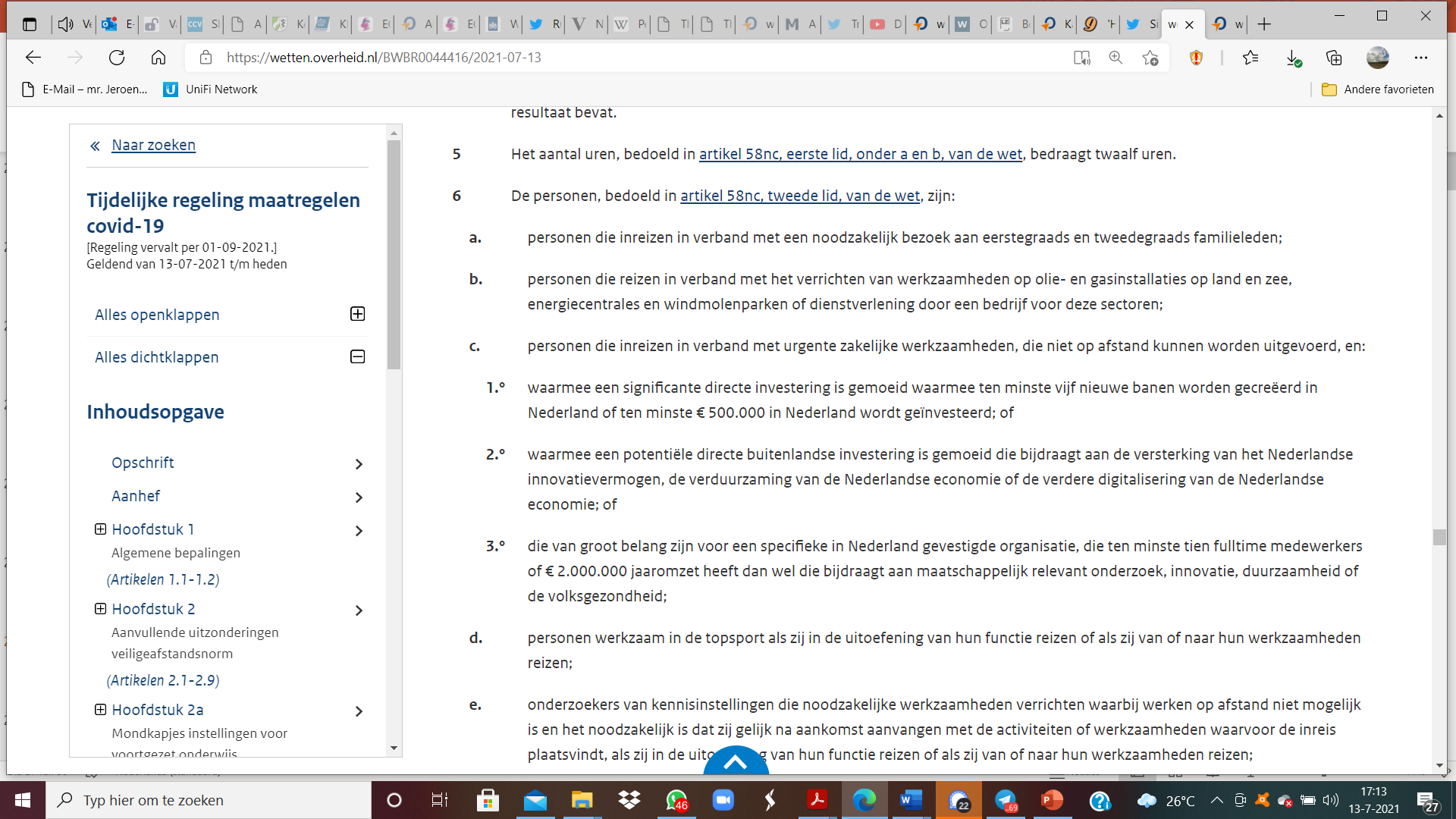 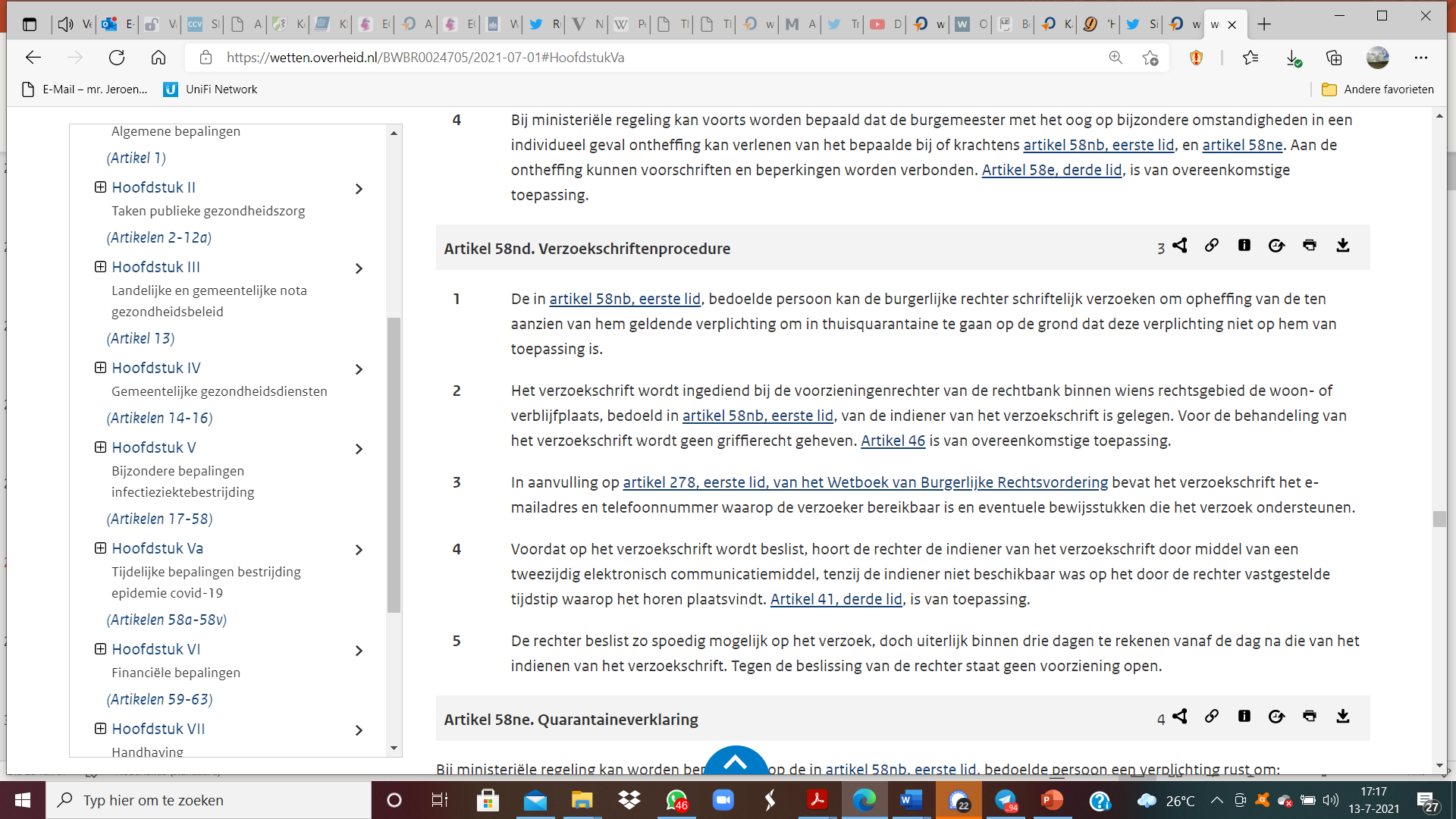 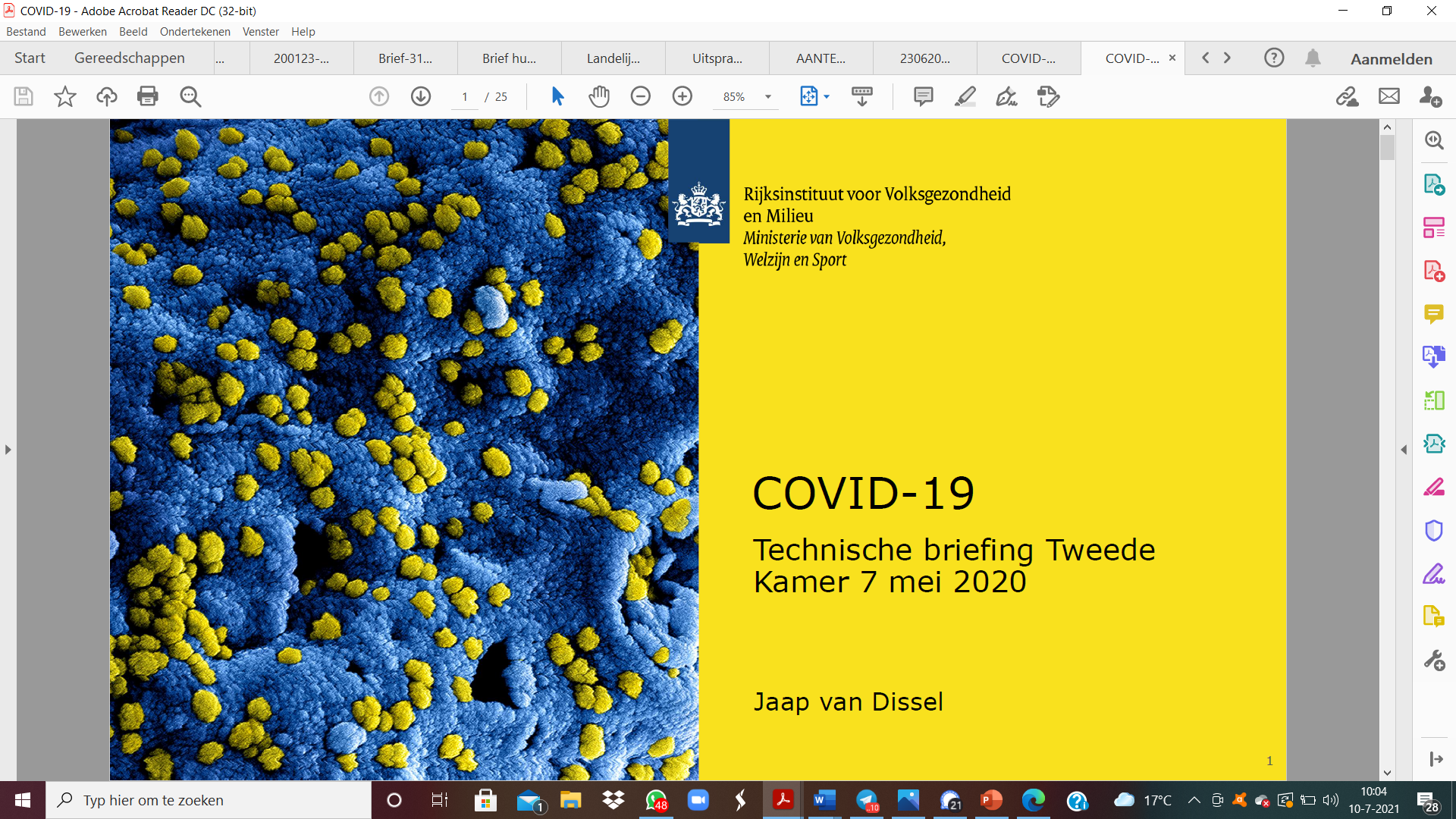 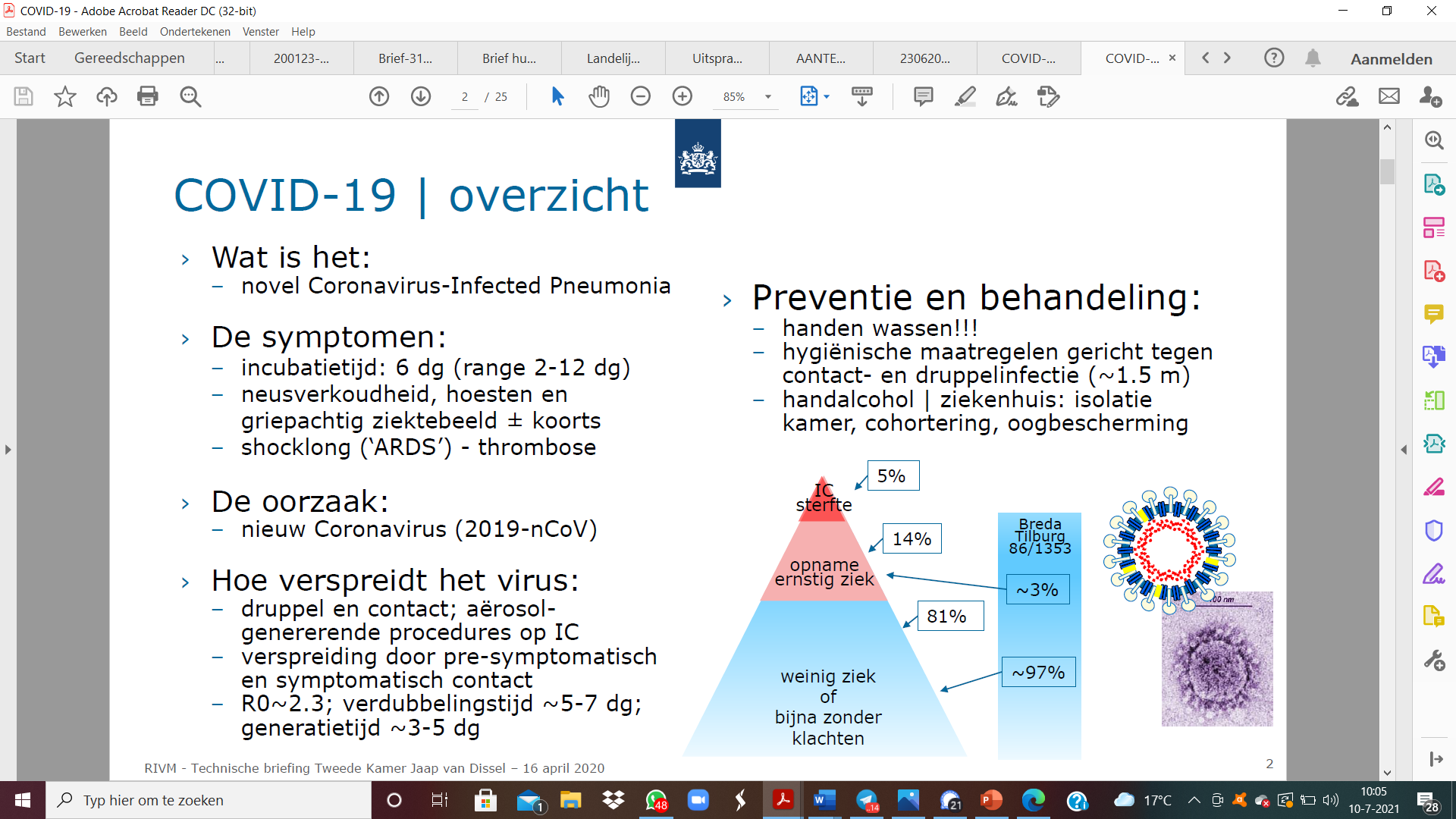 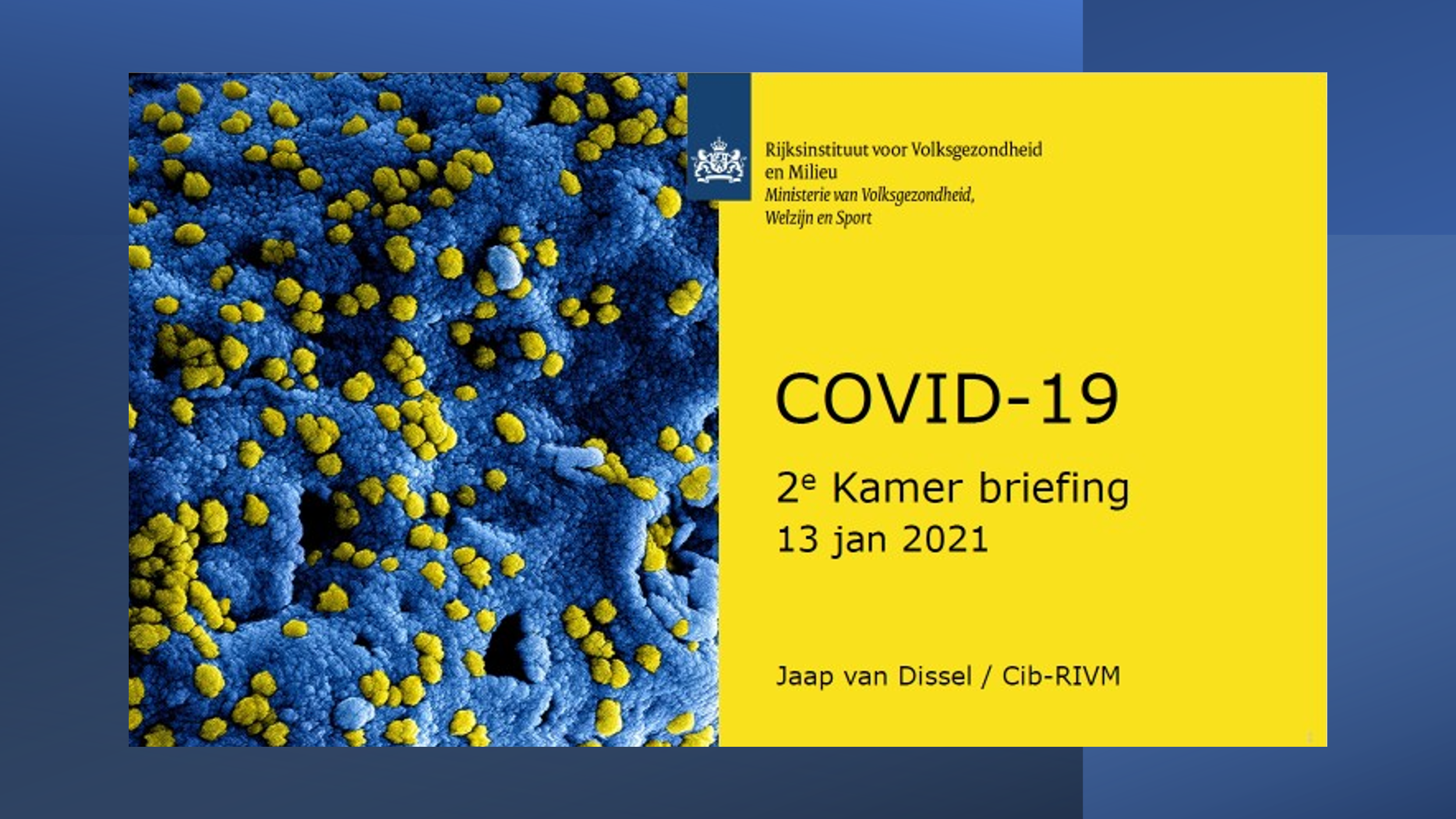 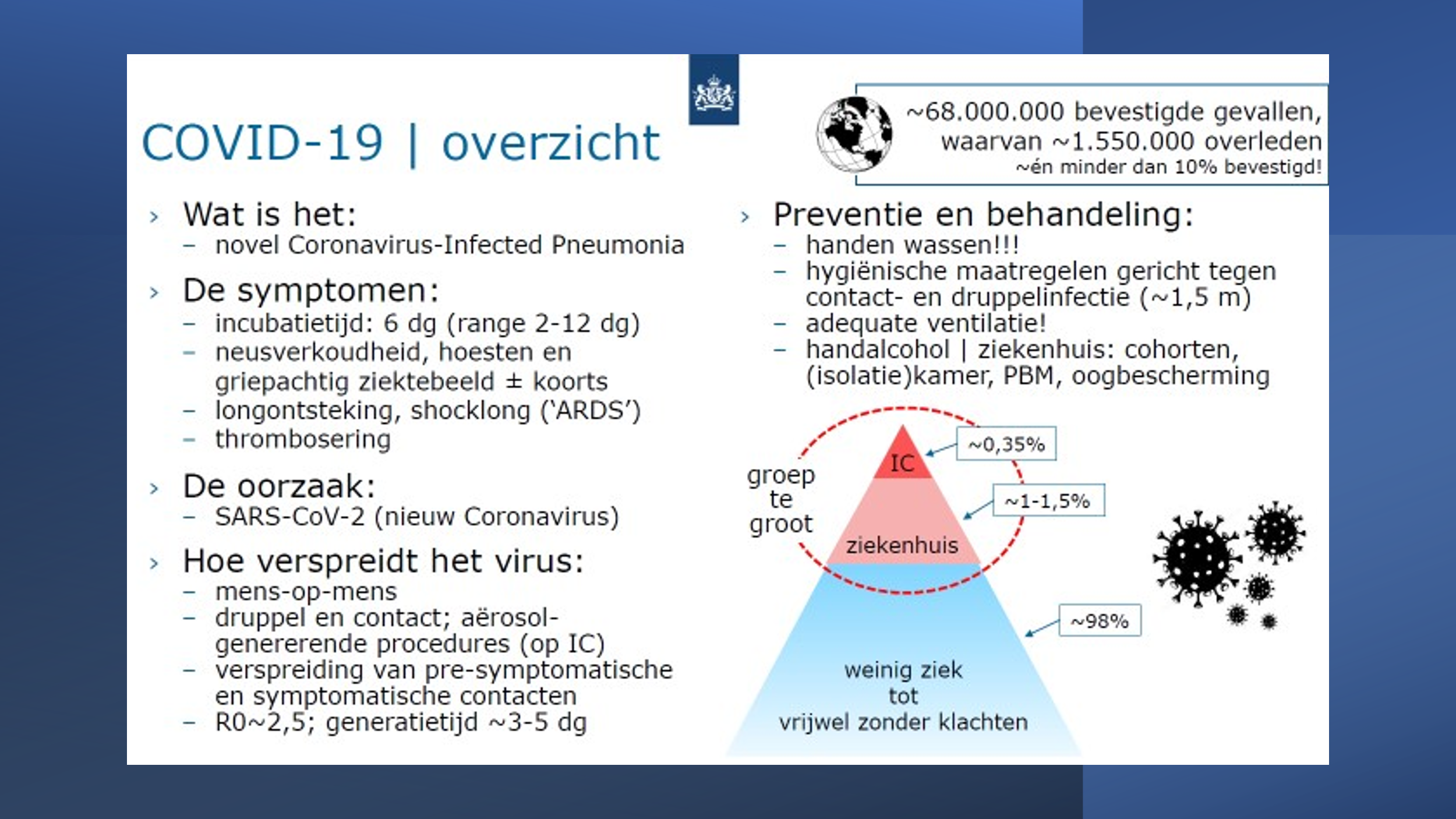 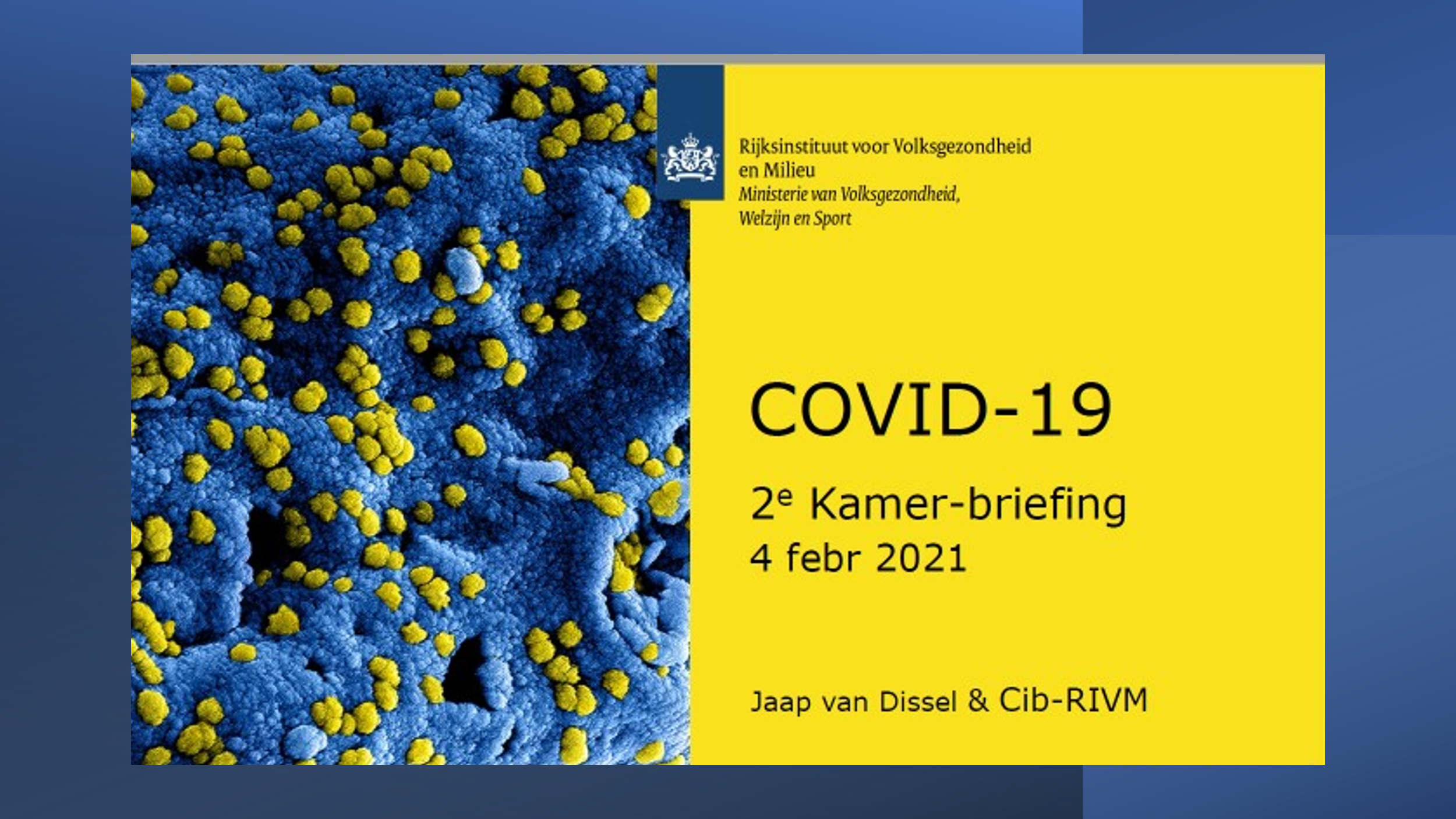 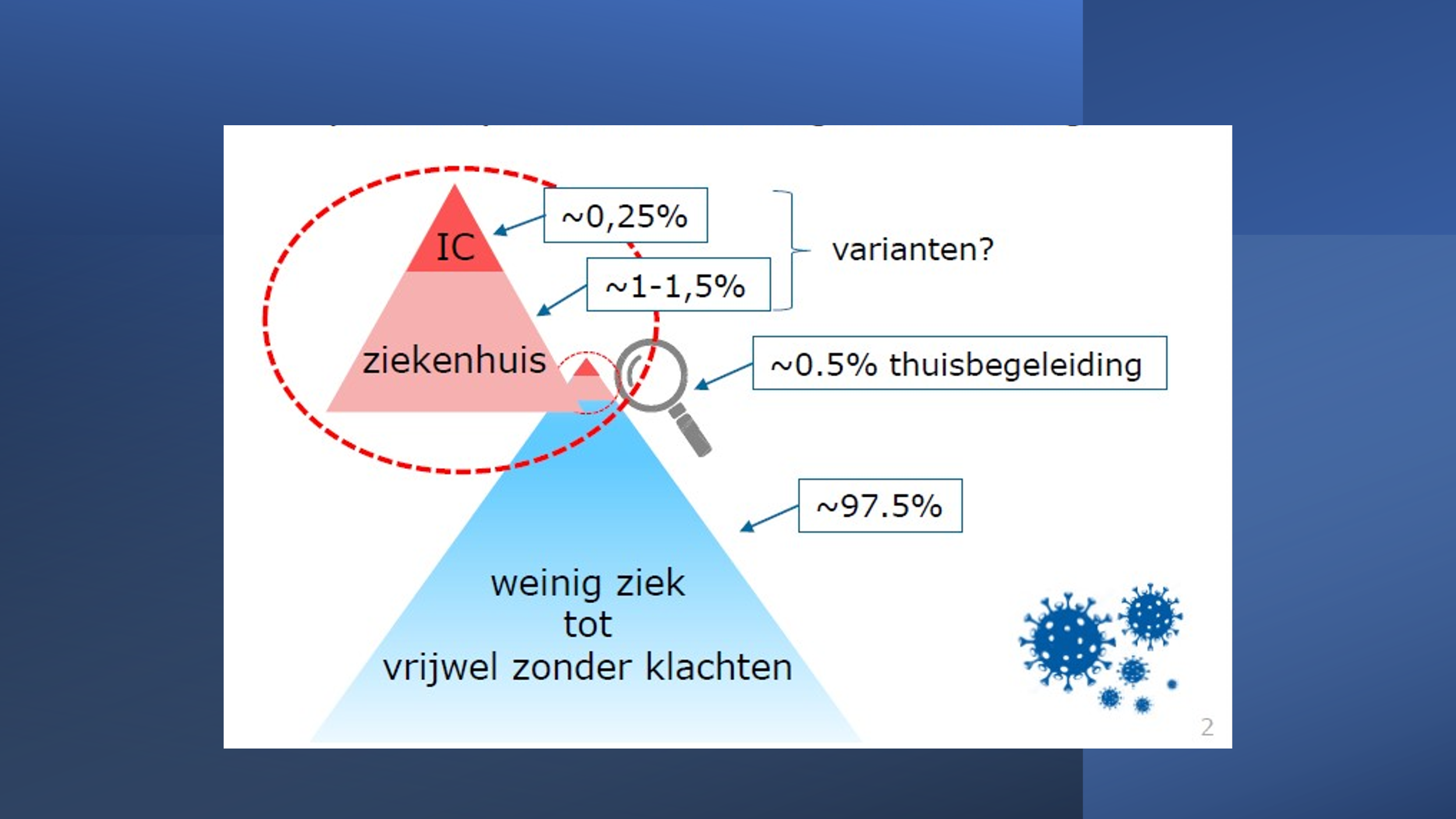 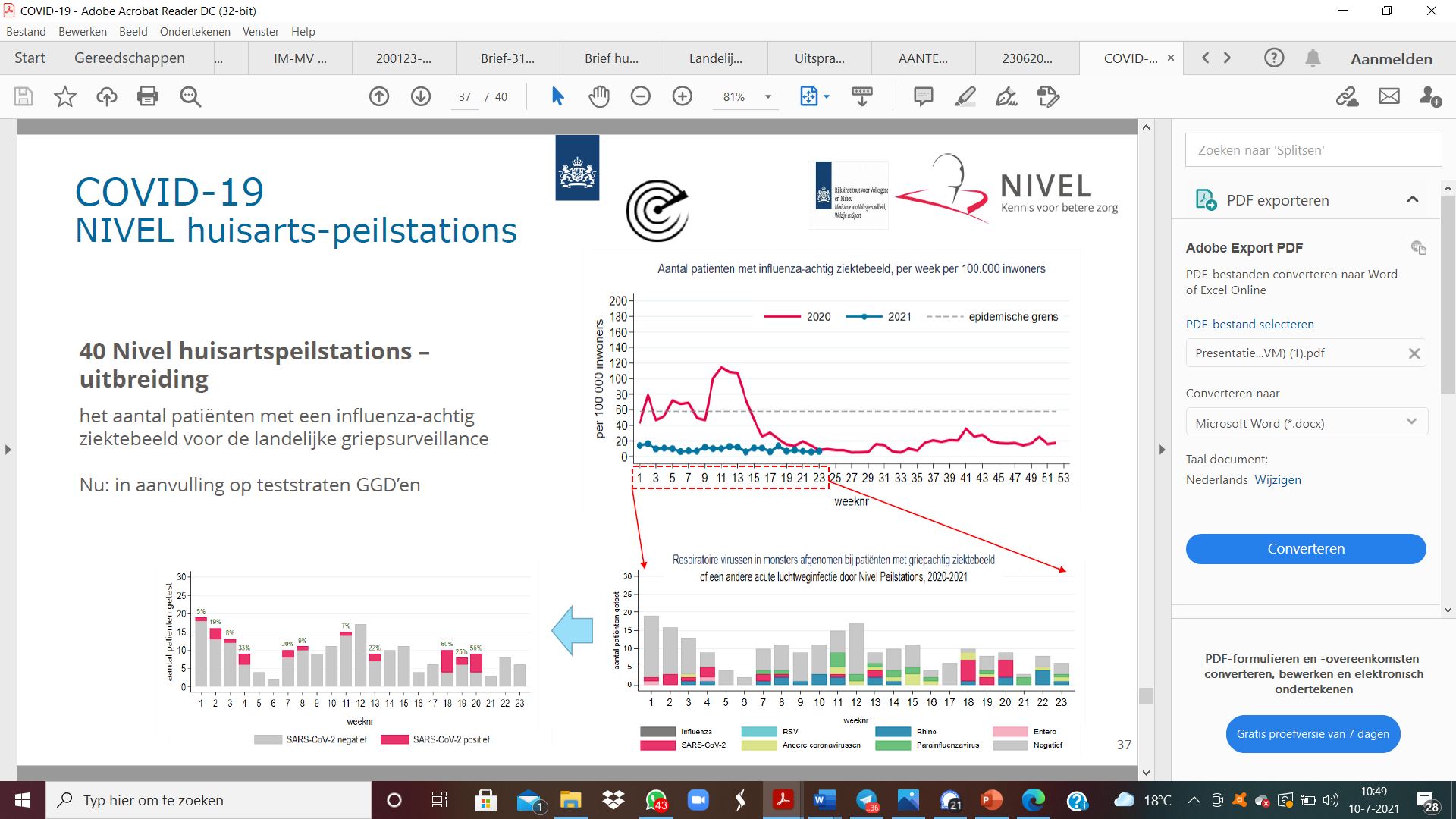 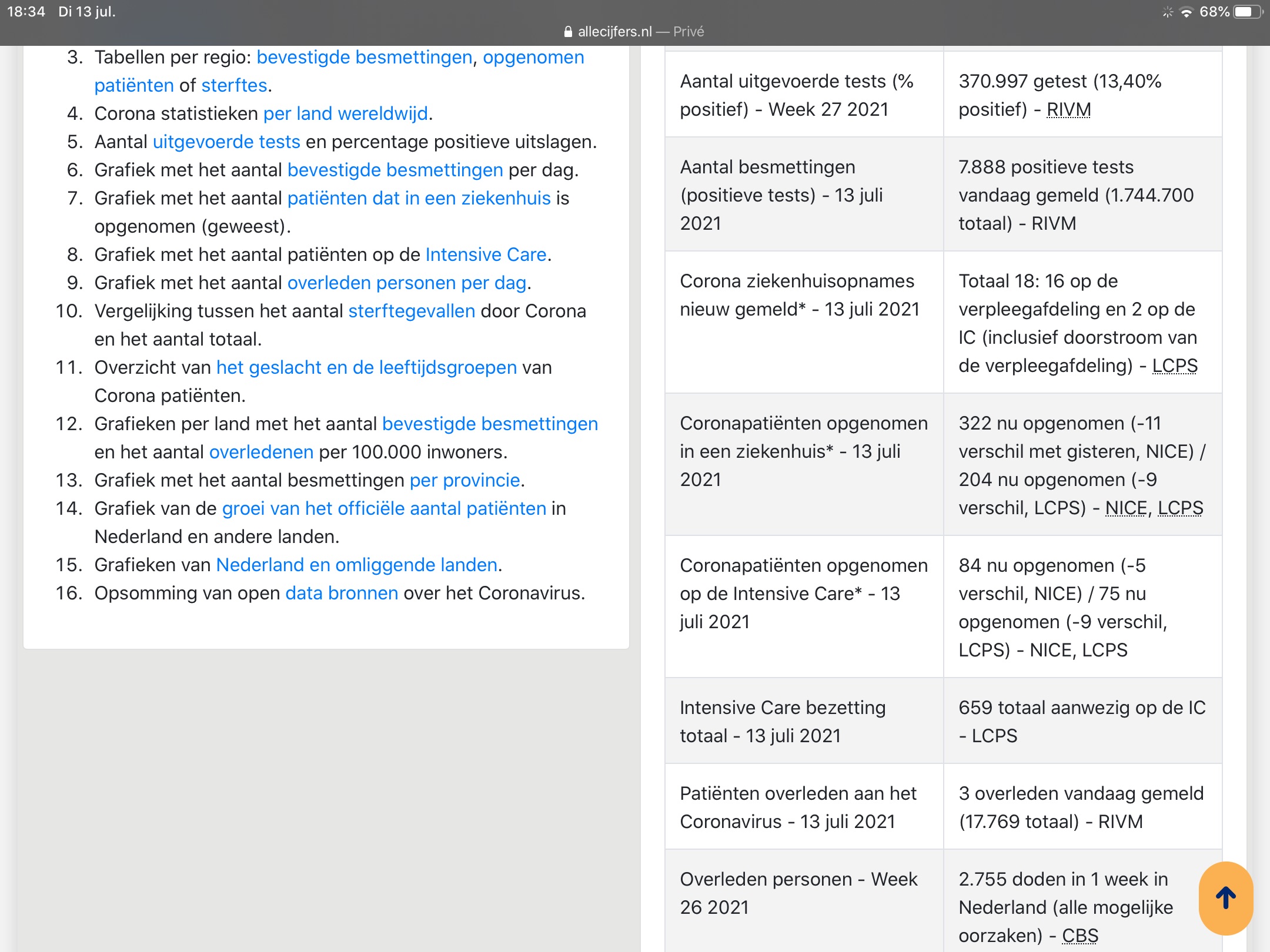 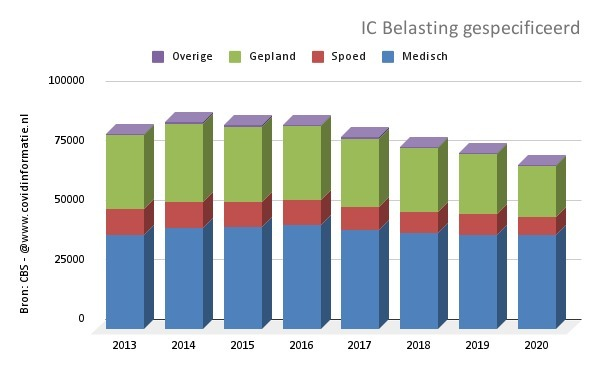 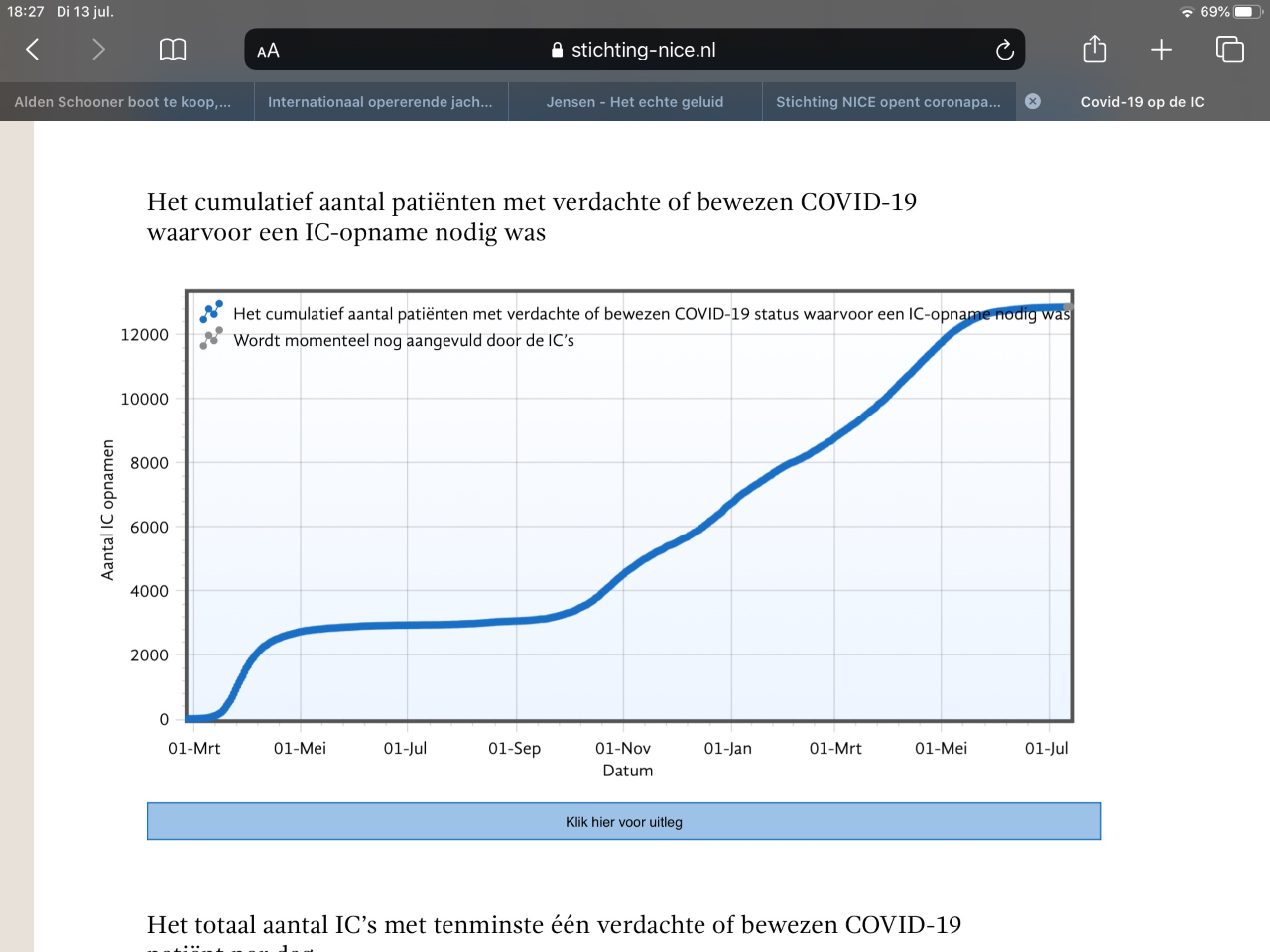 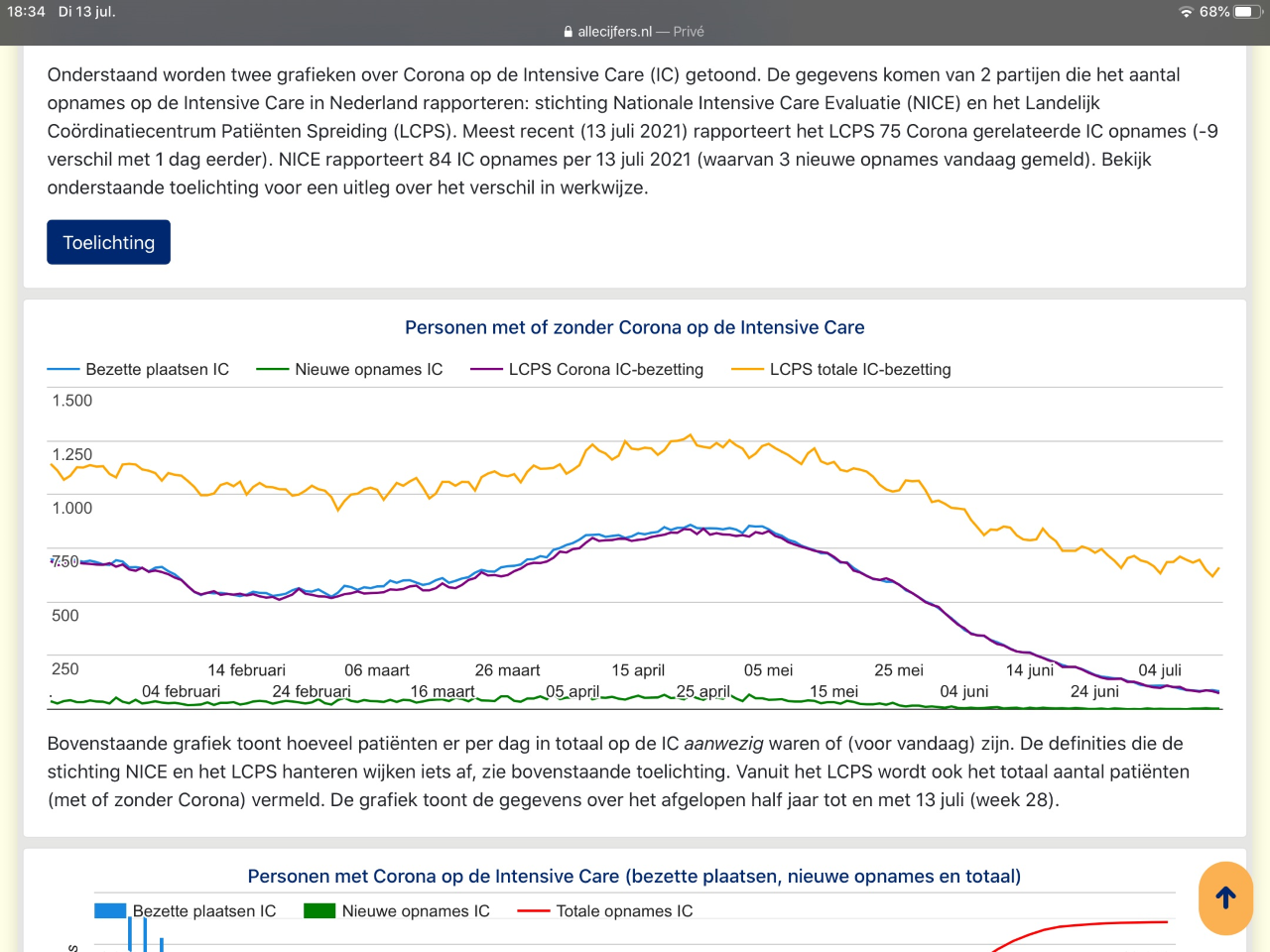 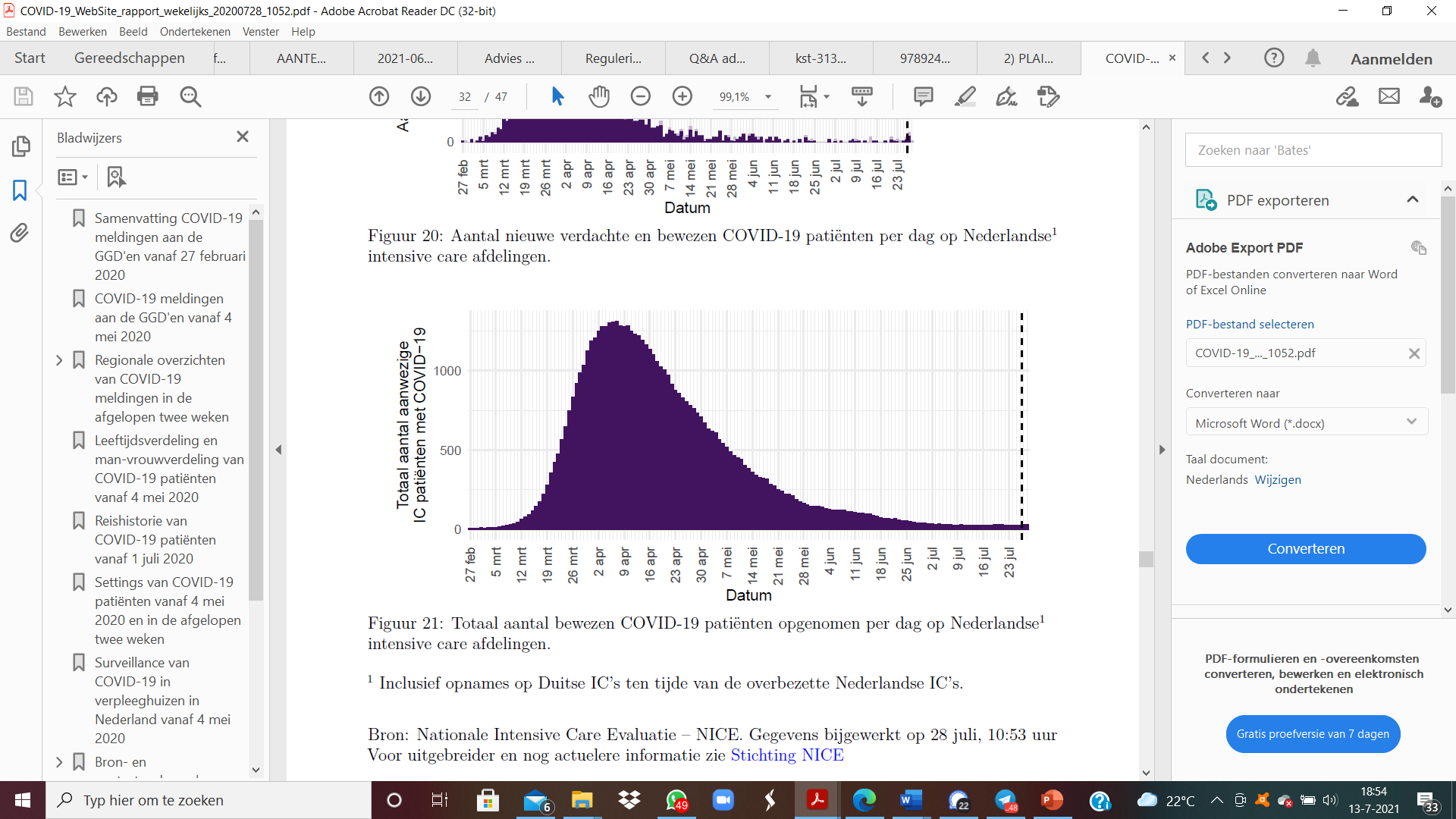 2020
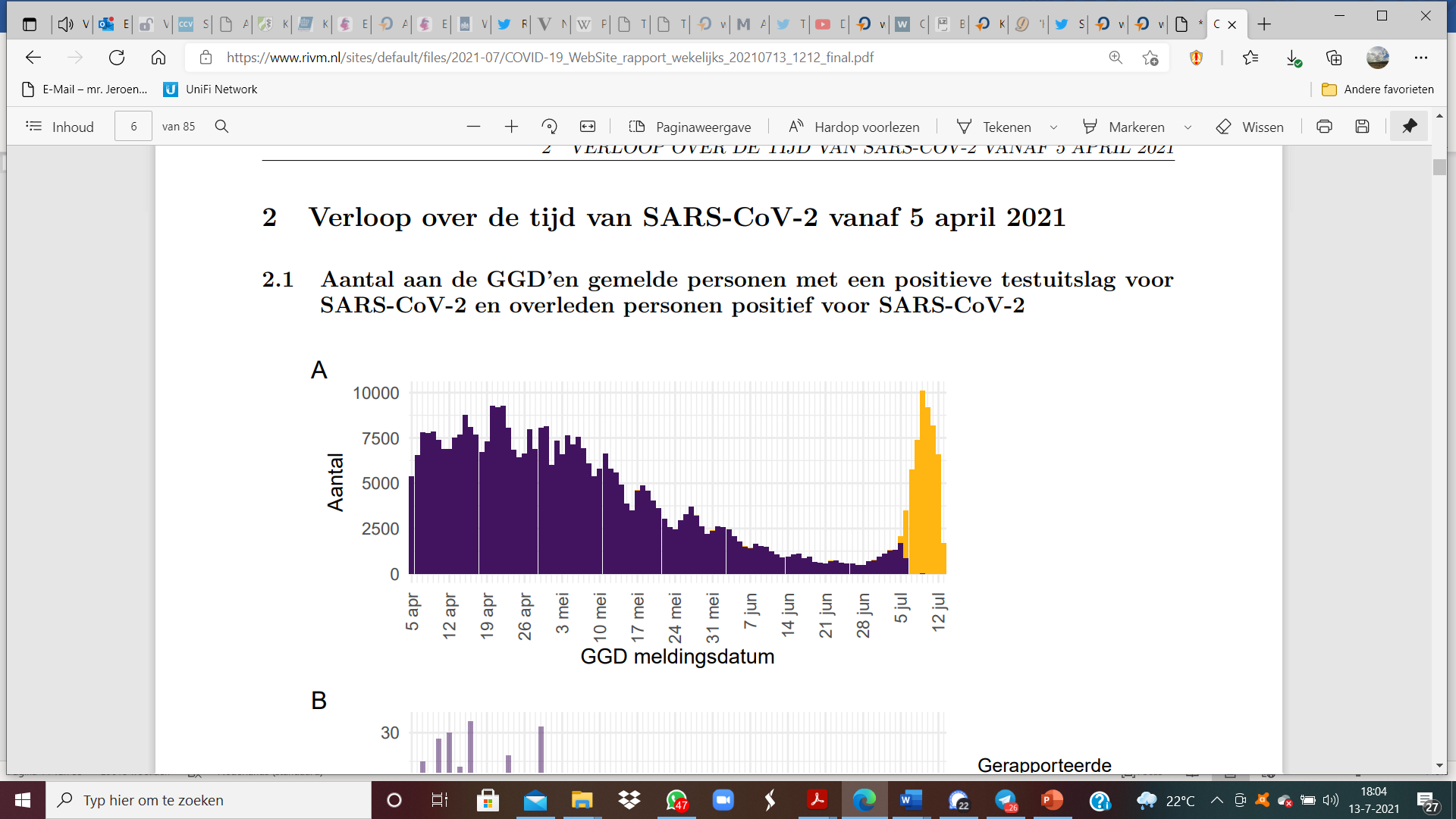 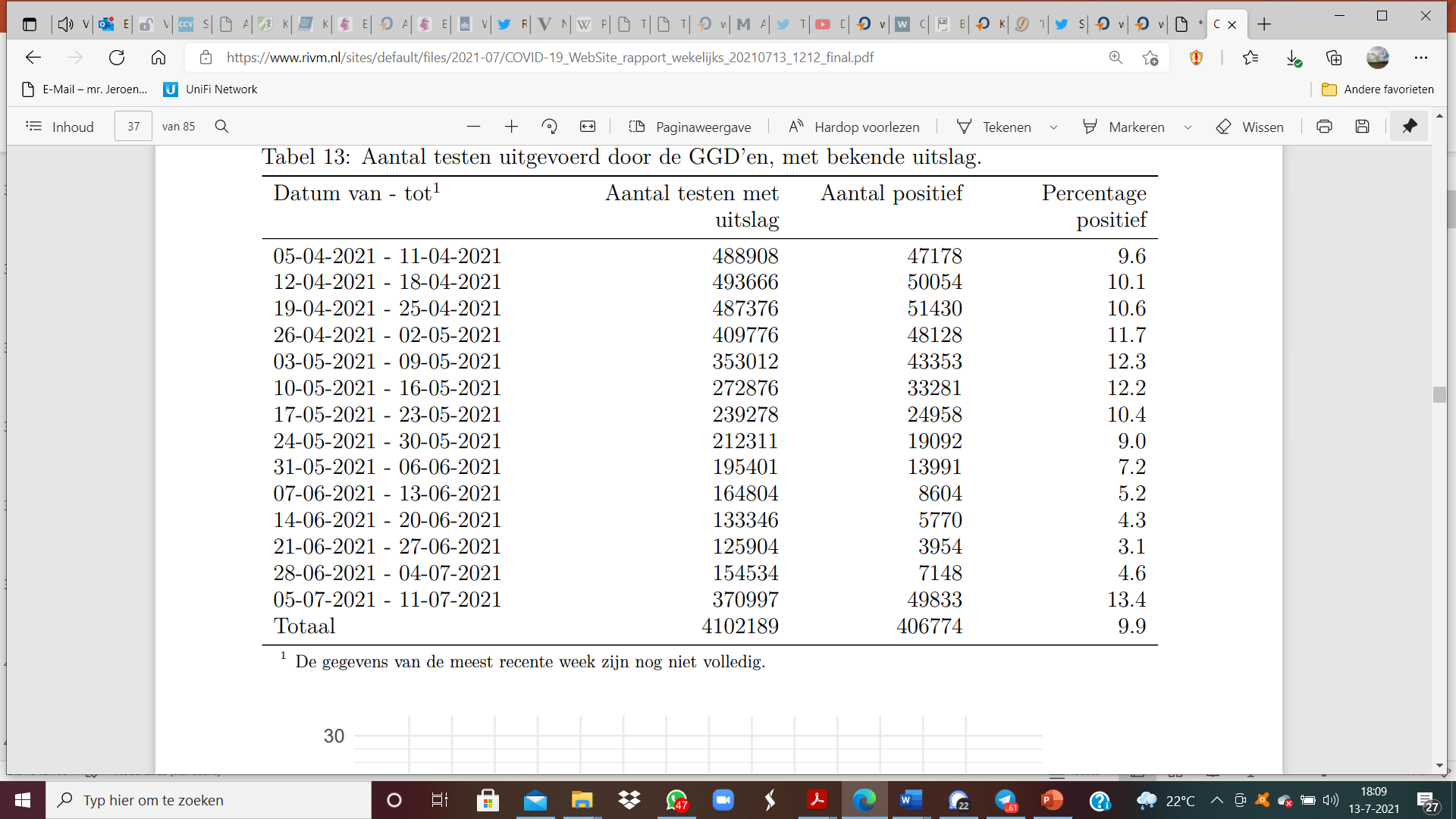 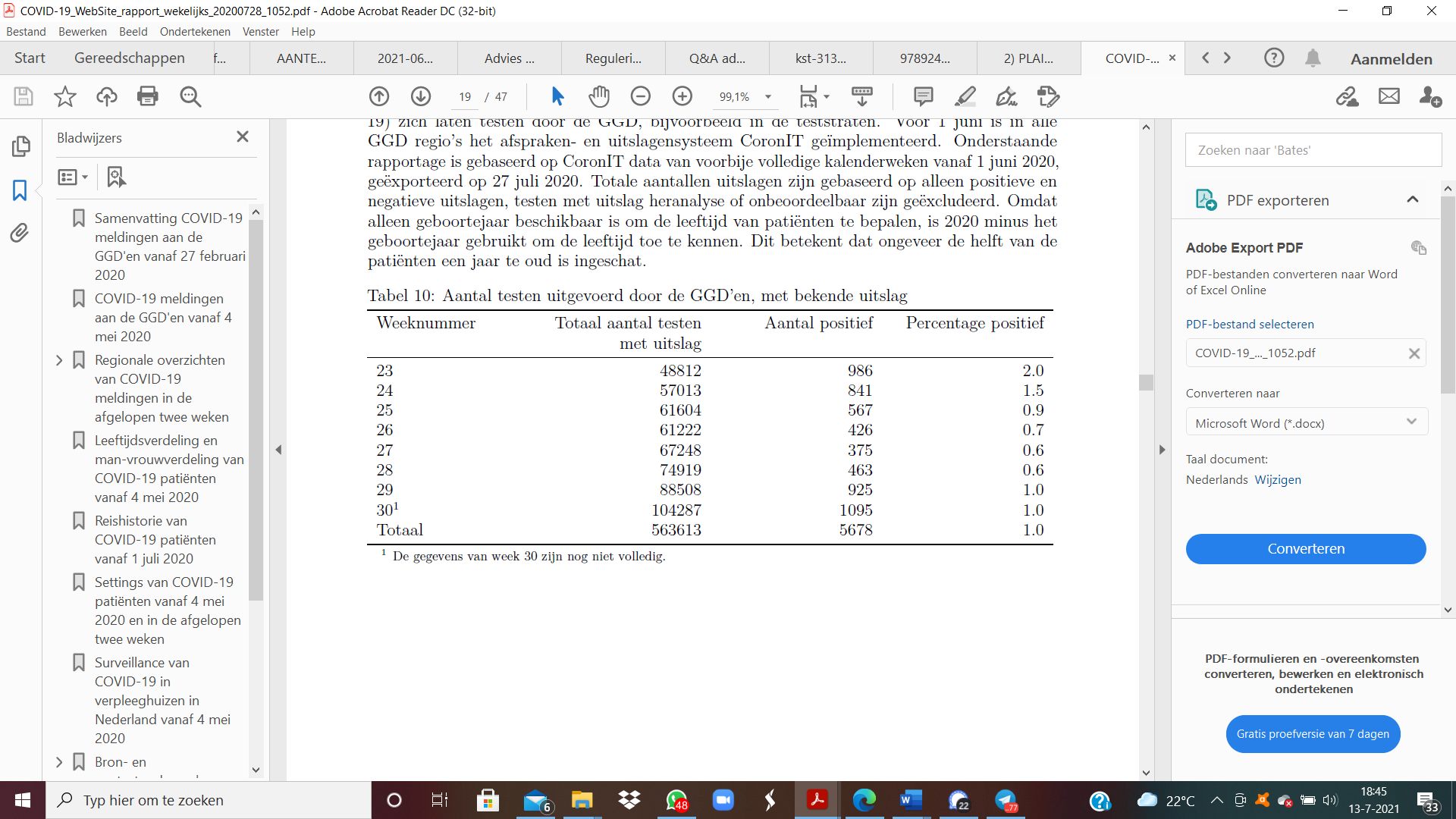 Situatie 2020
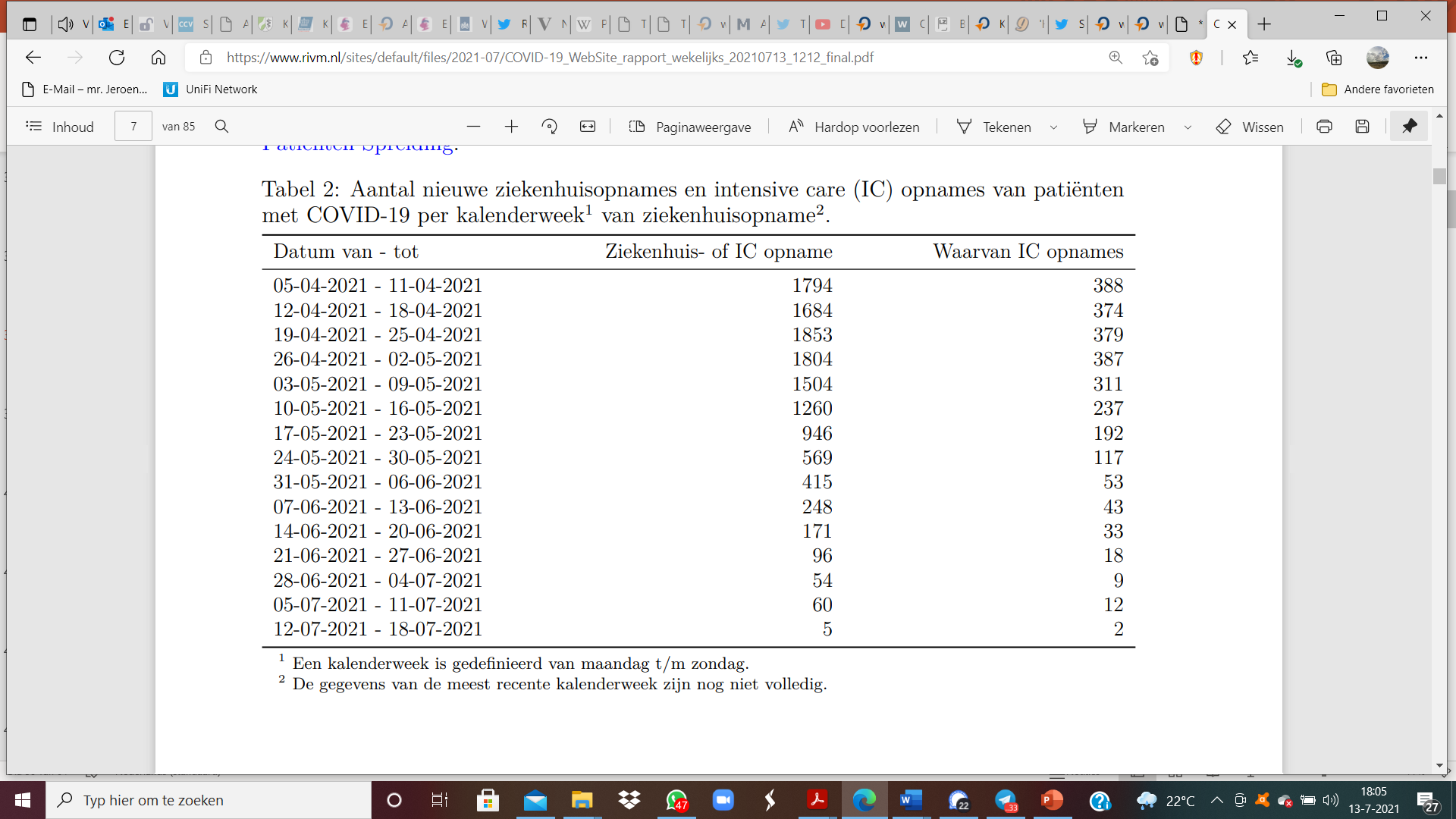 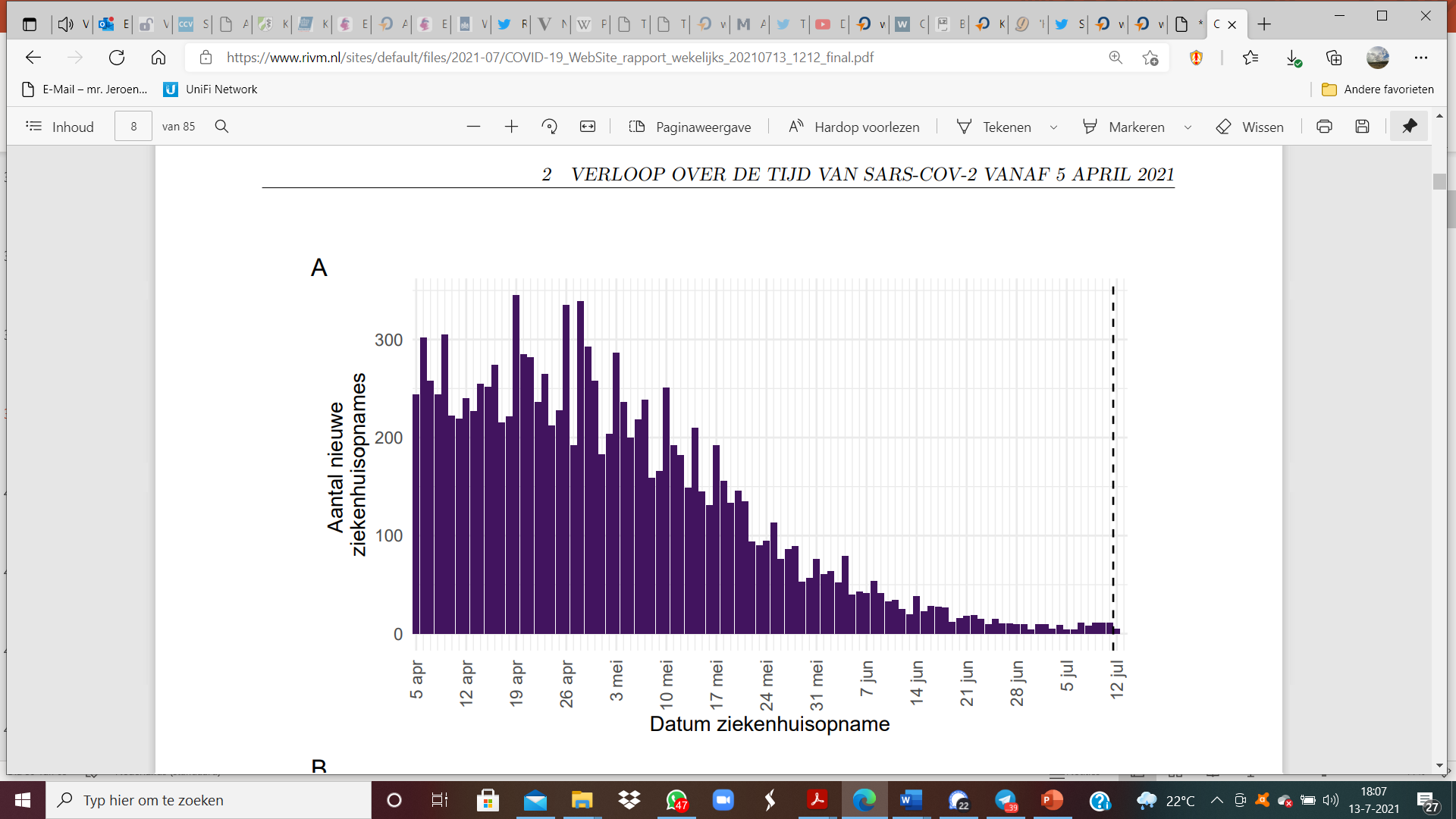 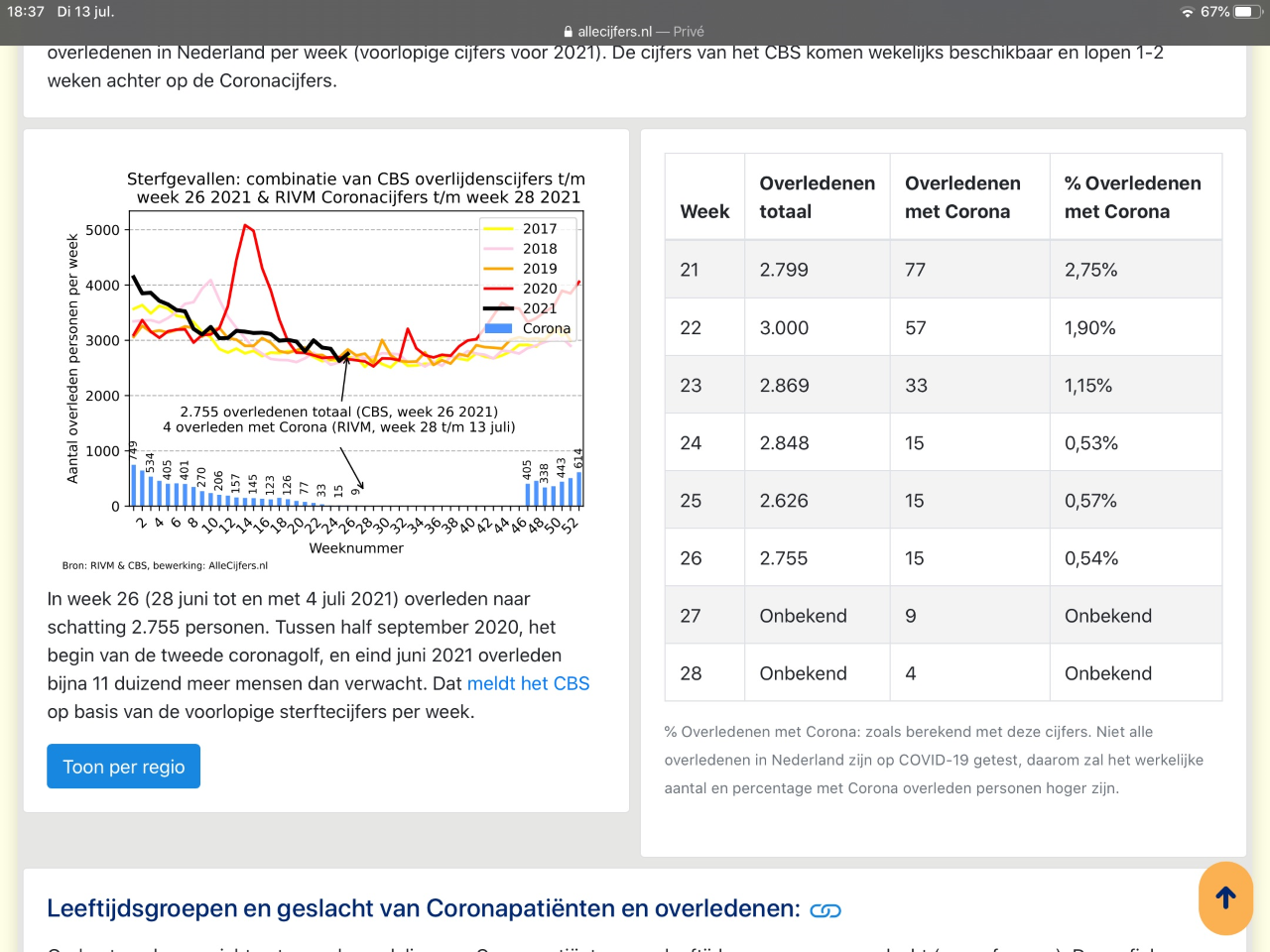 2020
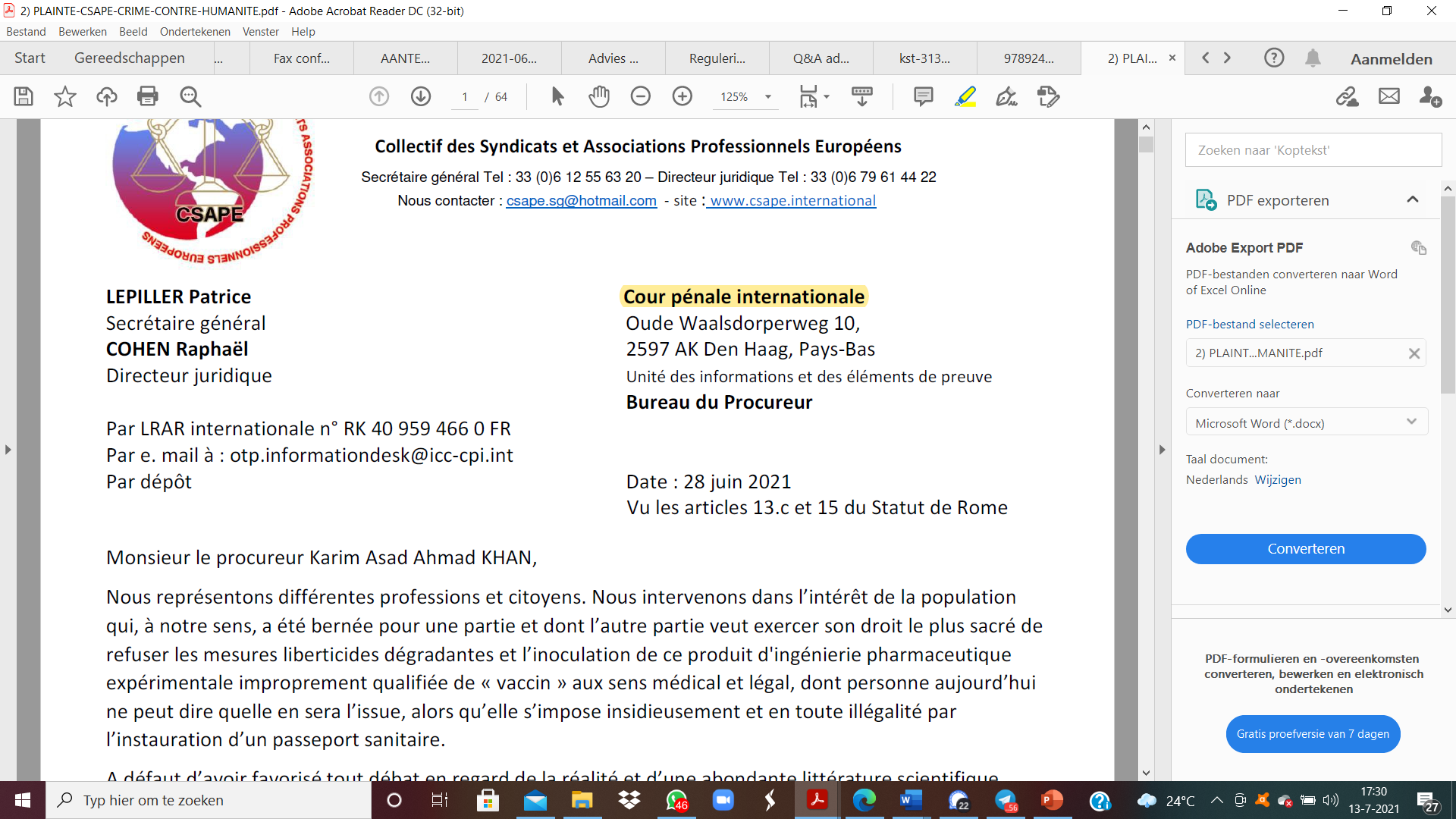 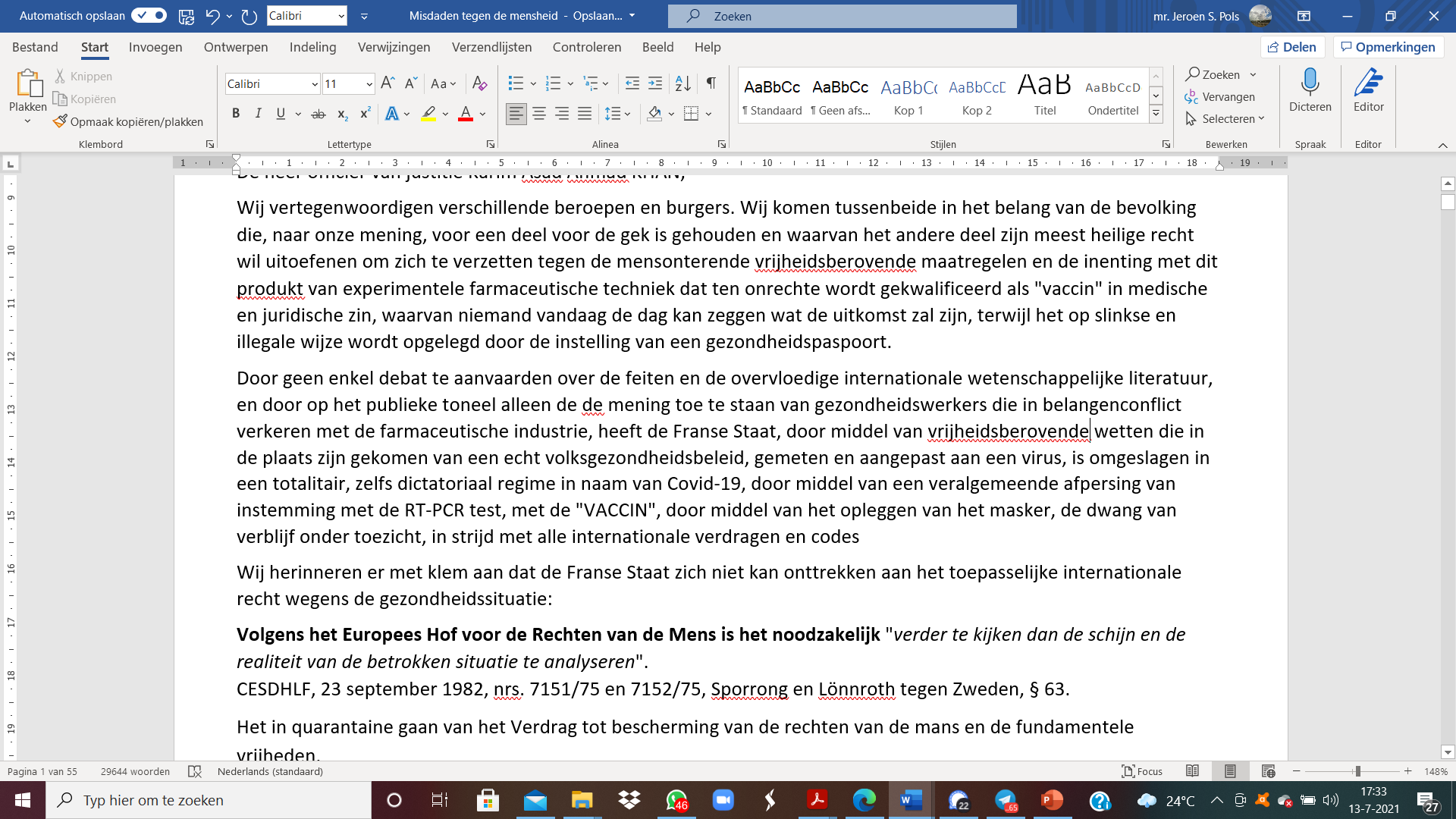 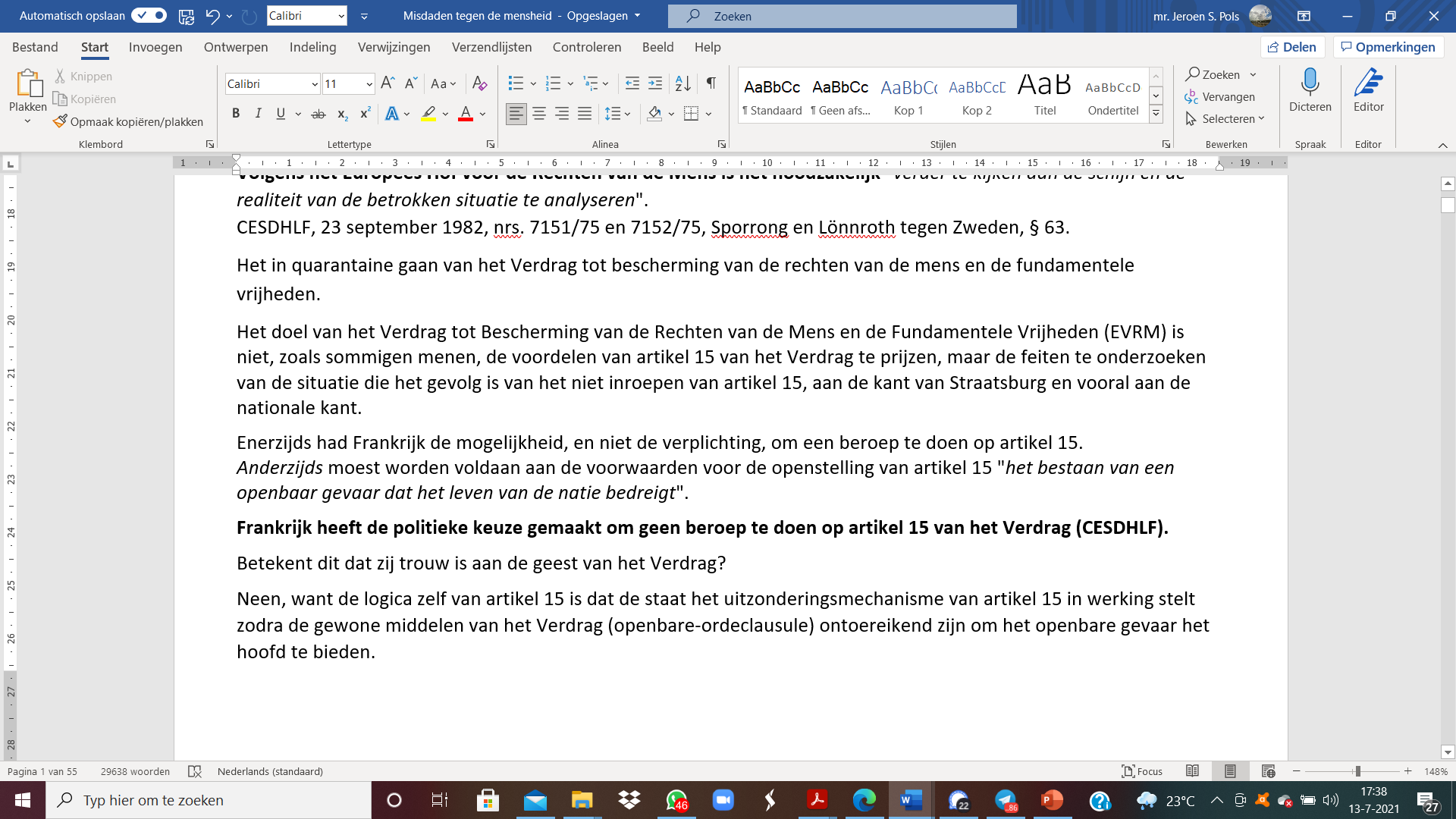 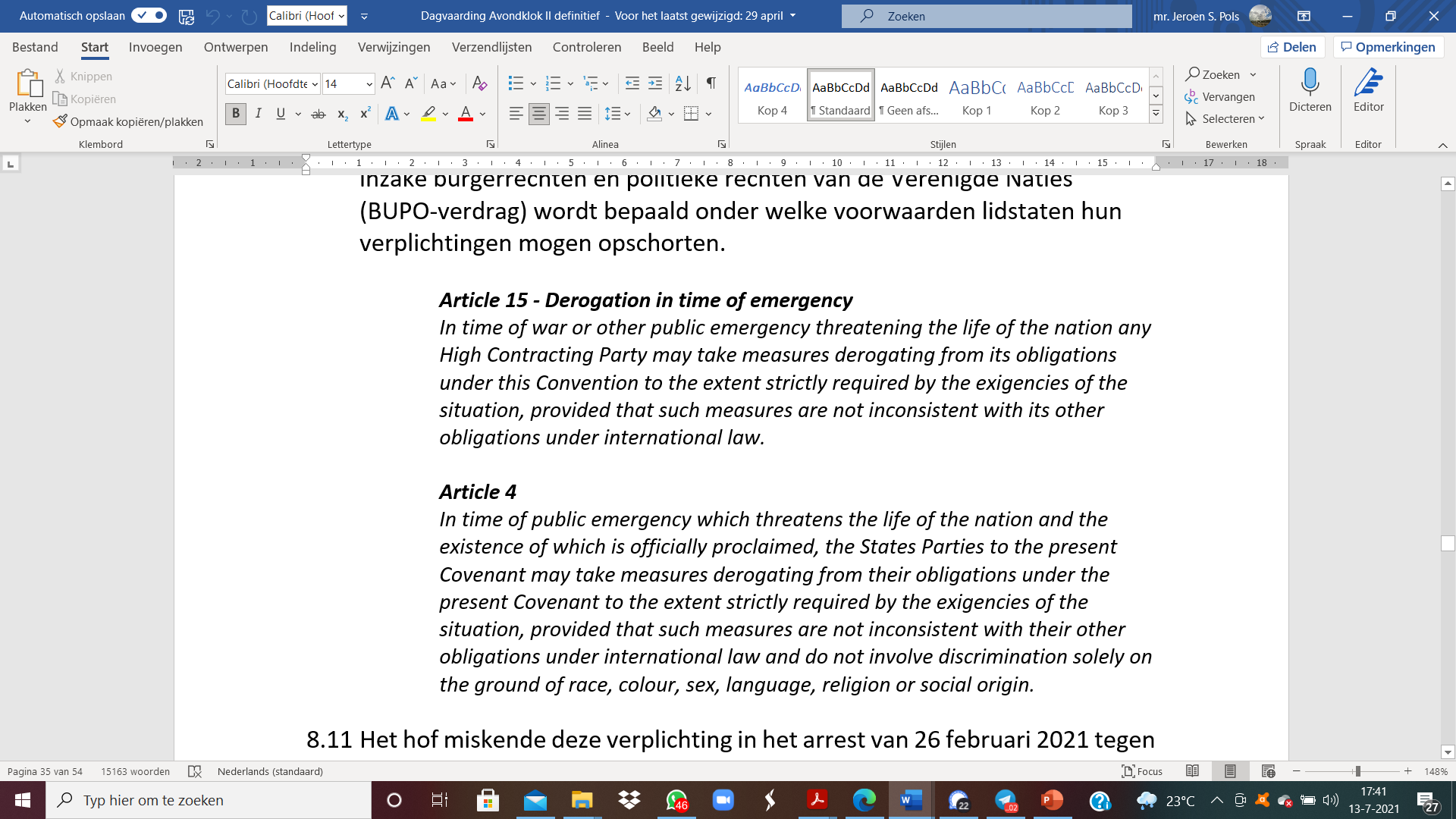 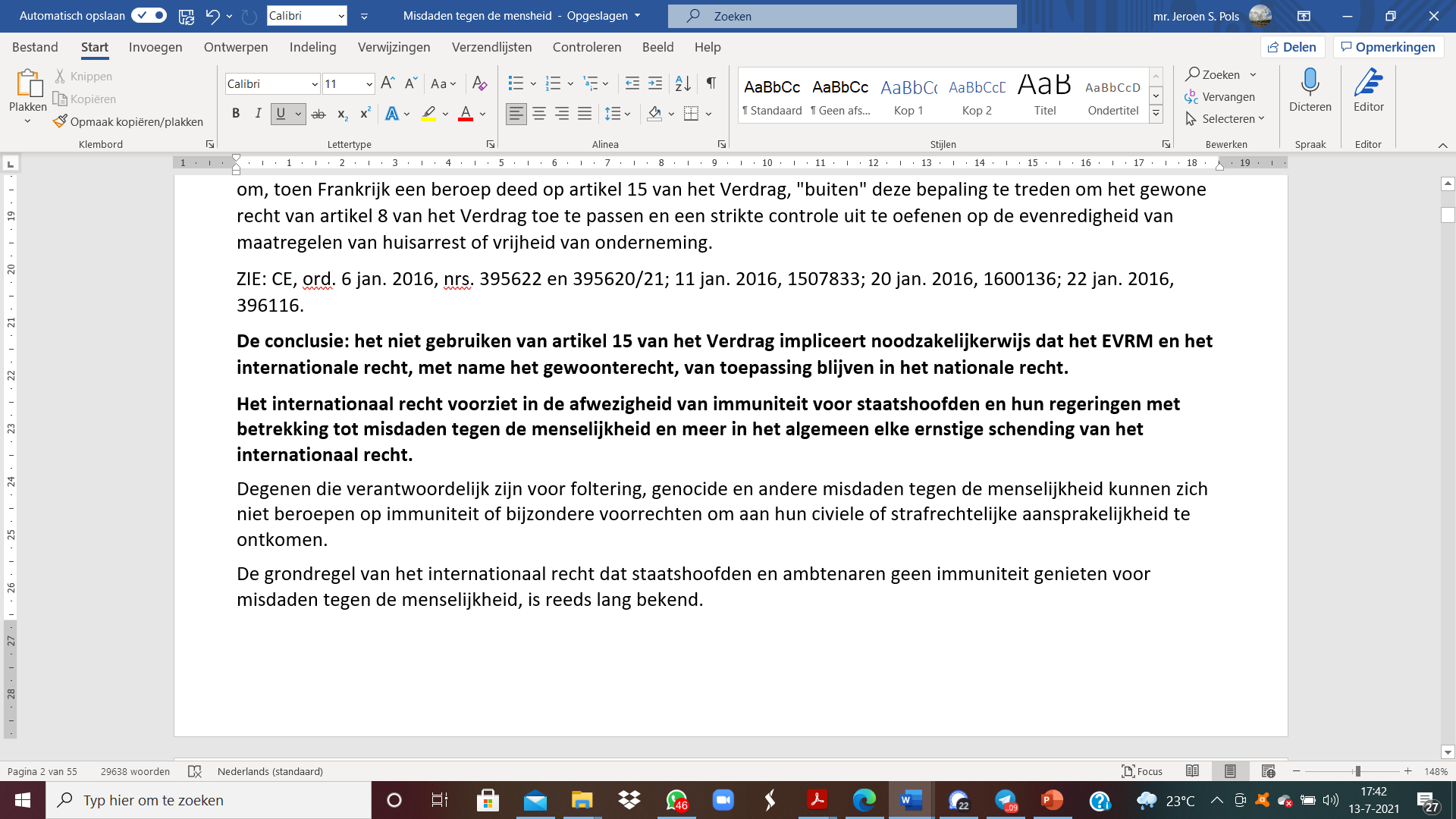 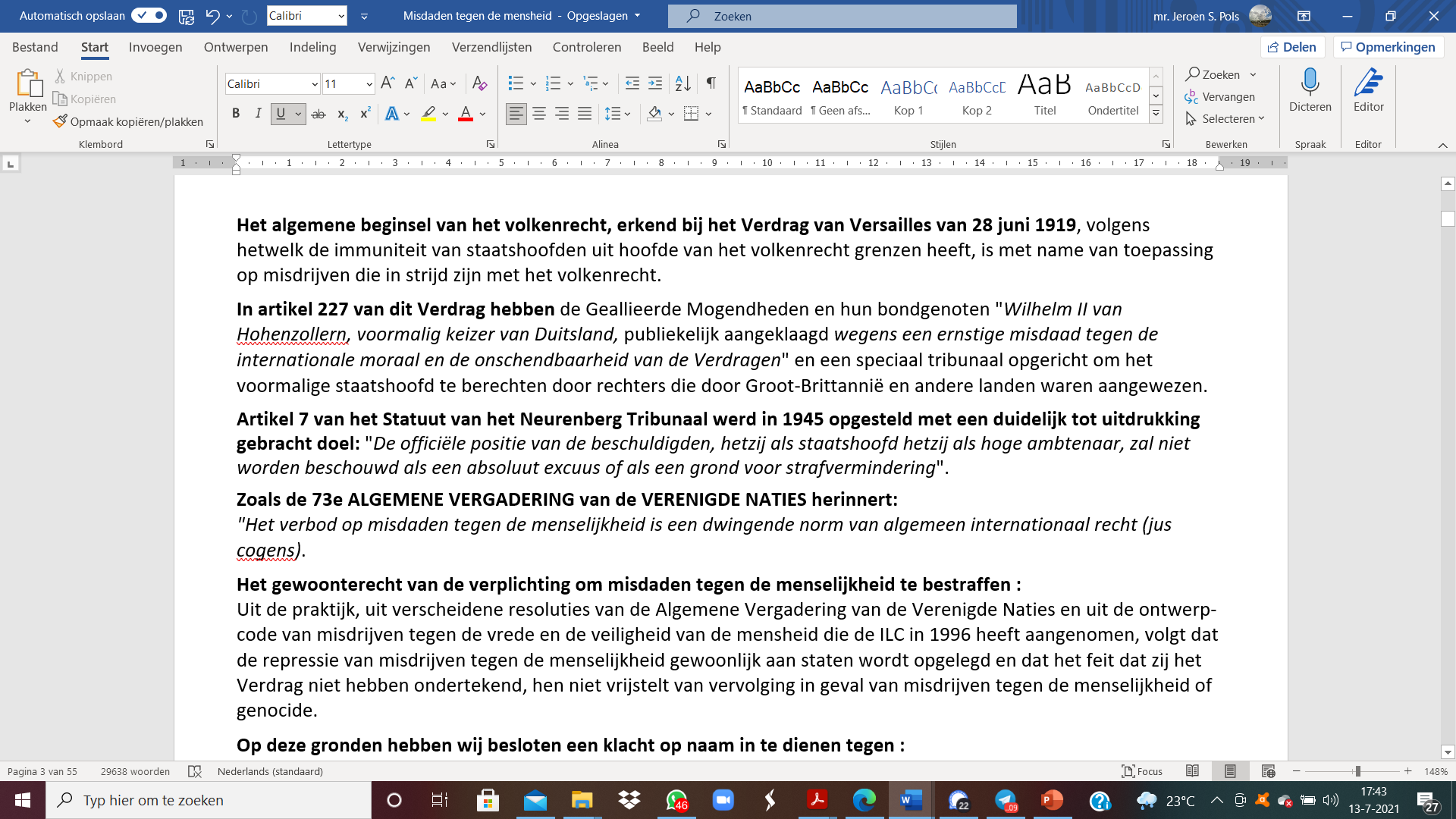 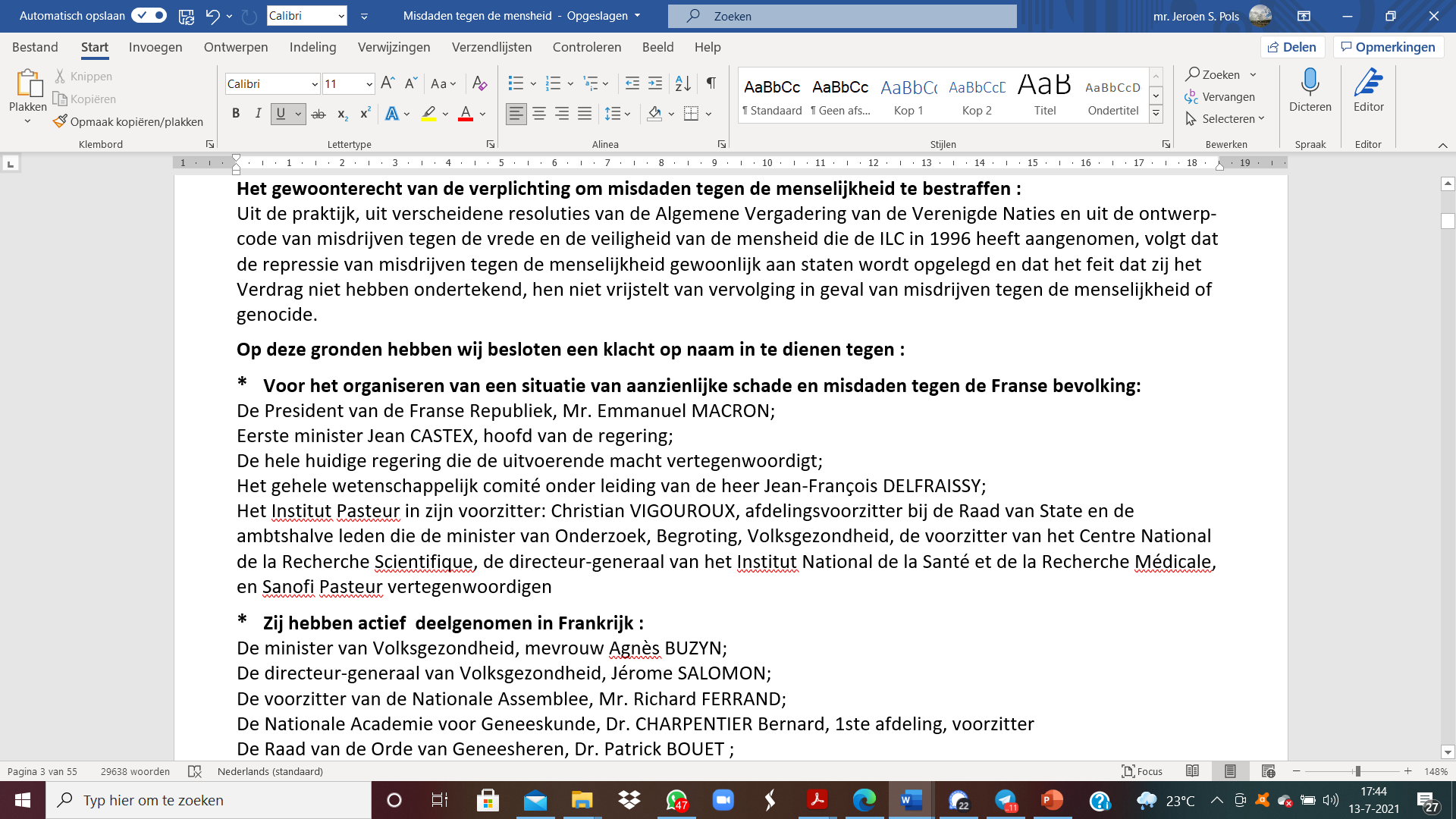 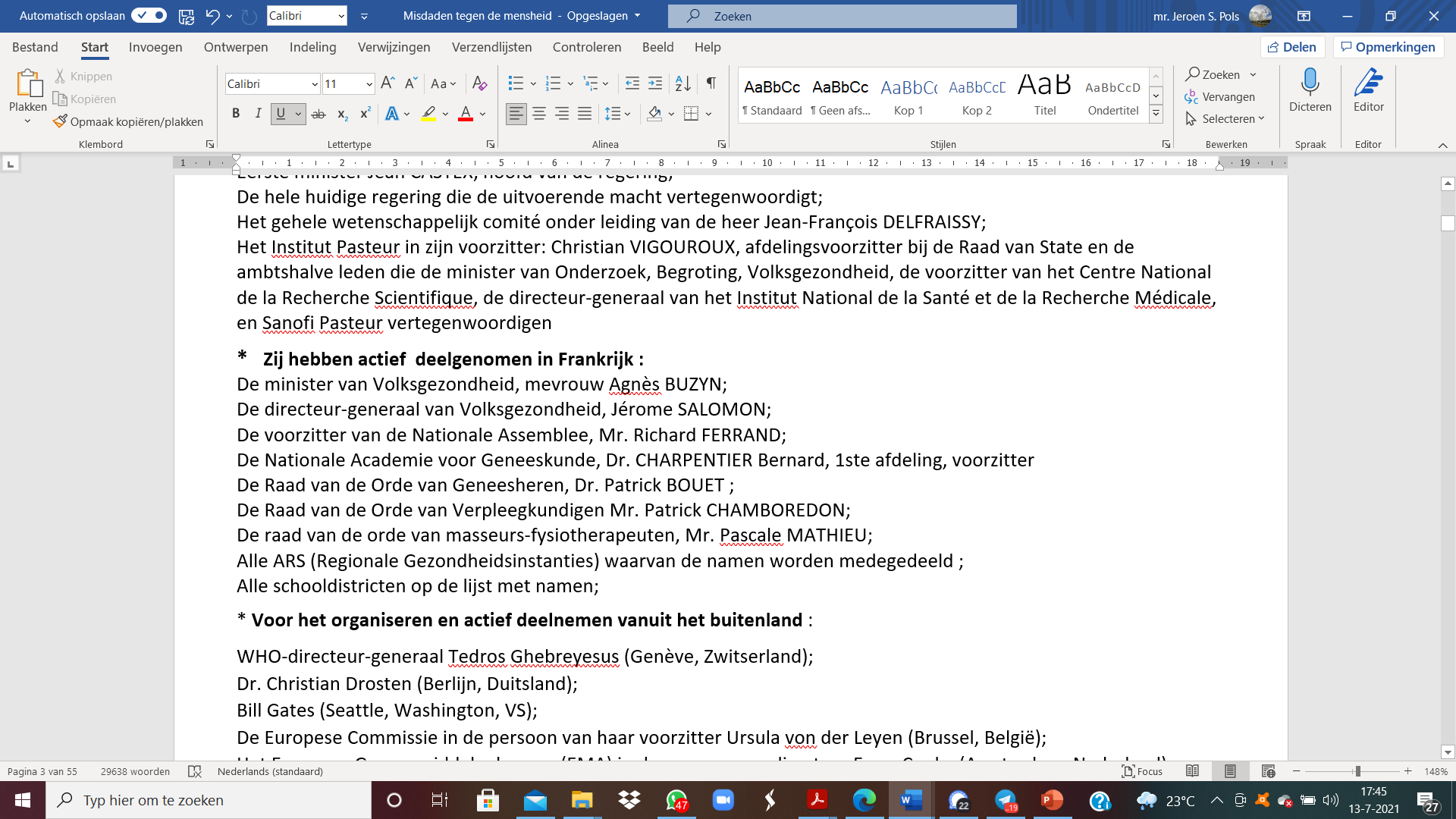 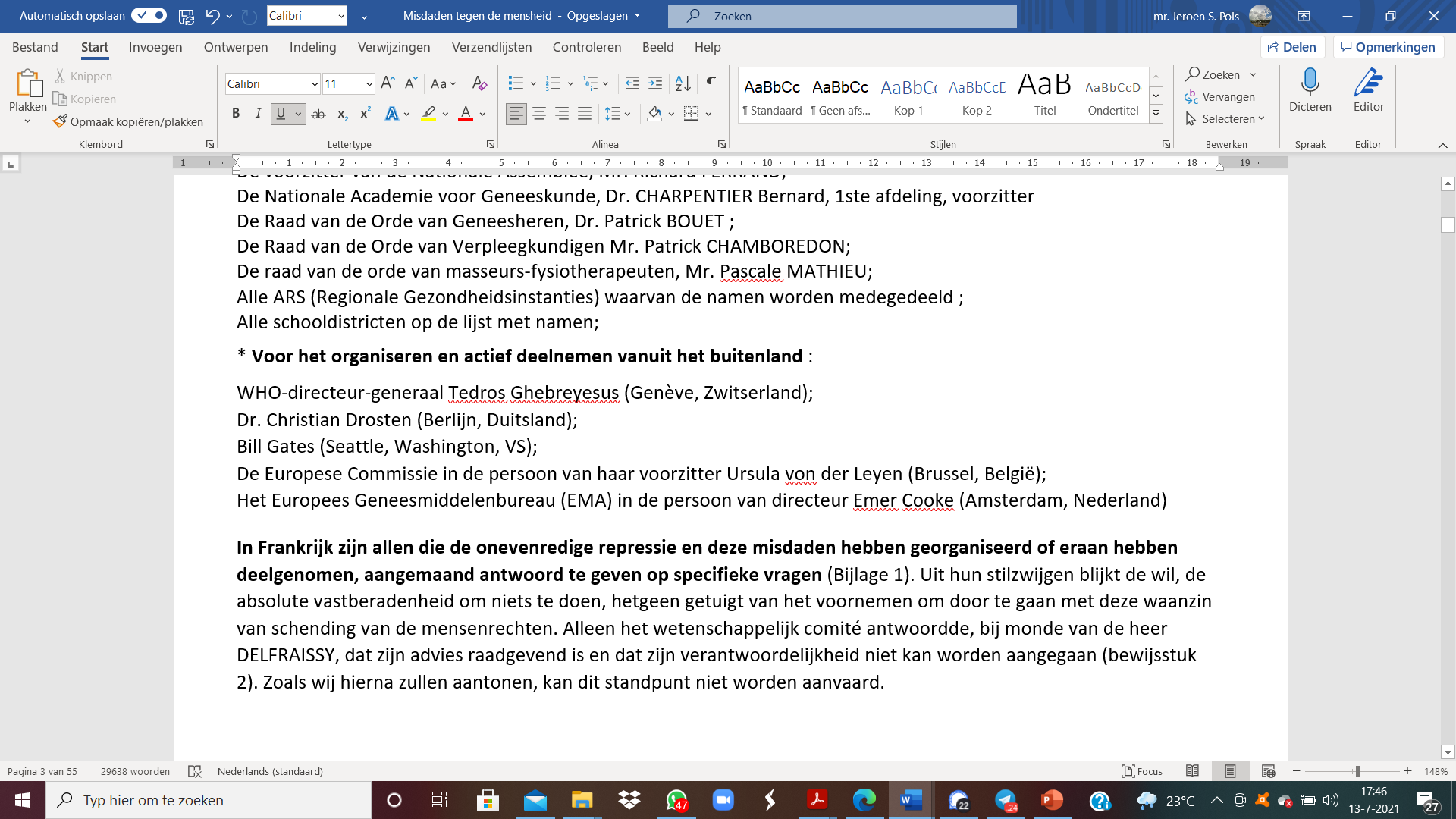 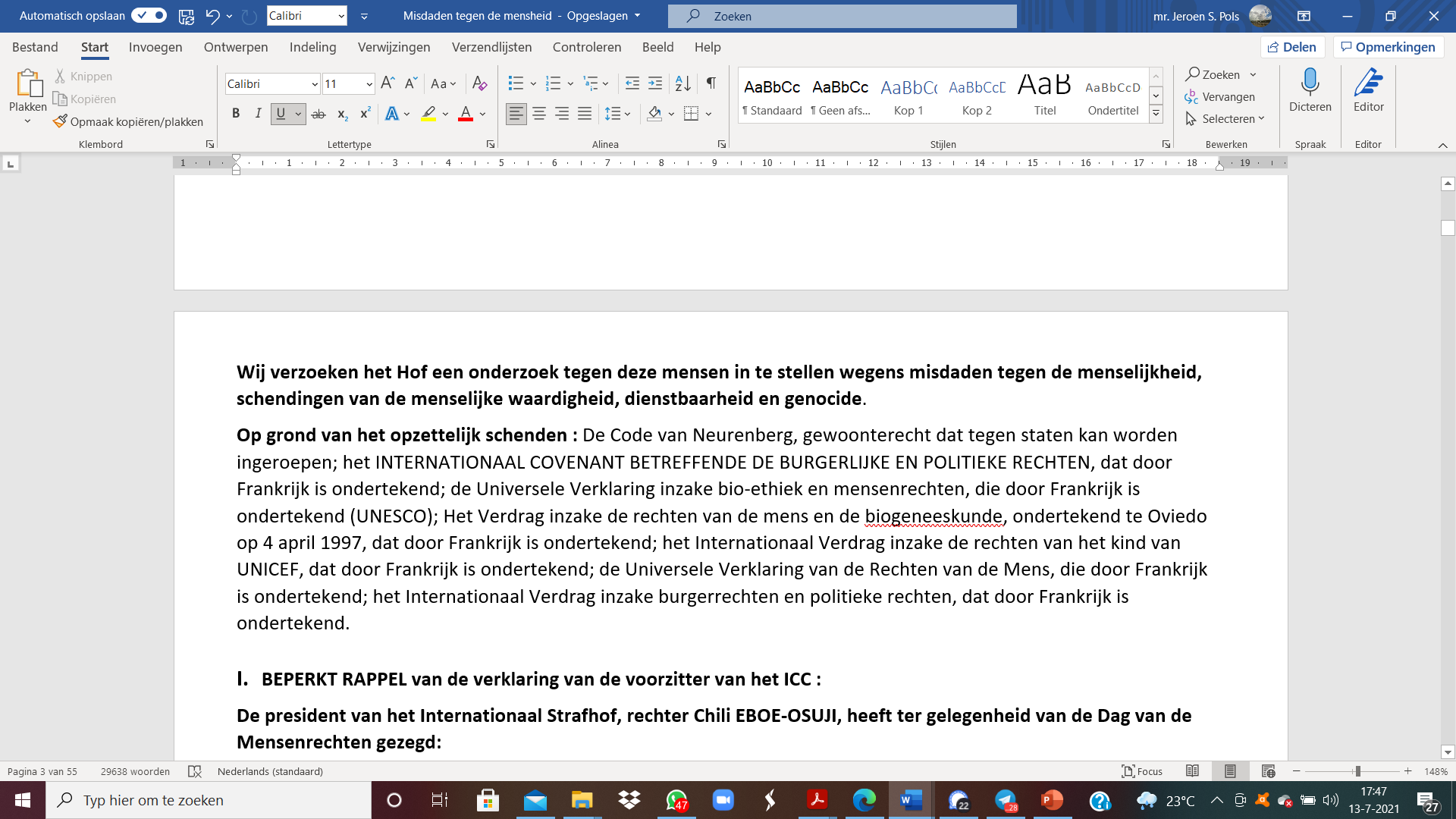 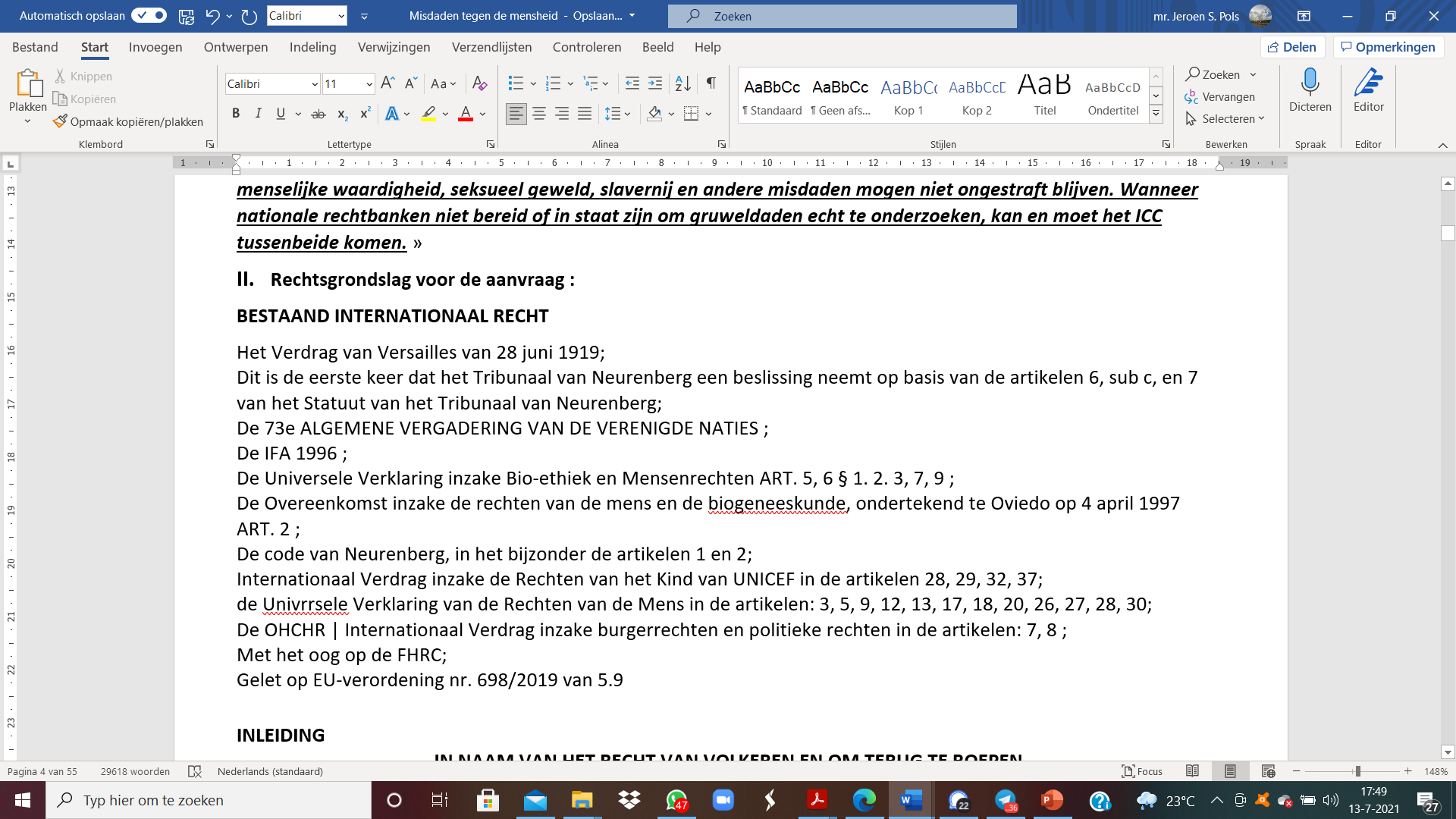 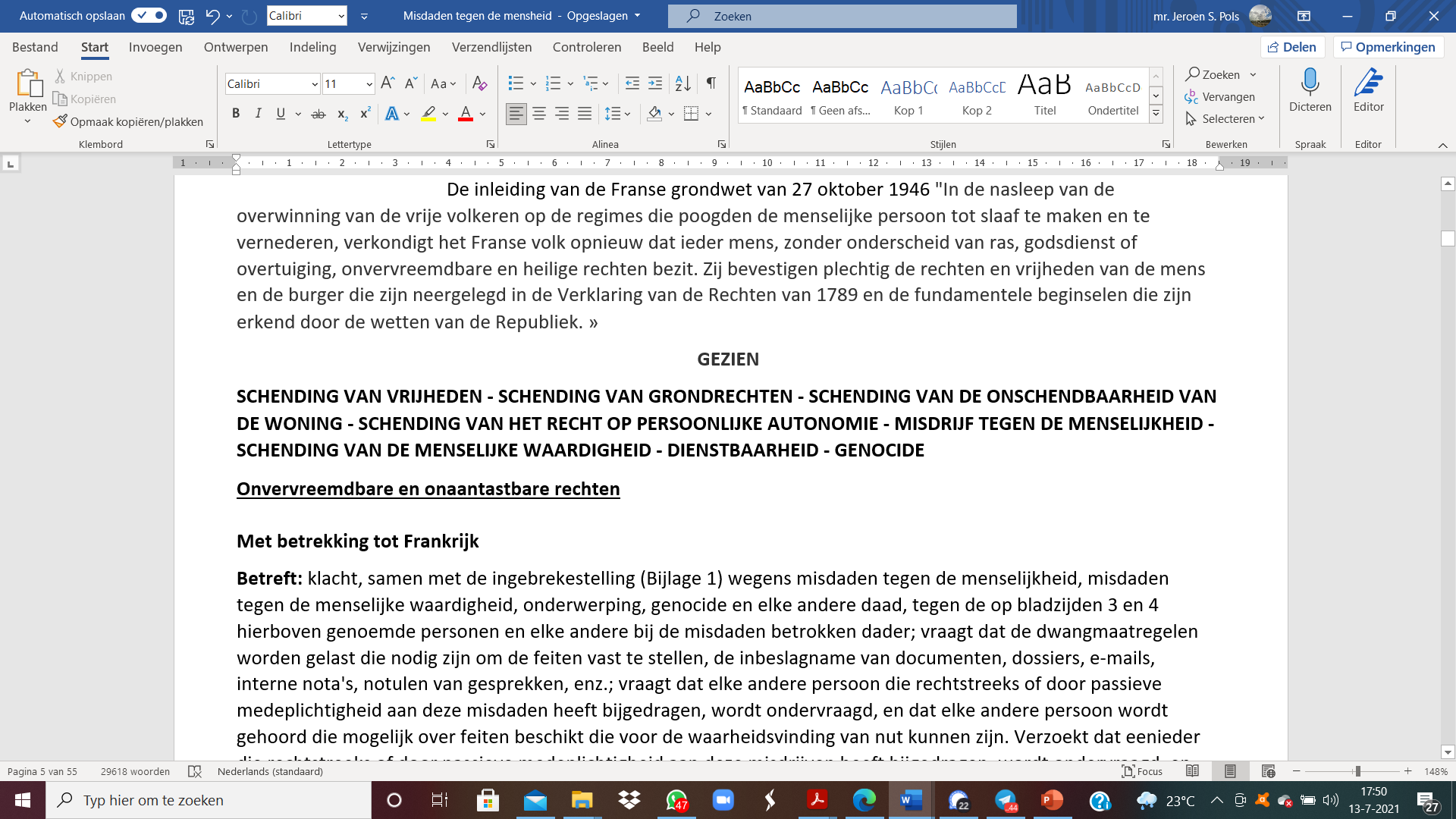 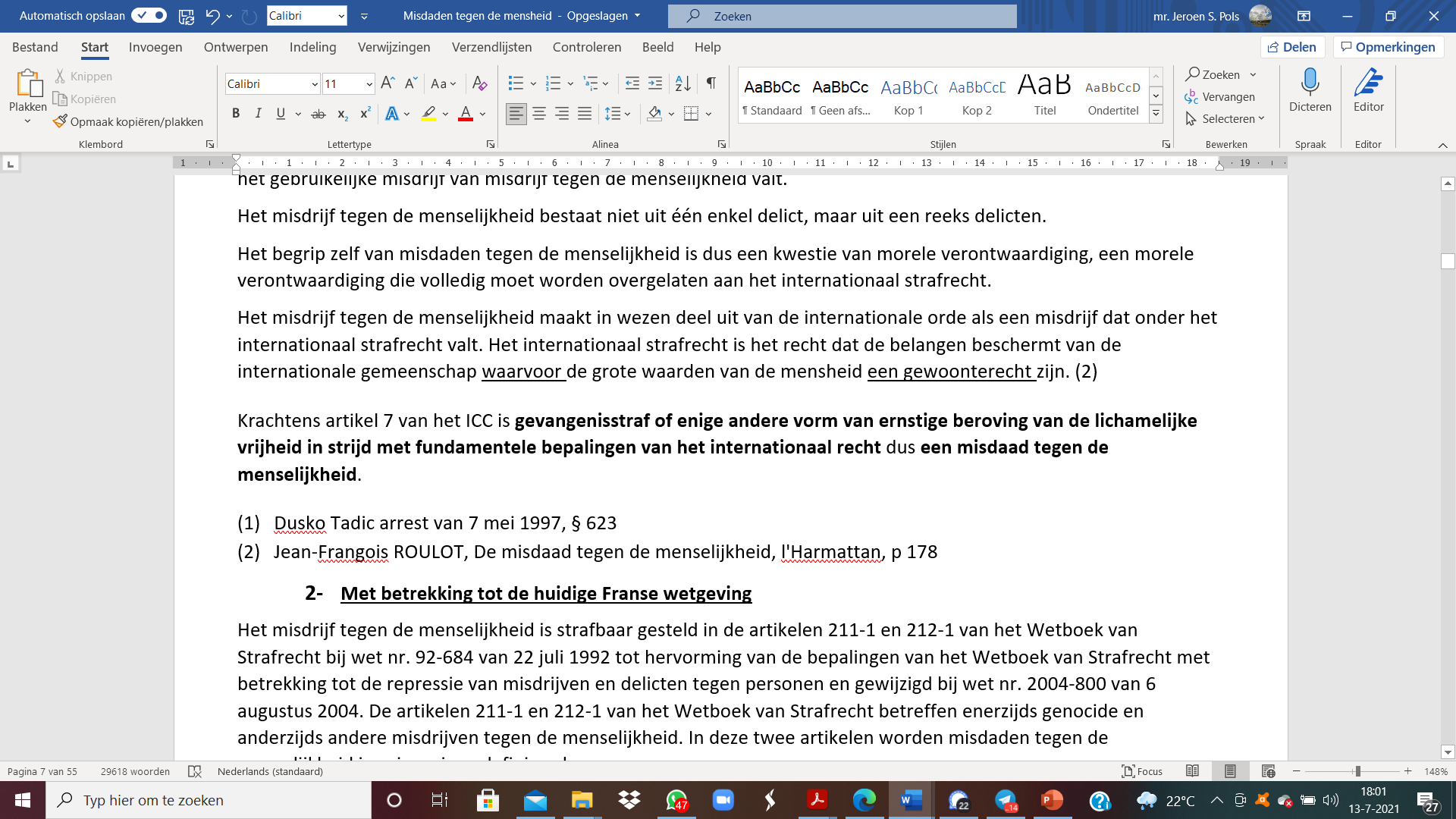 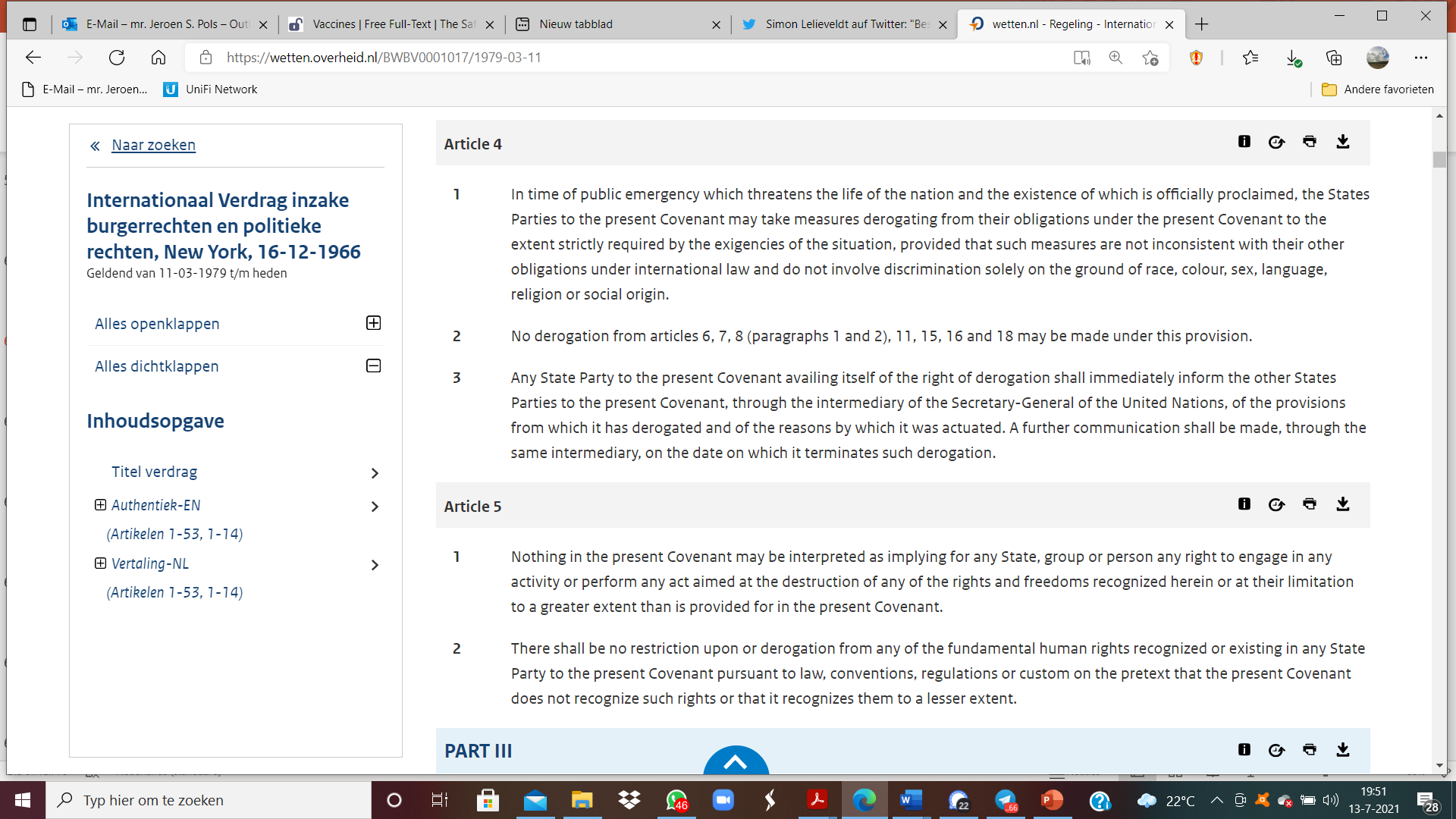 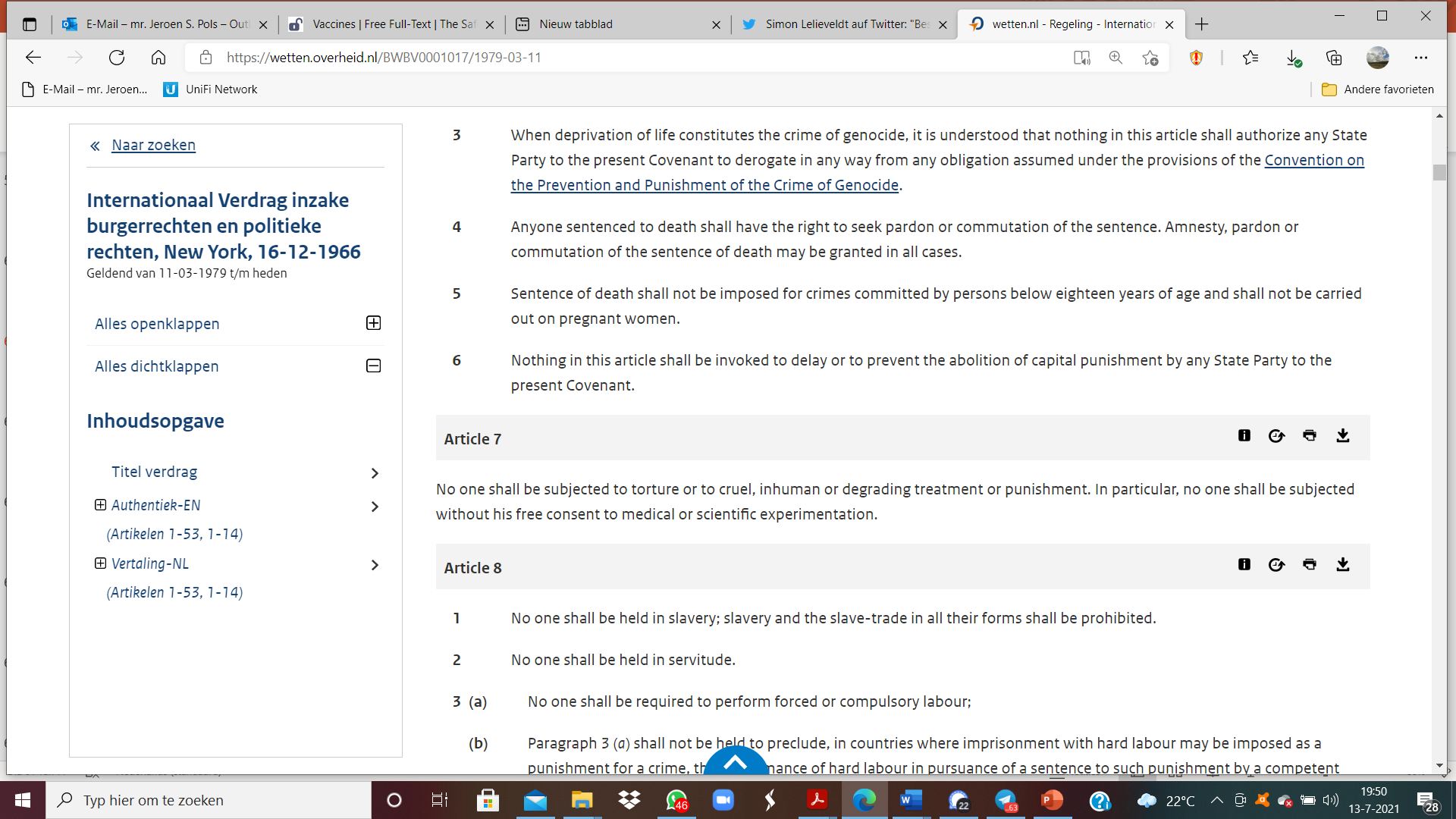 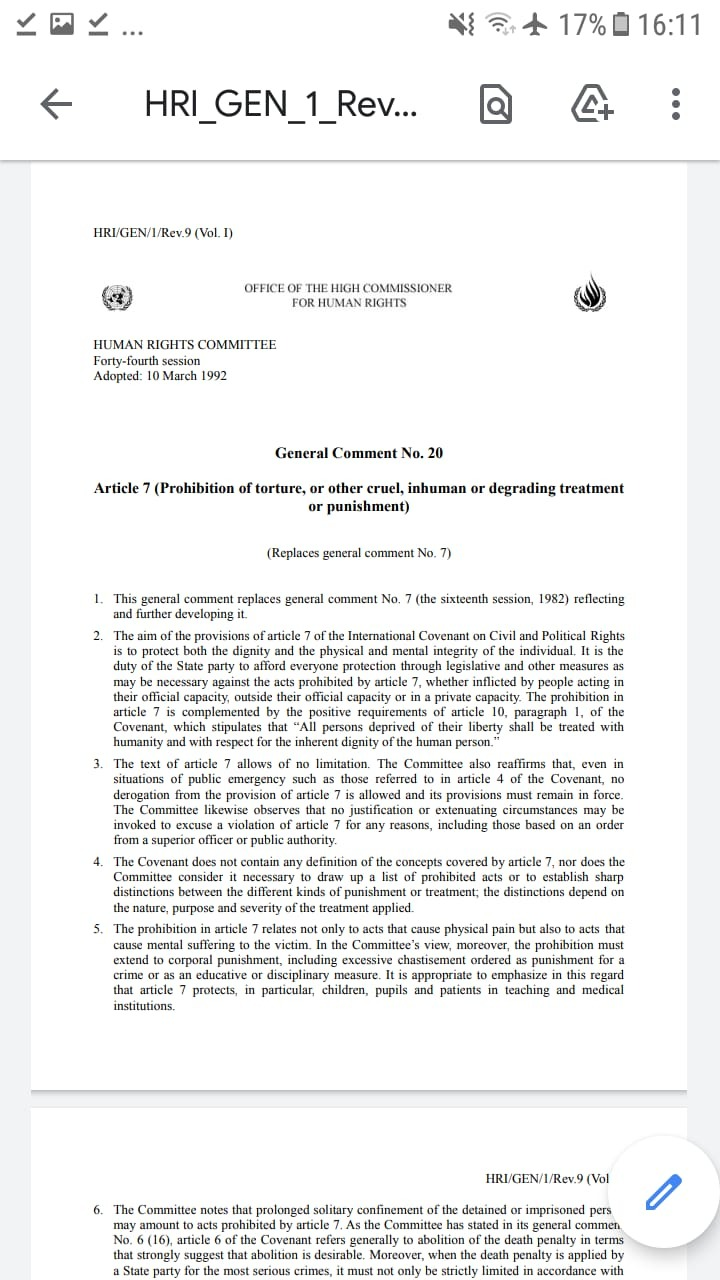 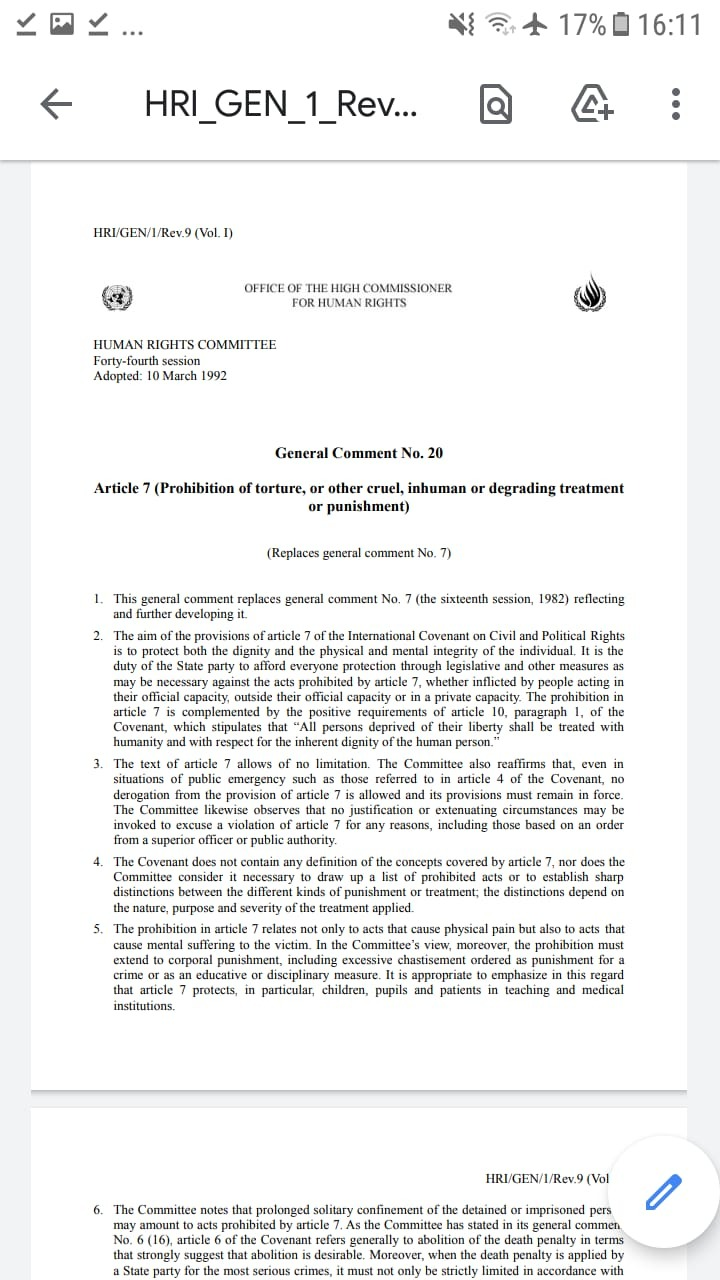 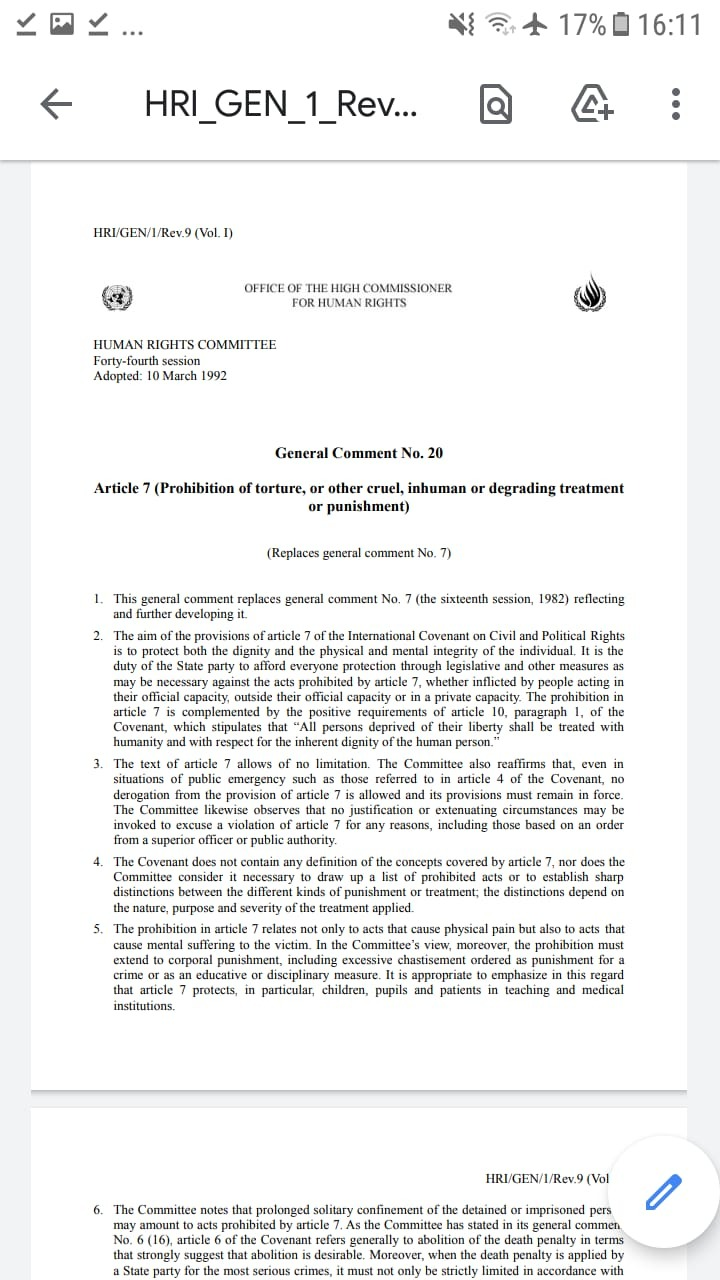 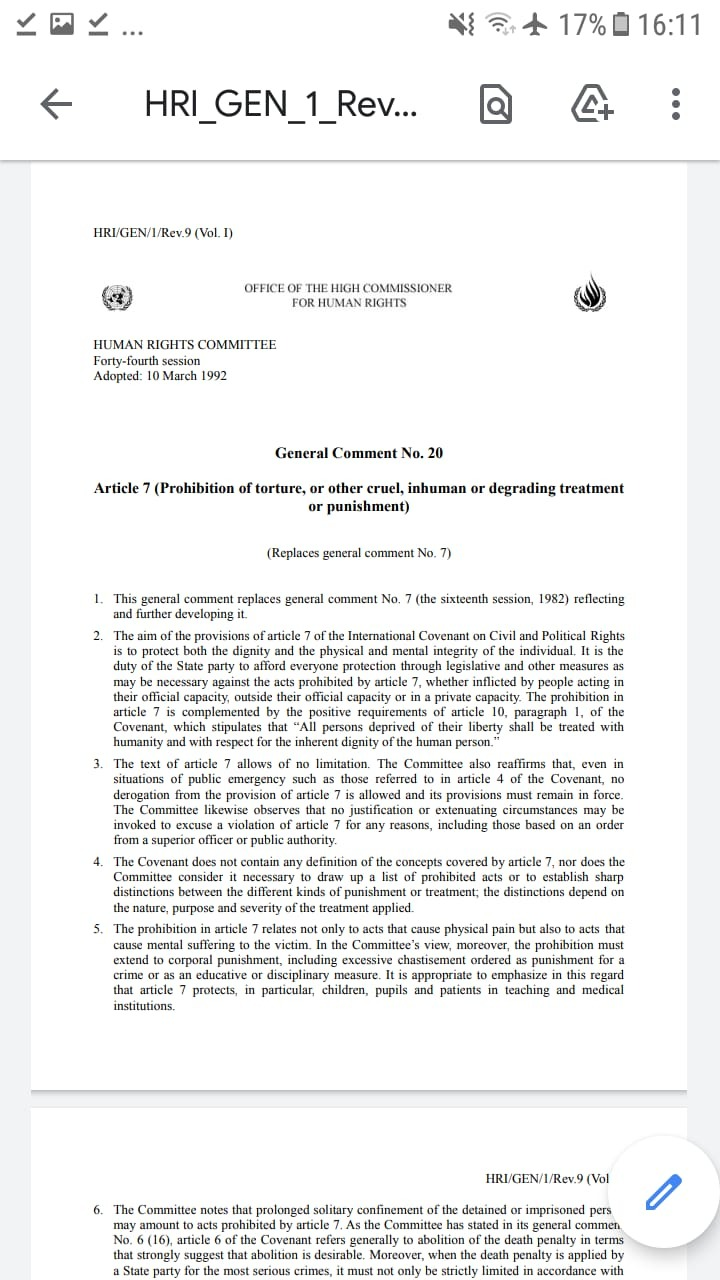 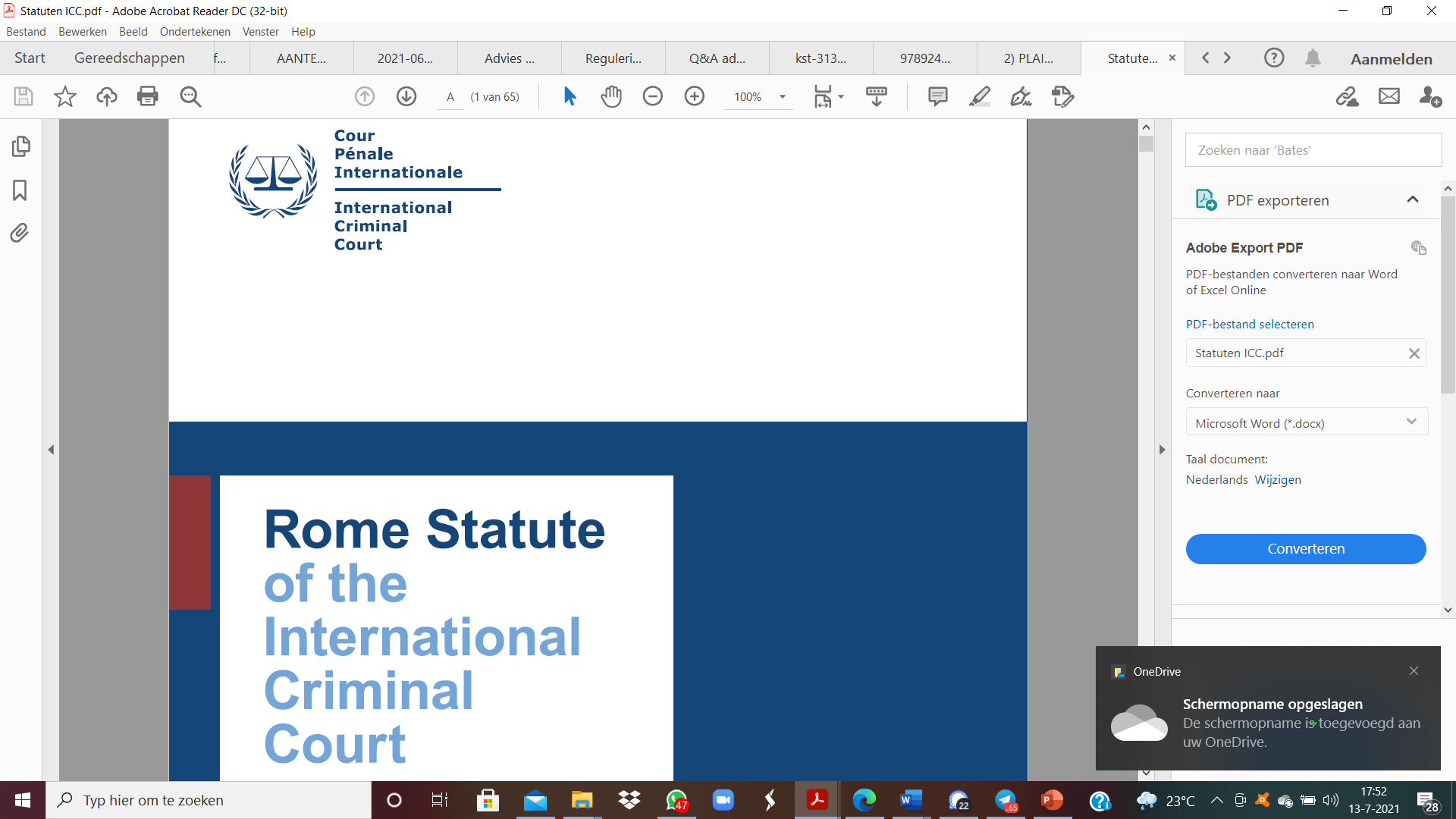 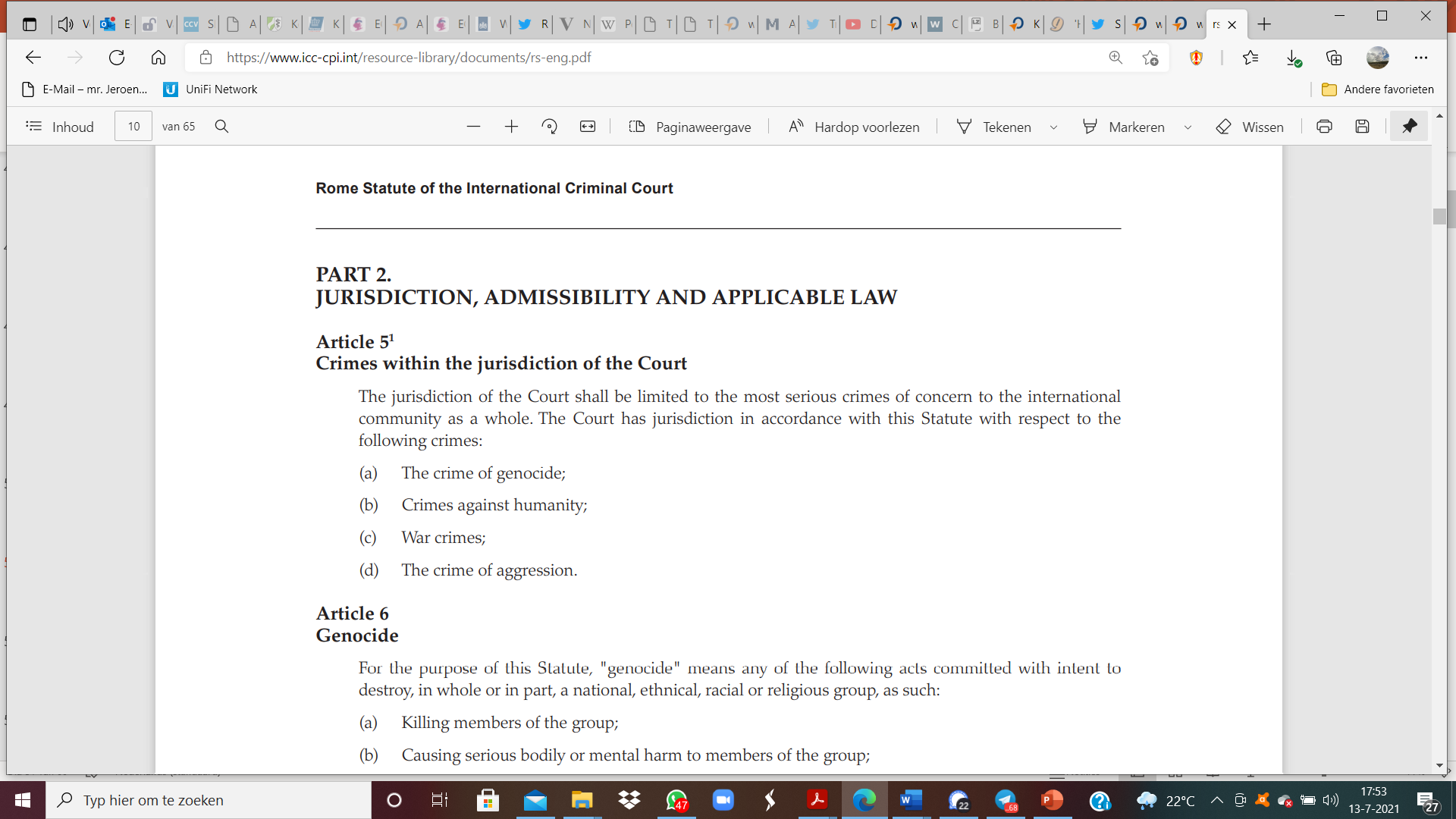 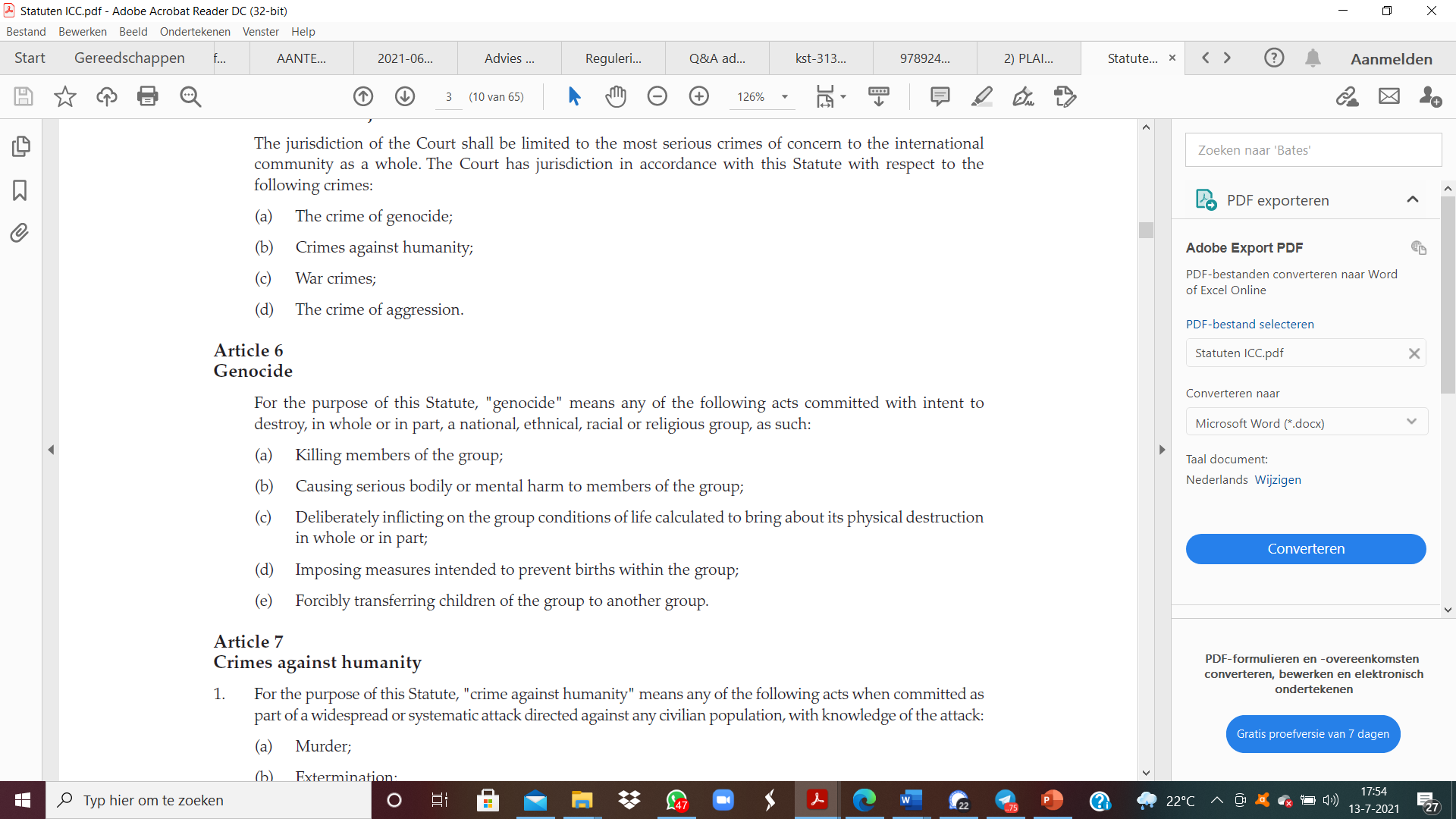 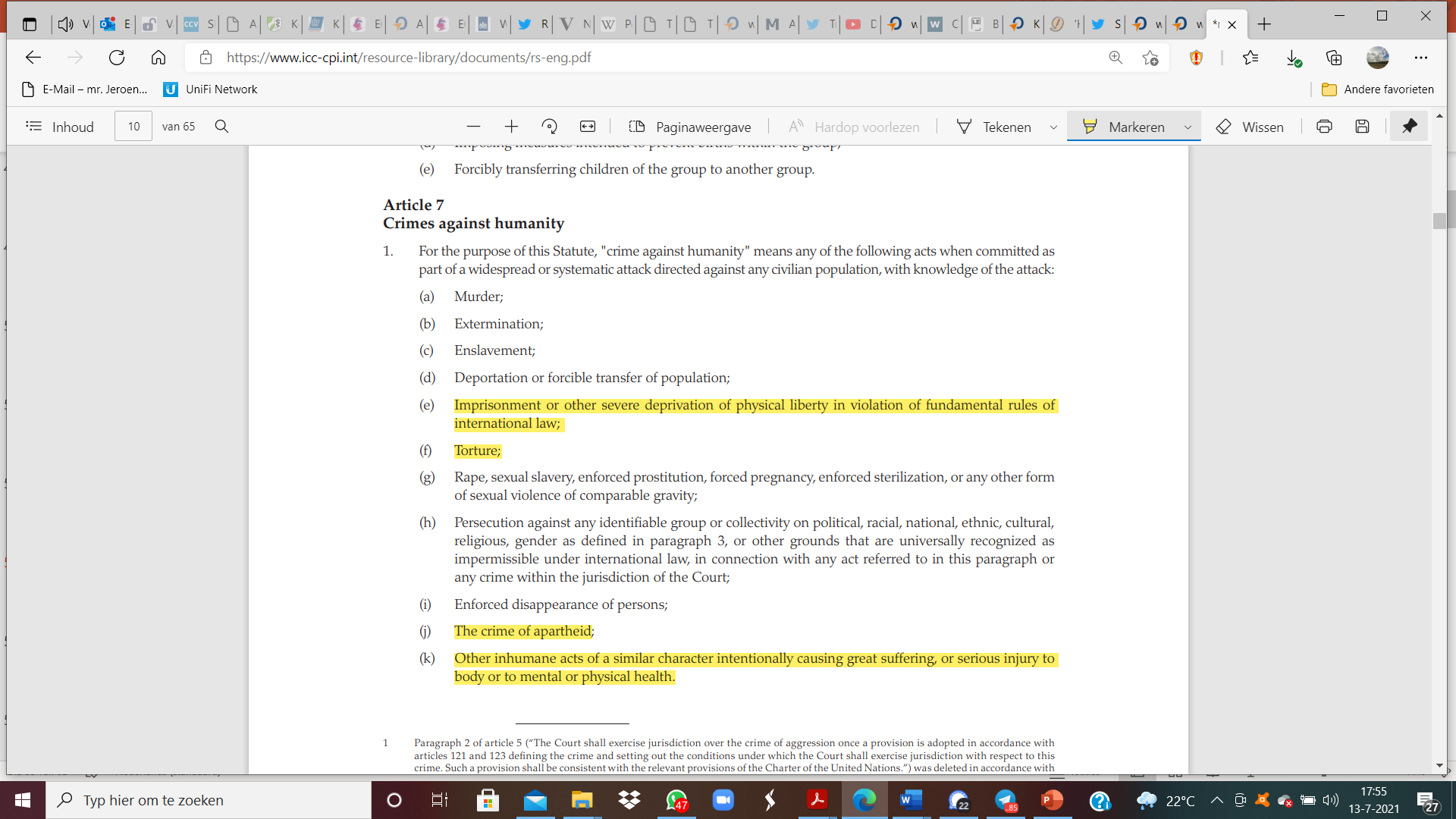 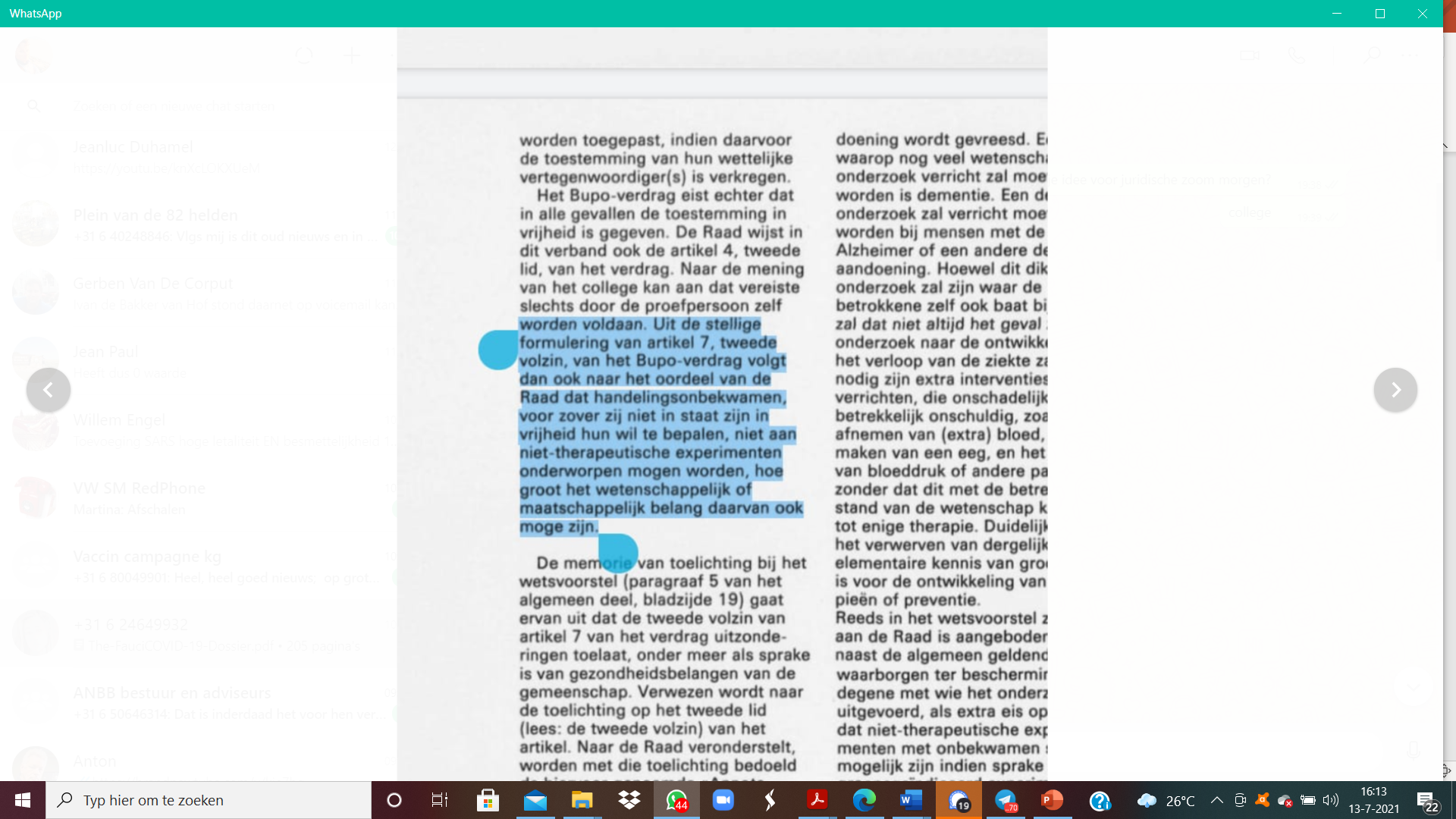 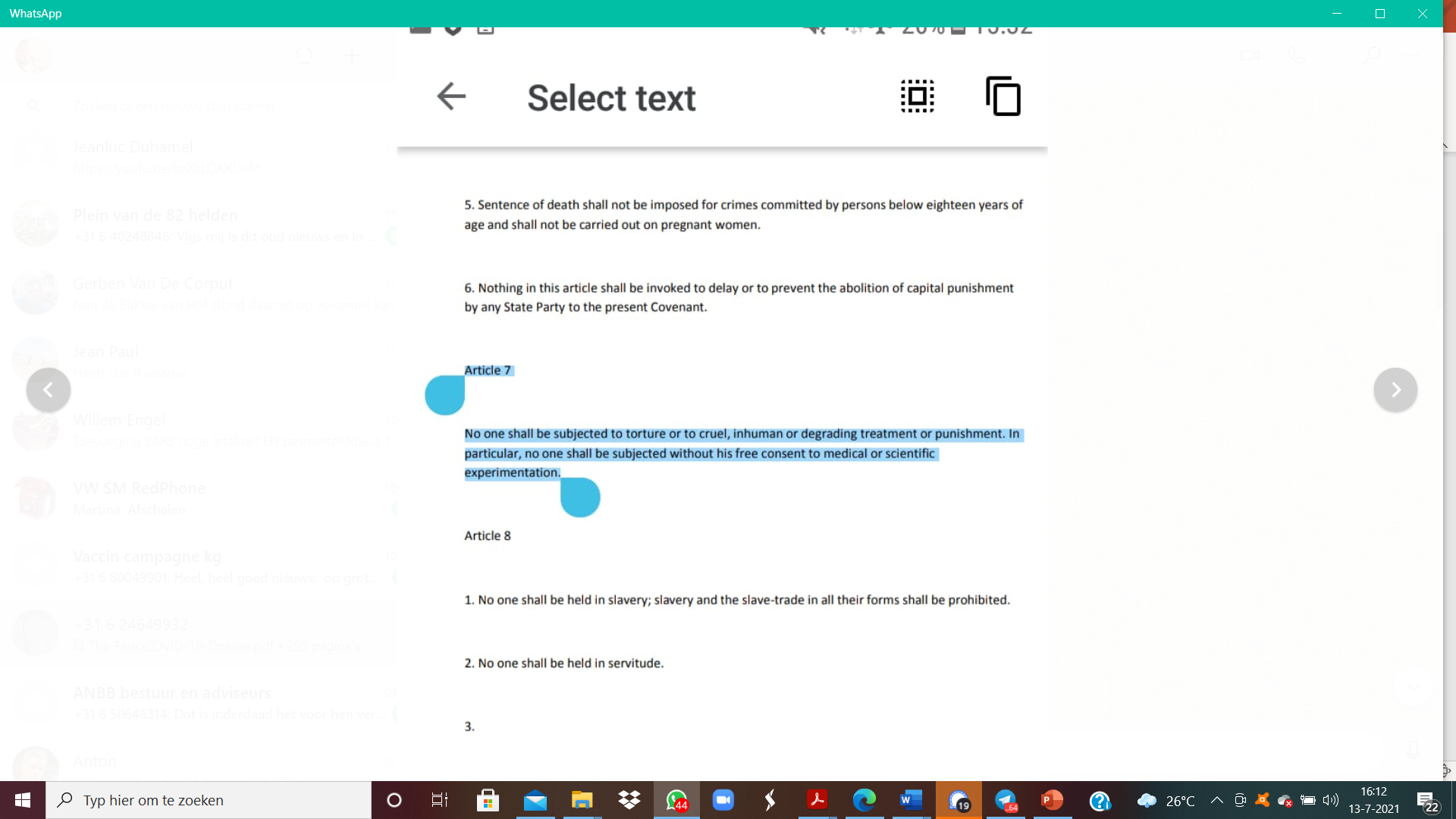 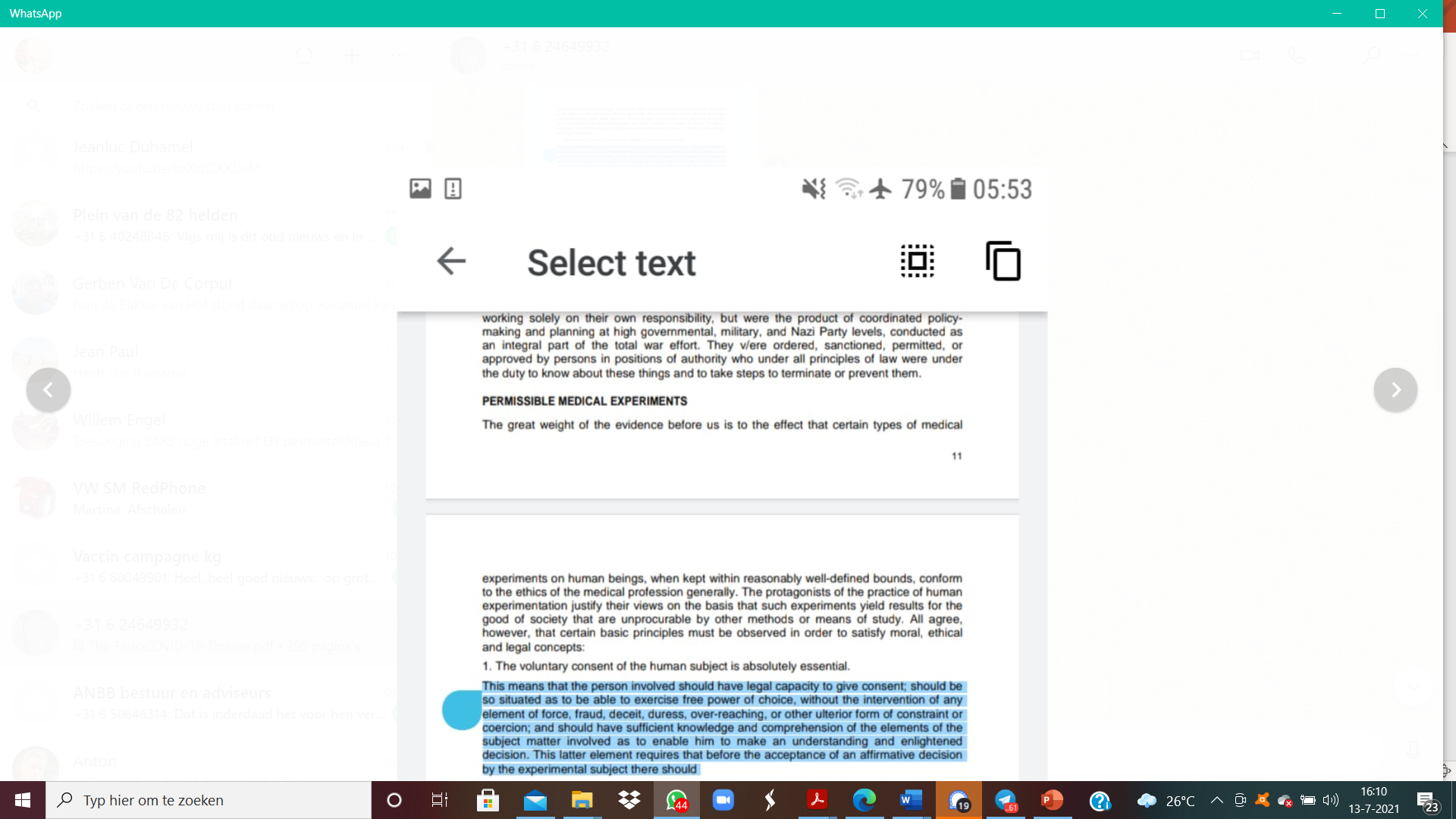 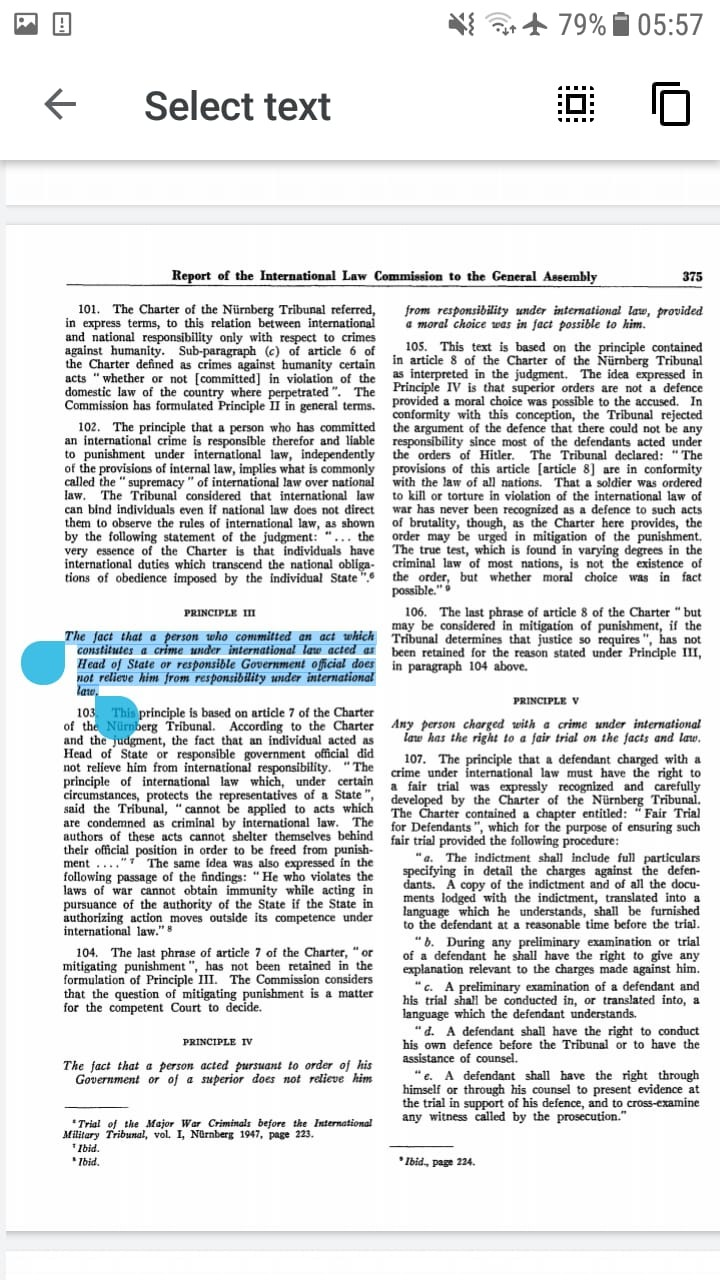 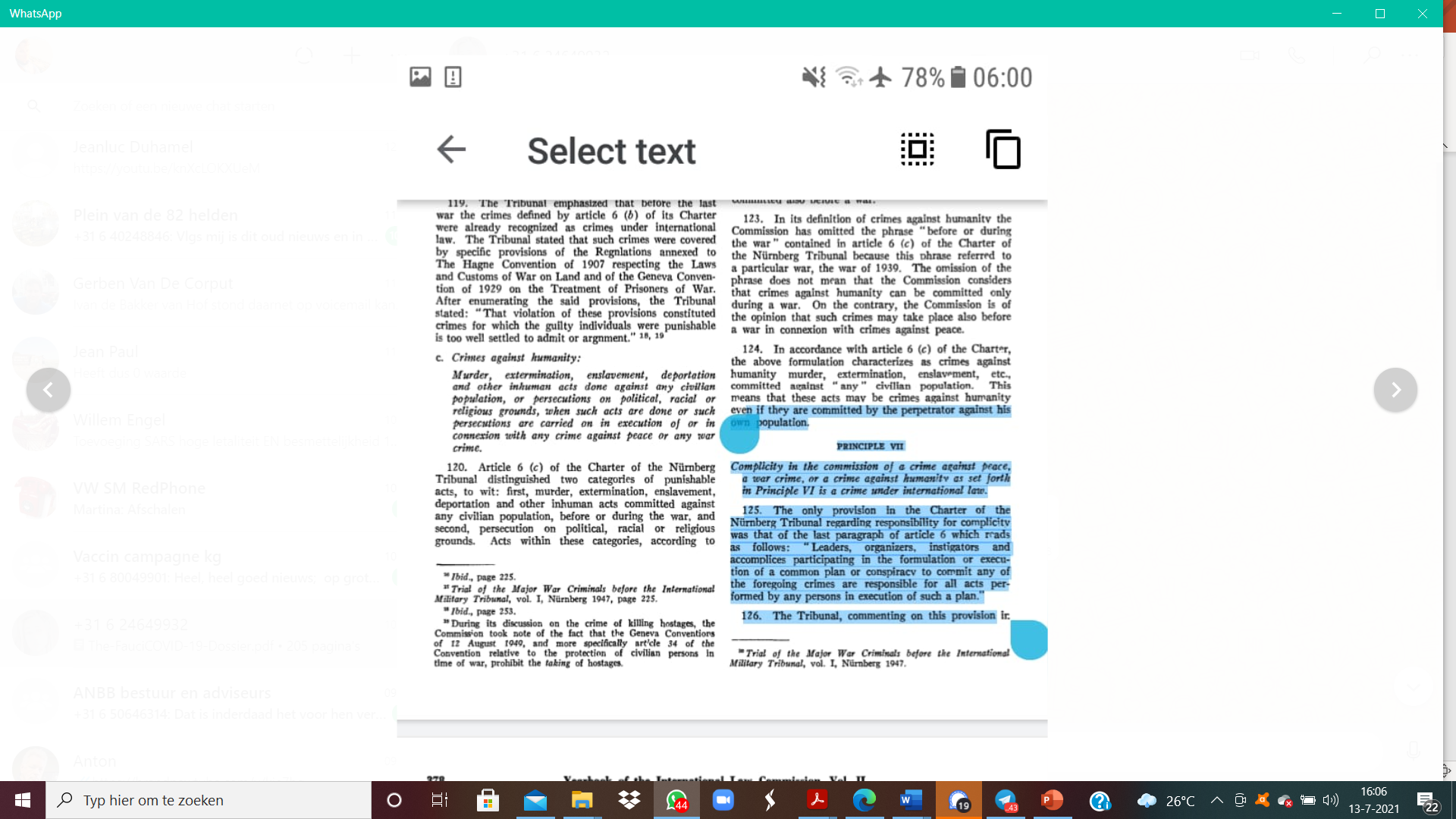 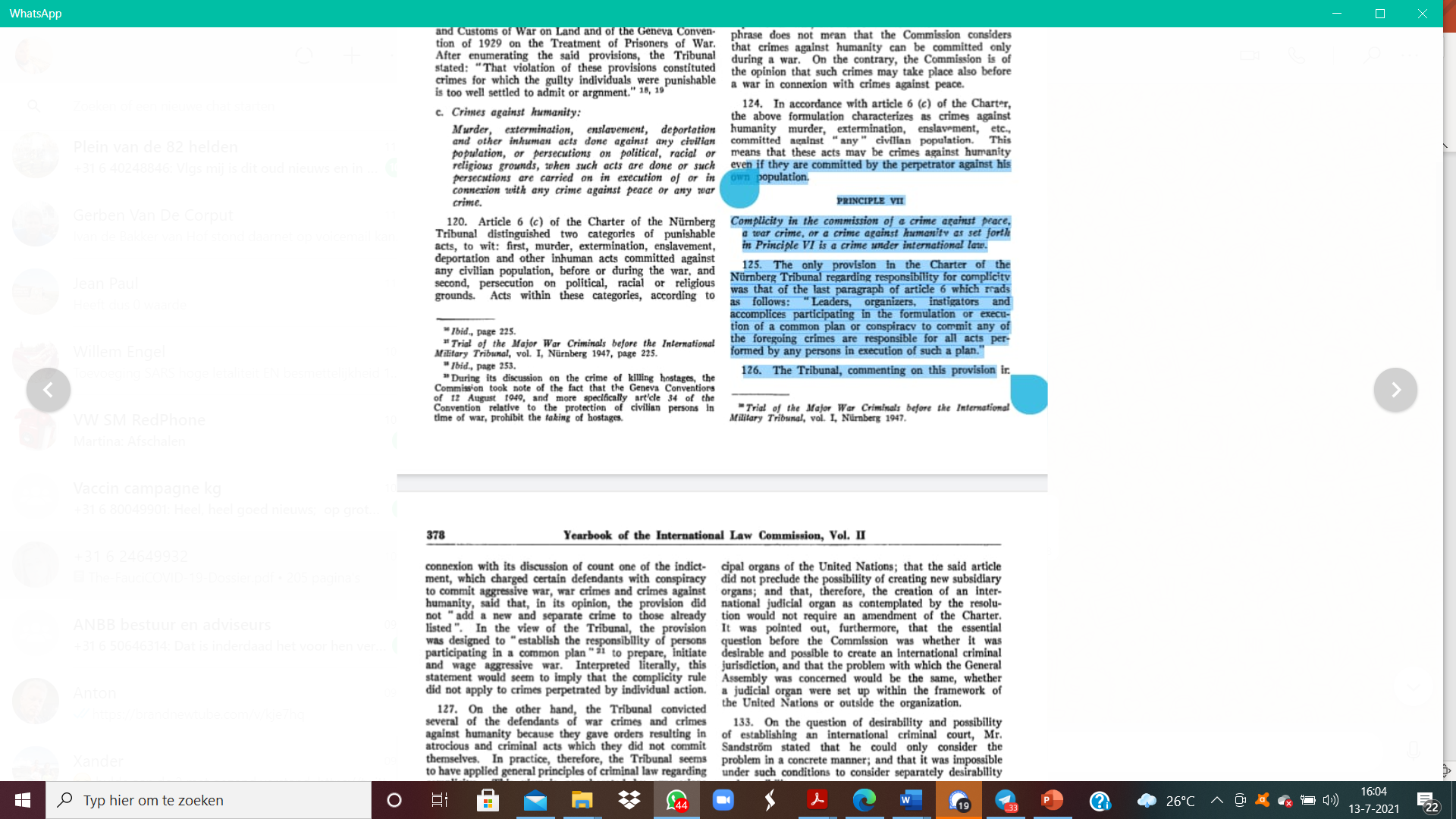 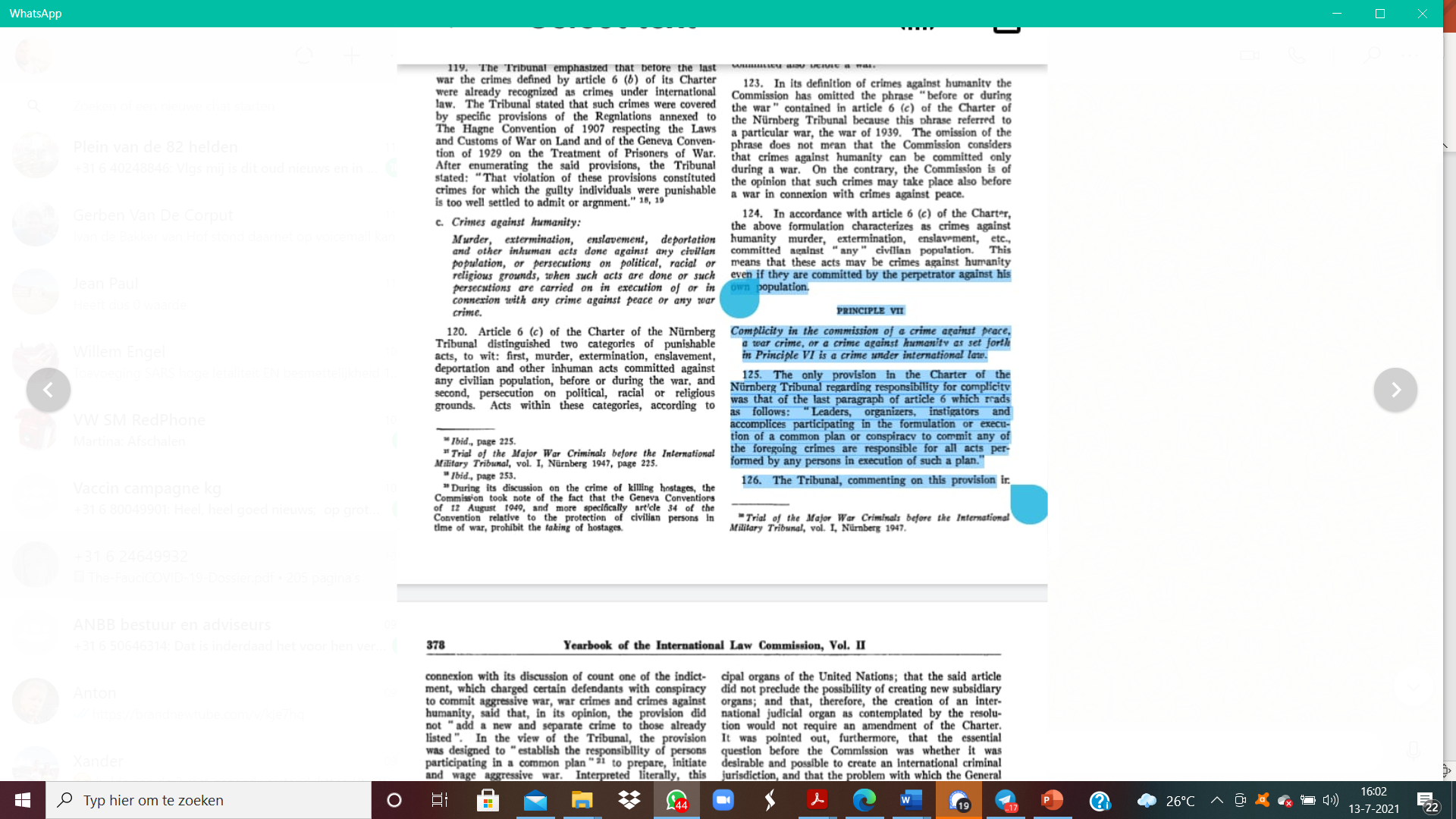 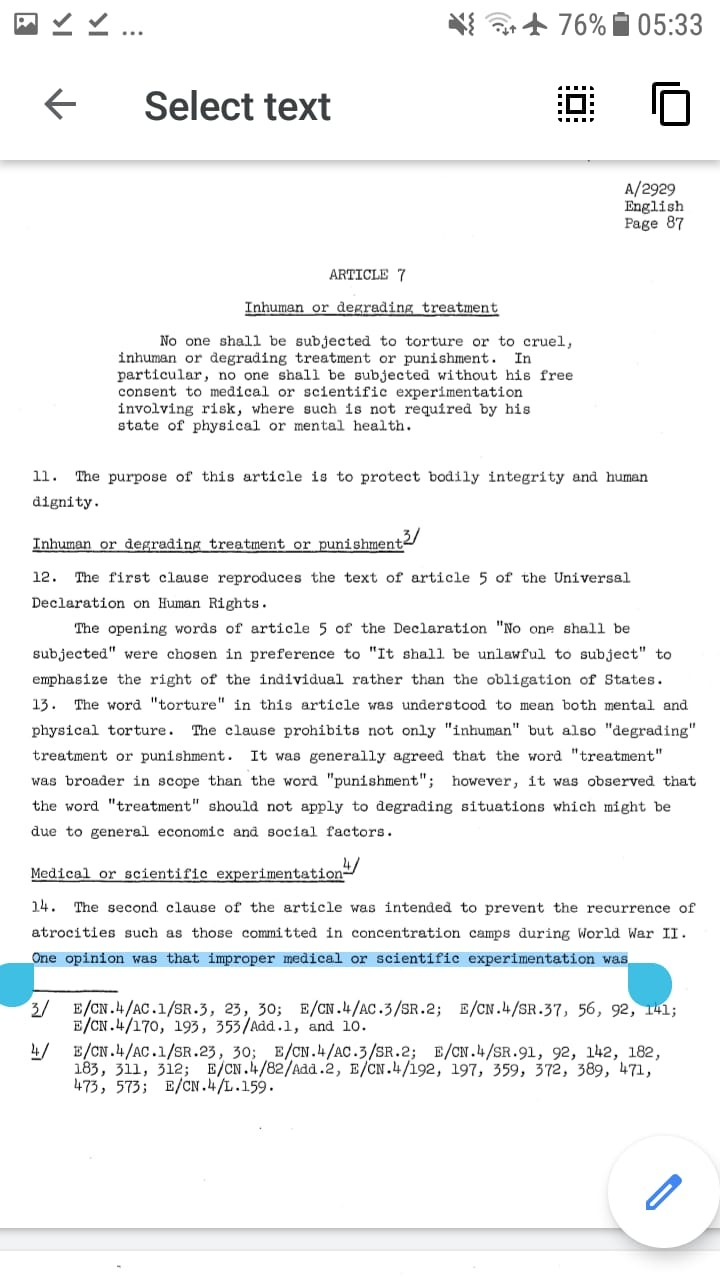 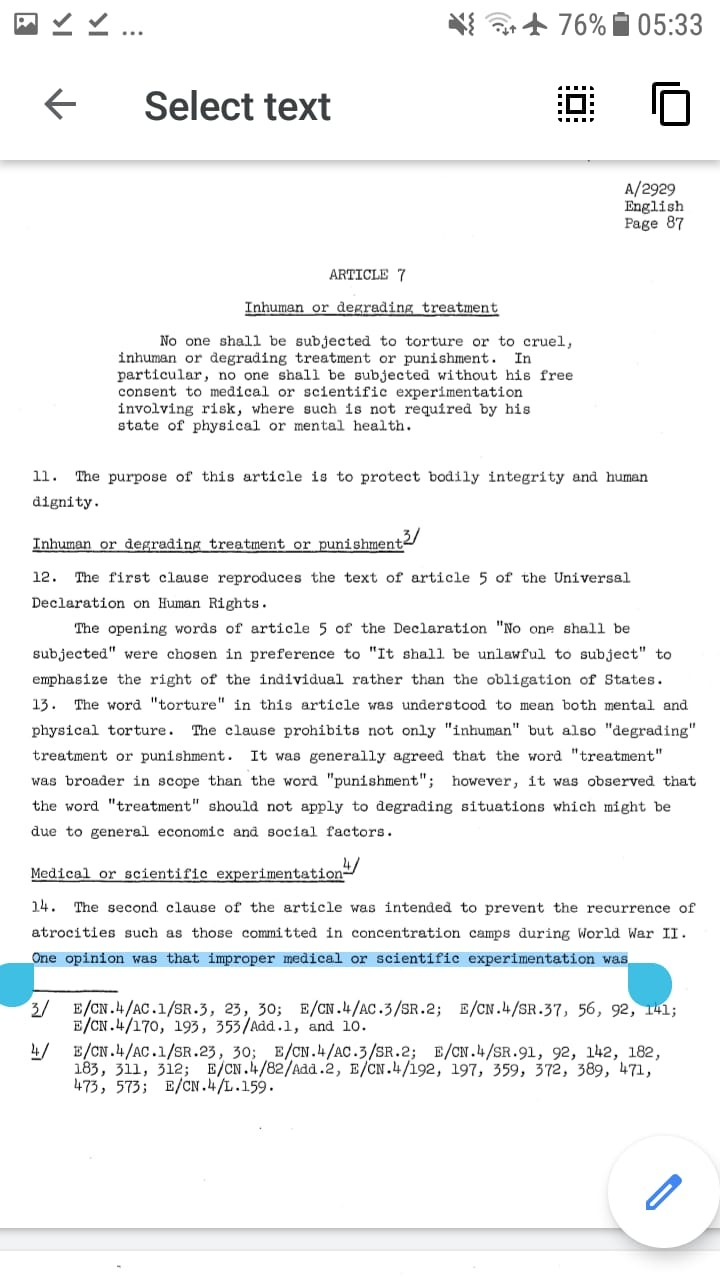 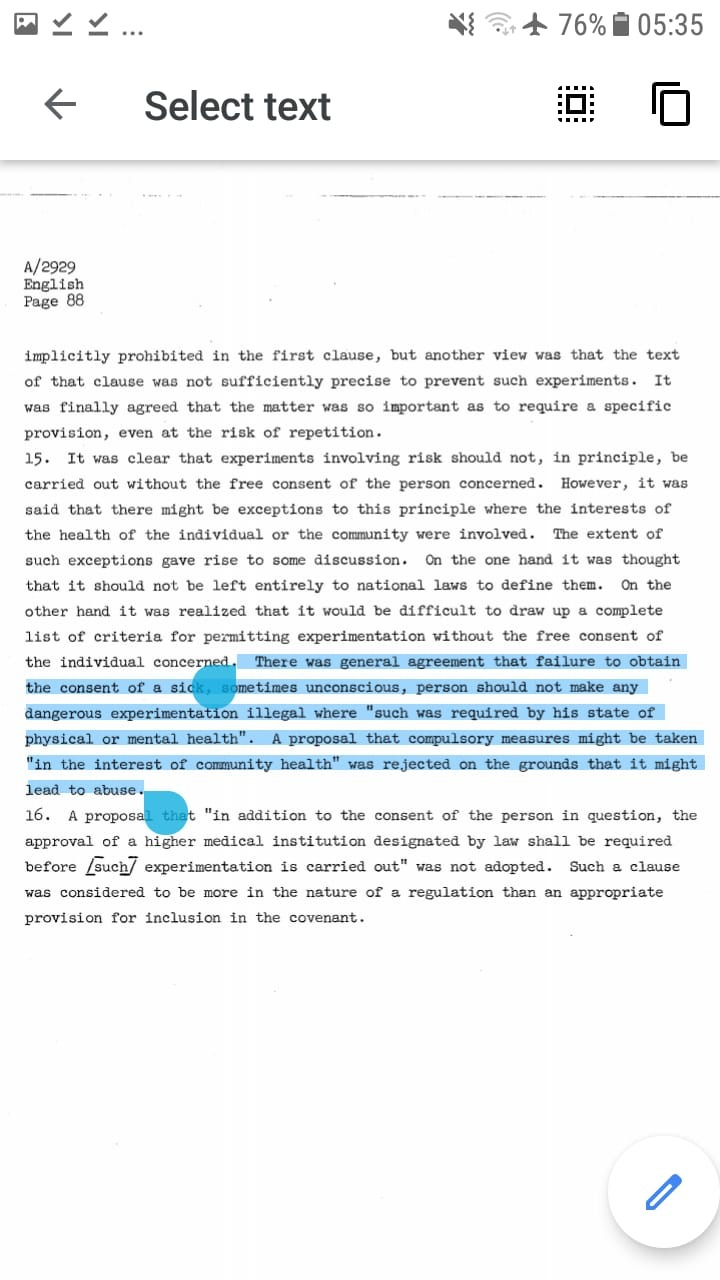